Gyomaendrőd természeti szépségei
Balog Lajos digitális fotókiállítása

Országos könyvtári Napok a 
Határ Győző Városi Könyvtárban
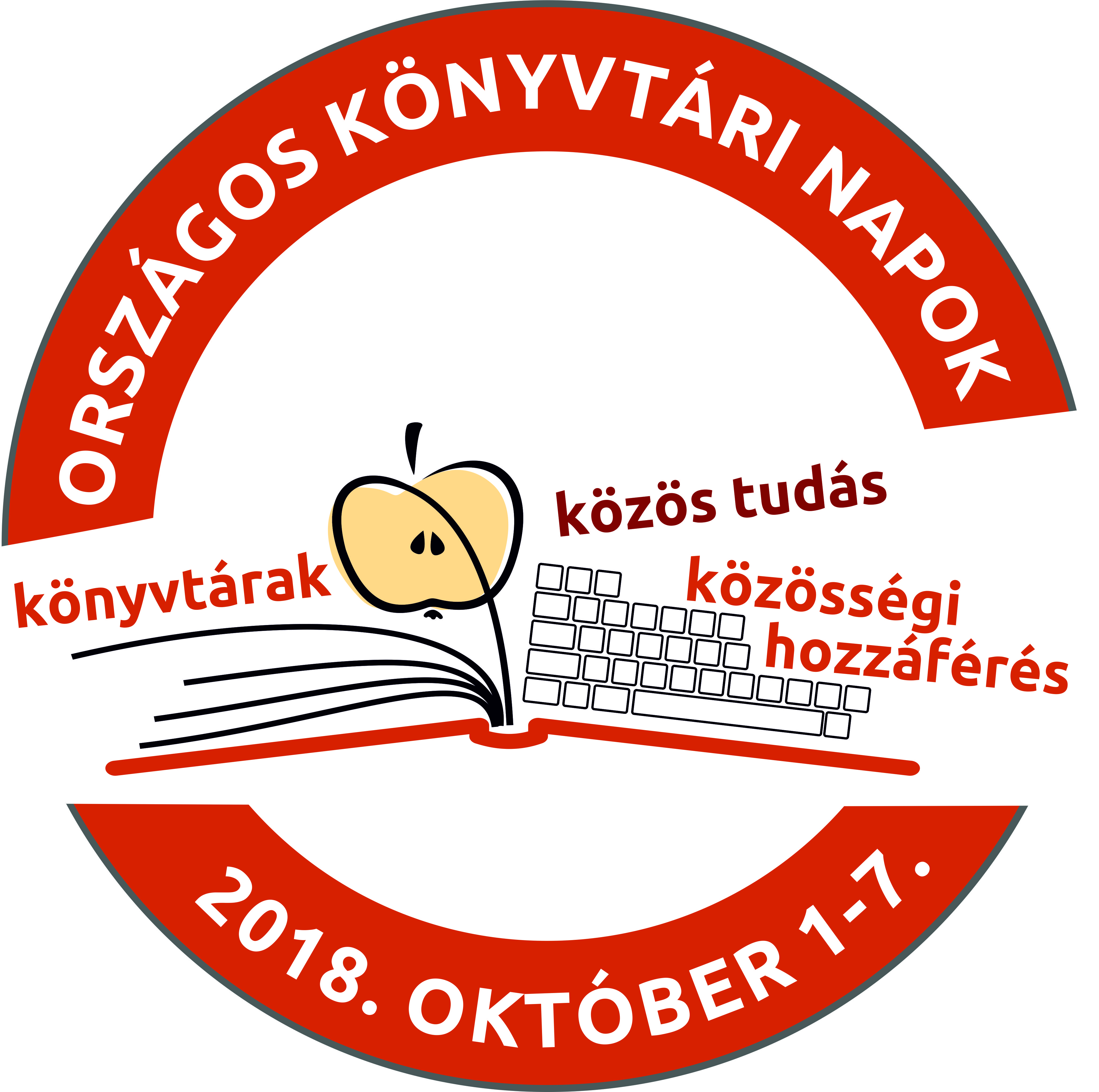 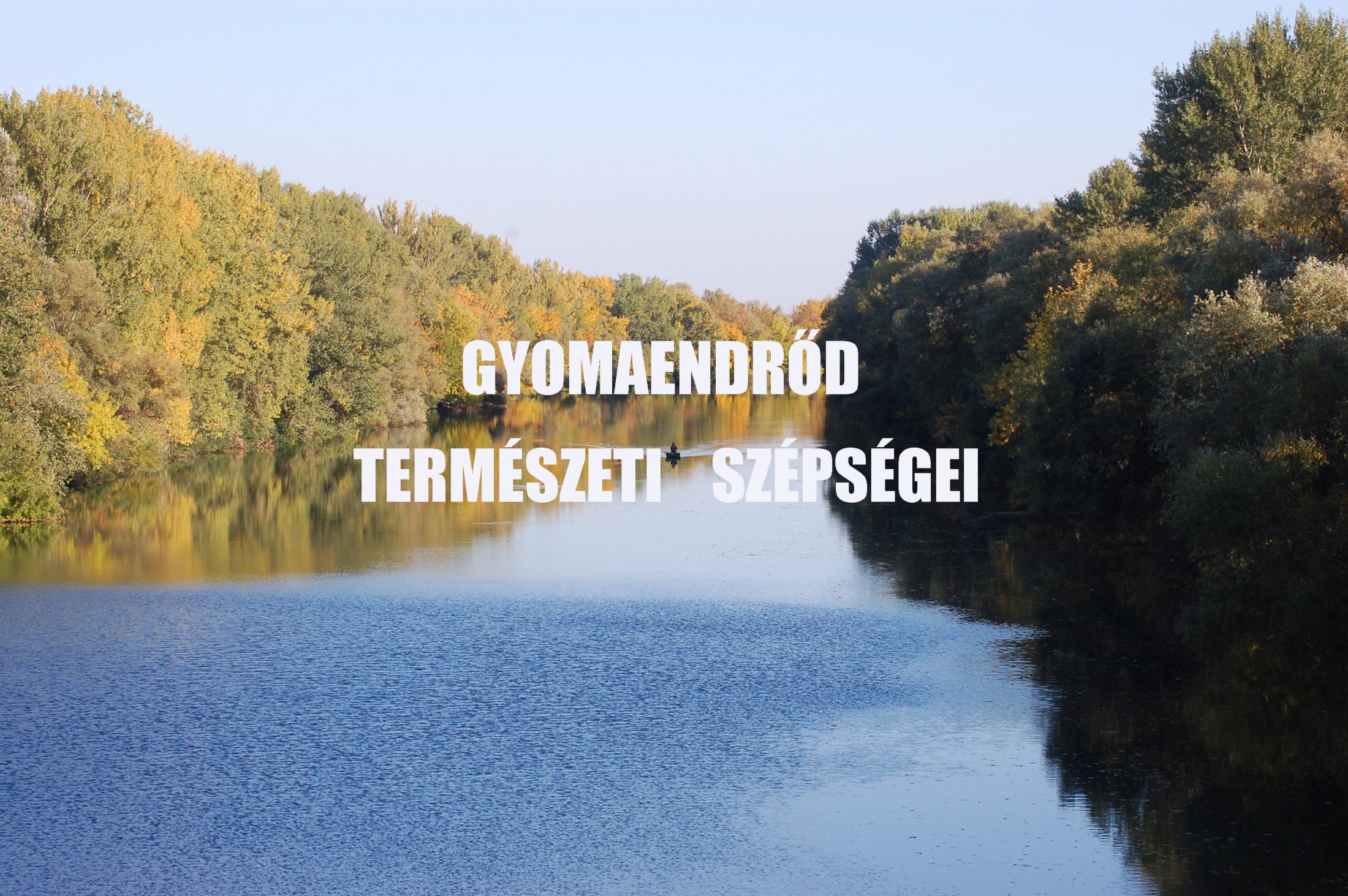 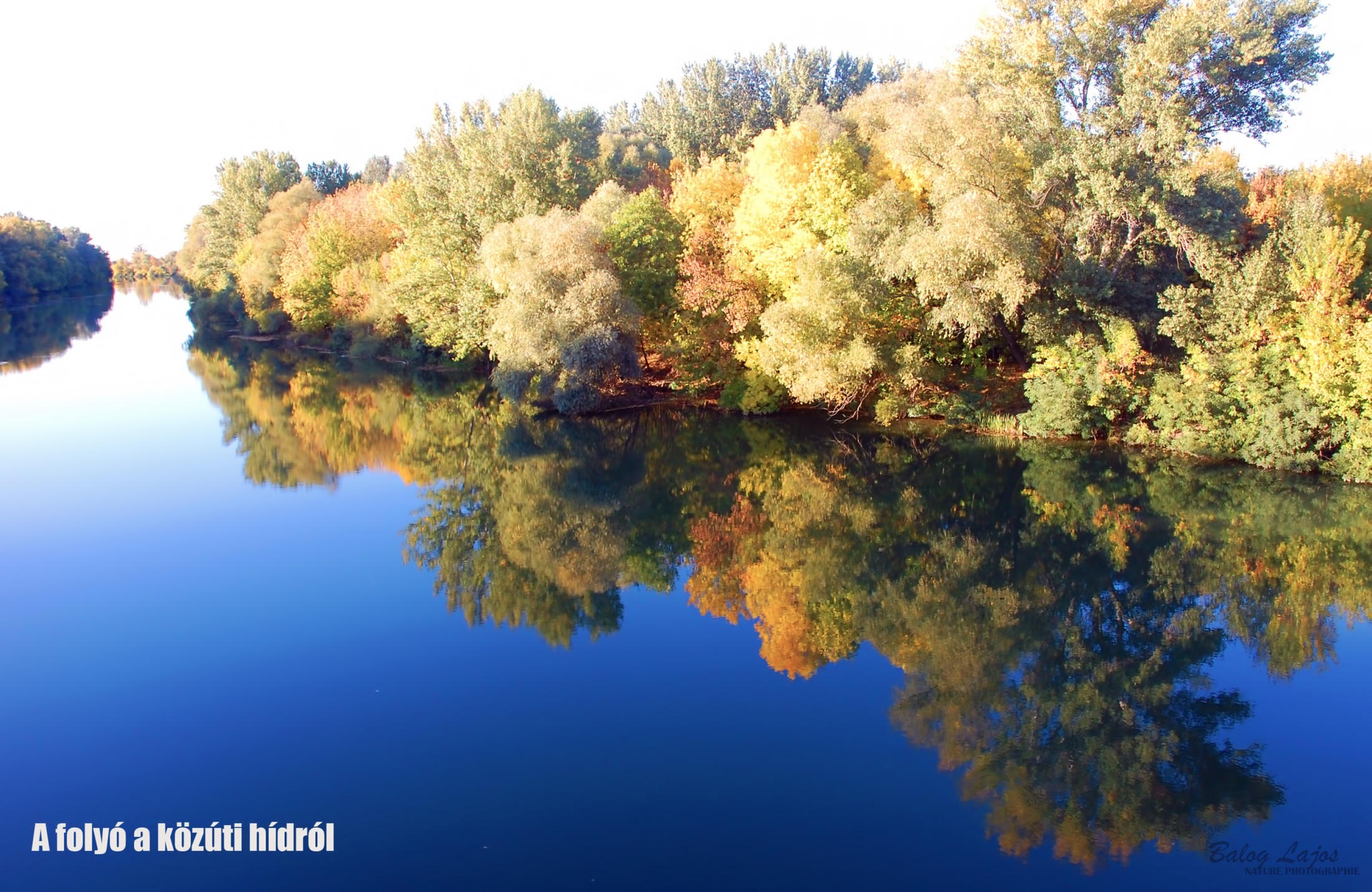 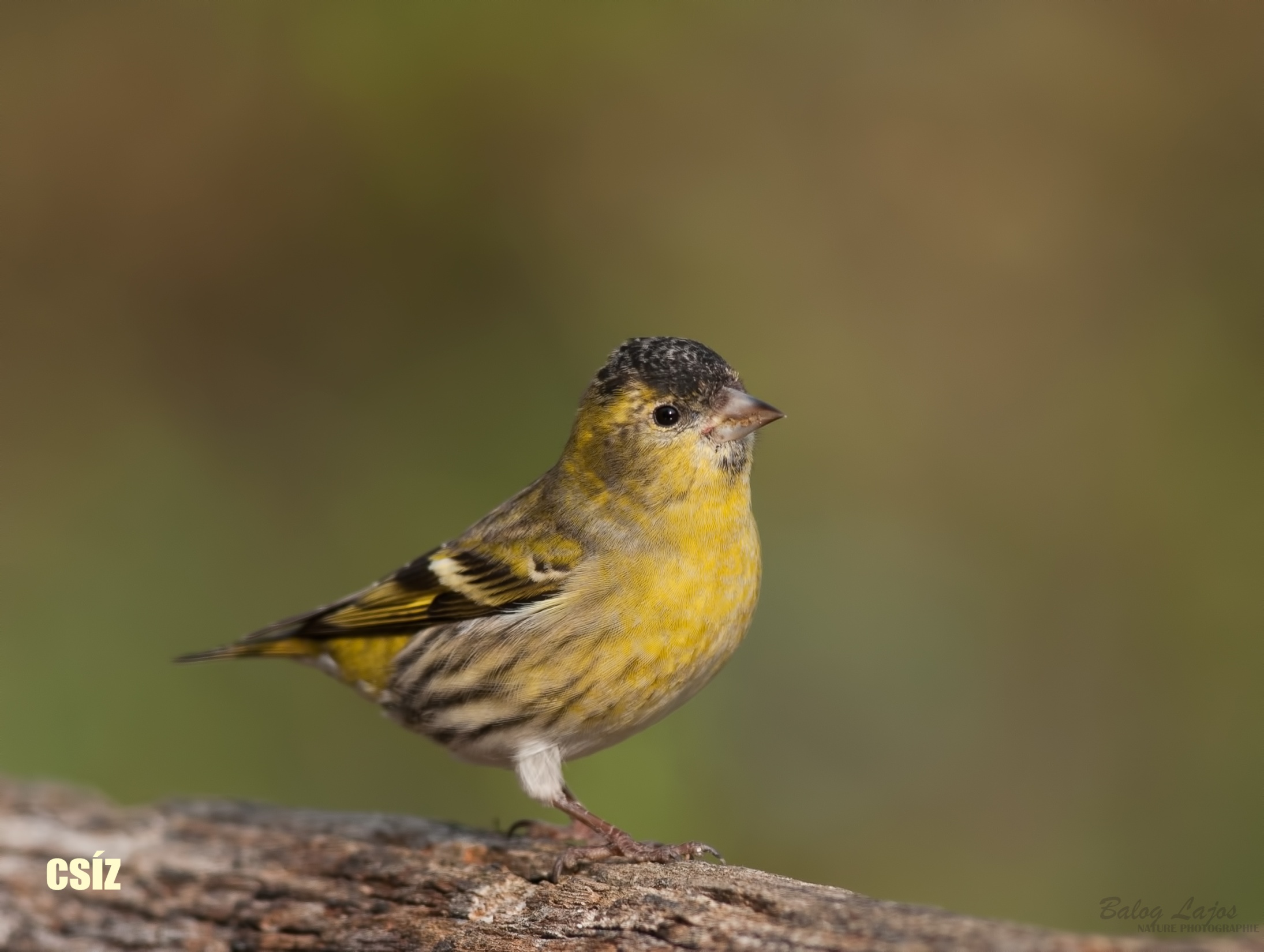 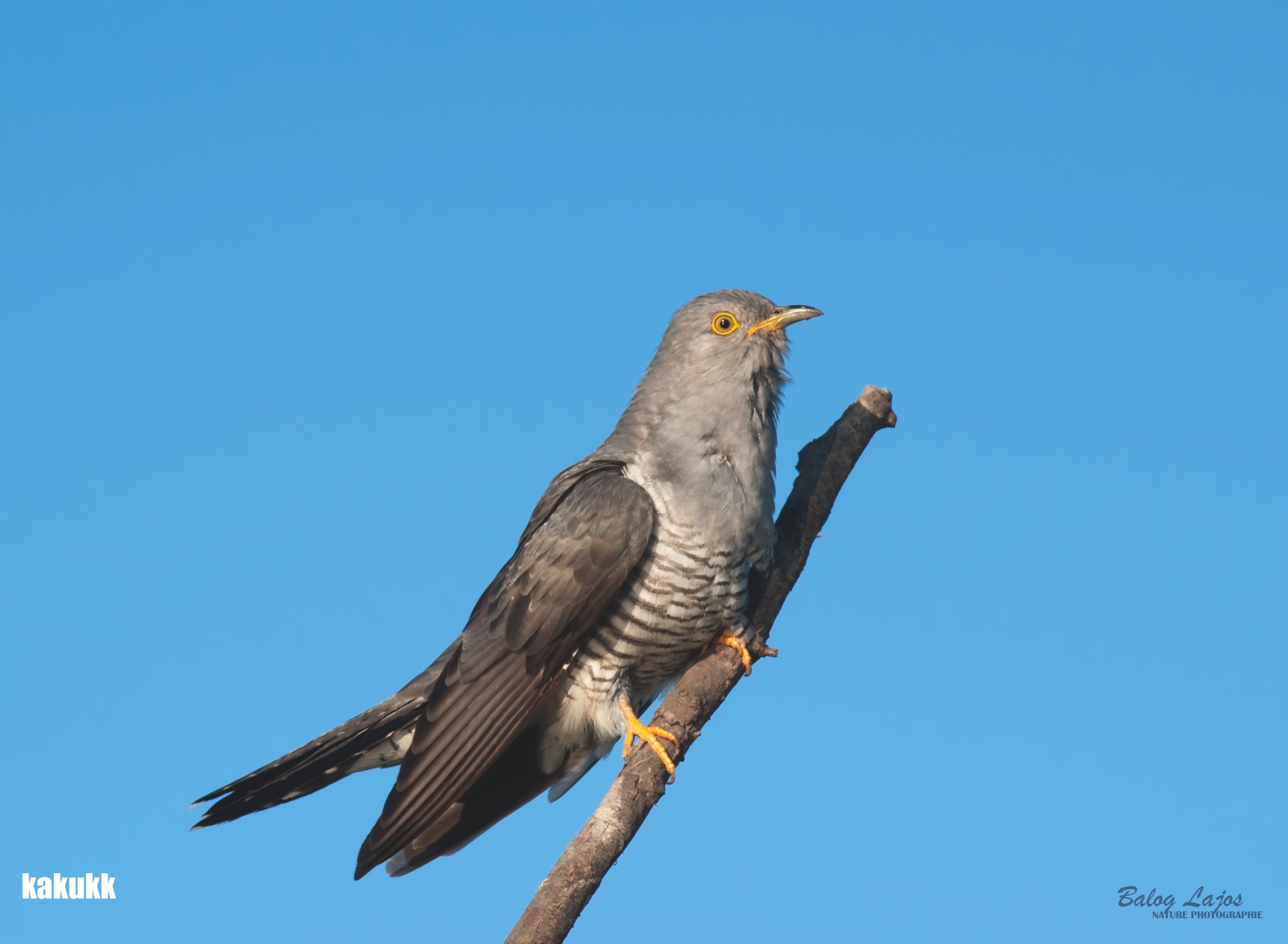 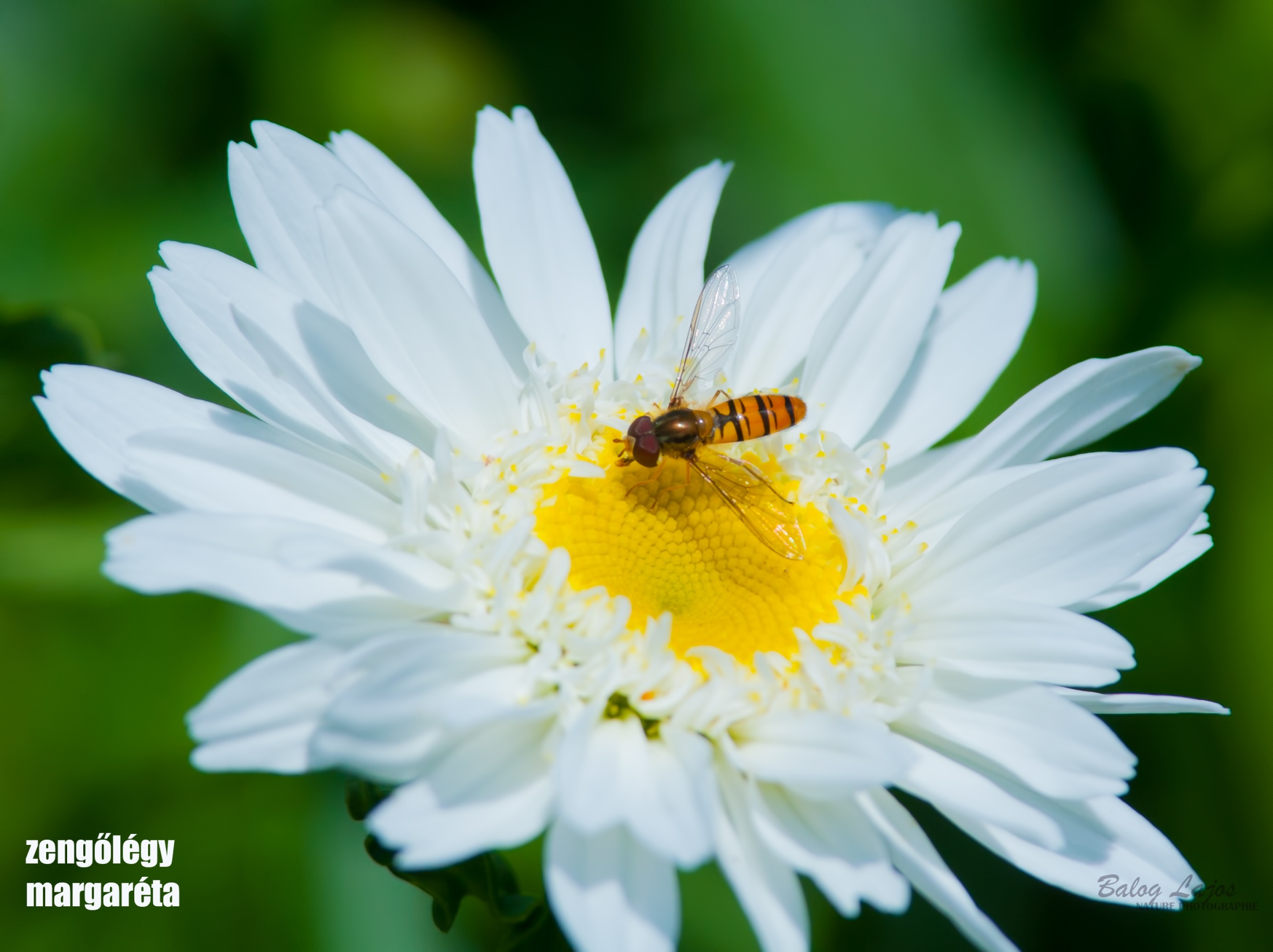 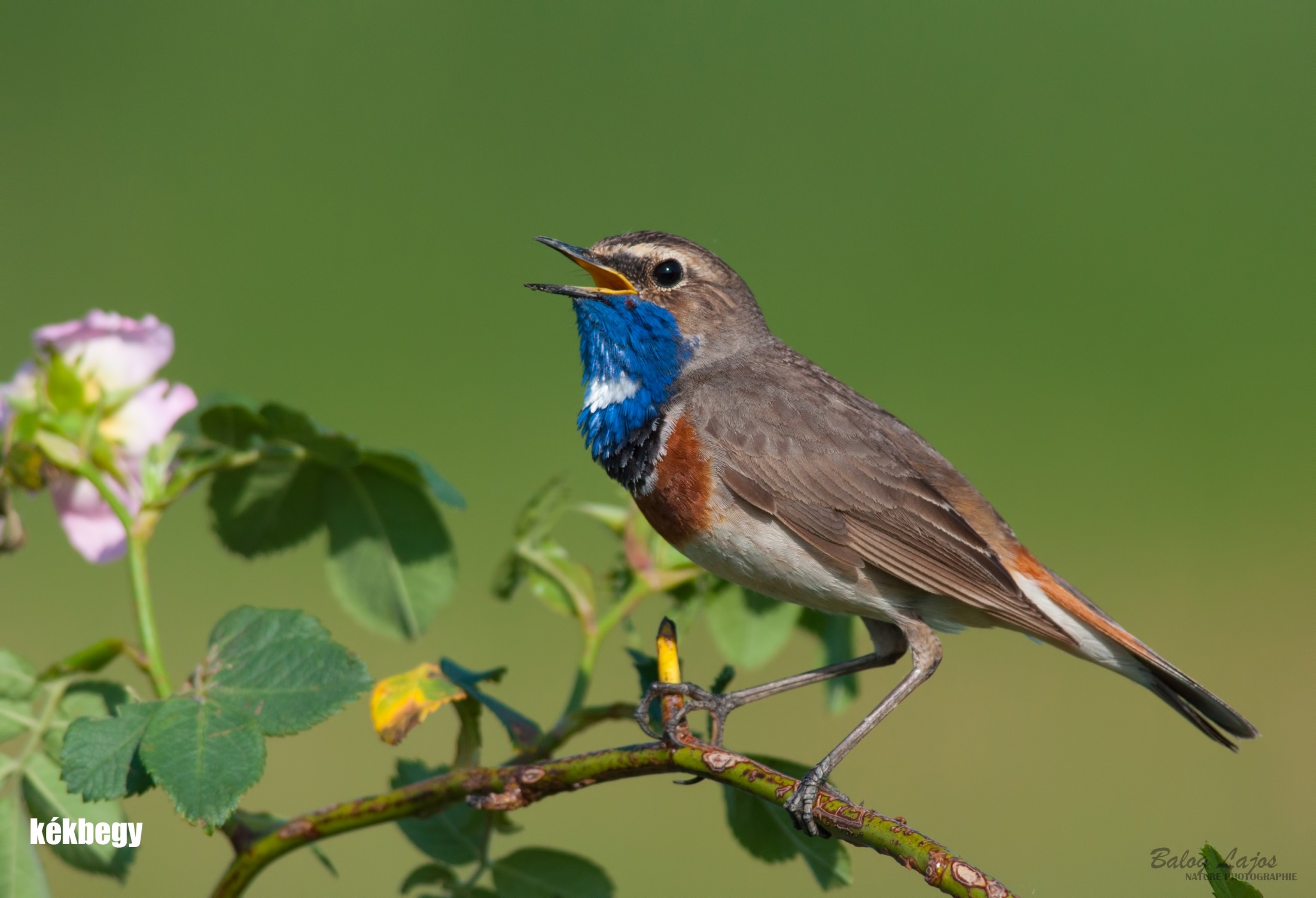 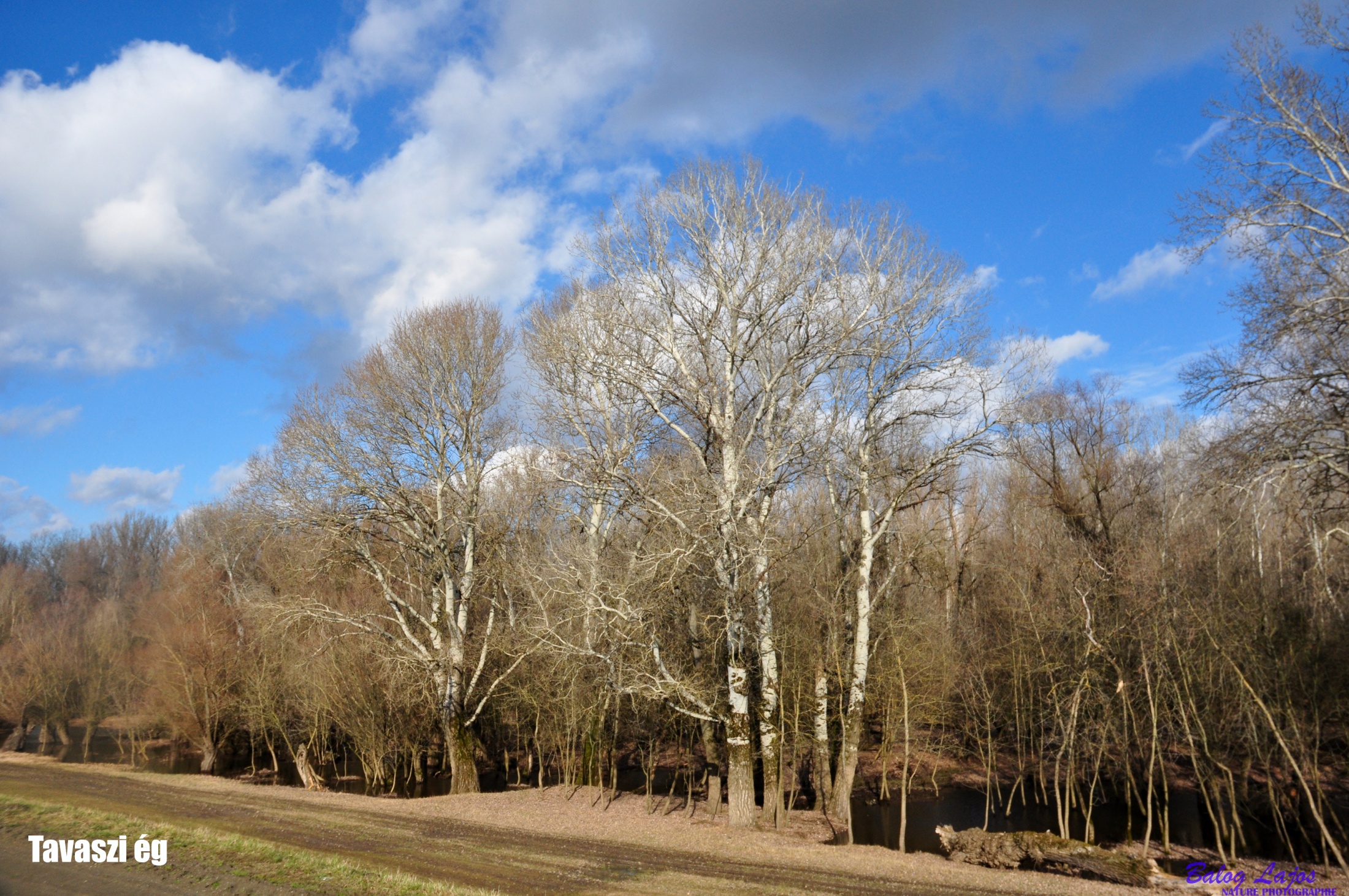 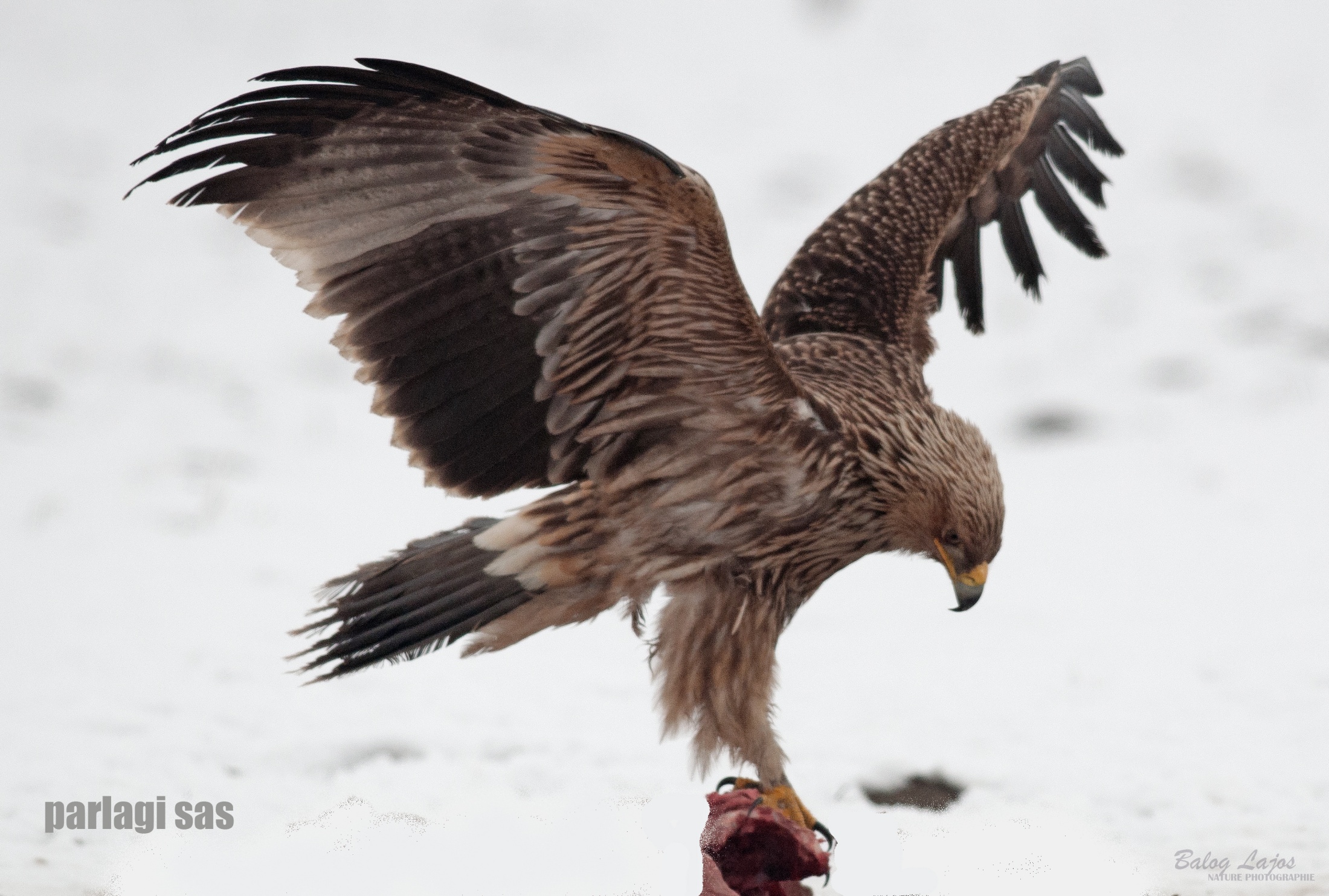 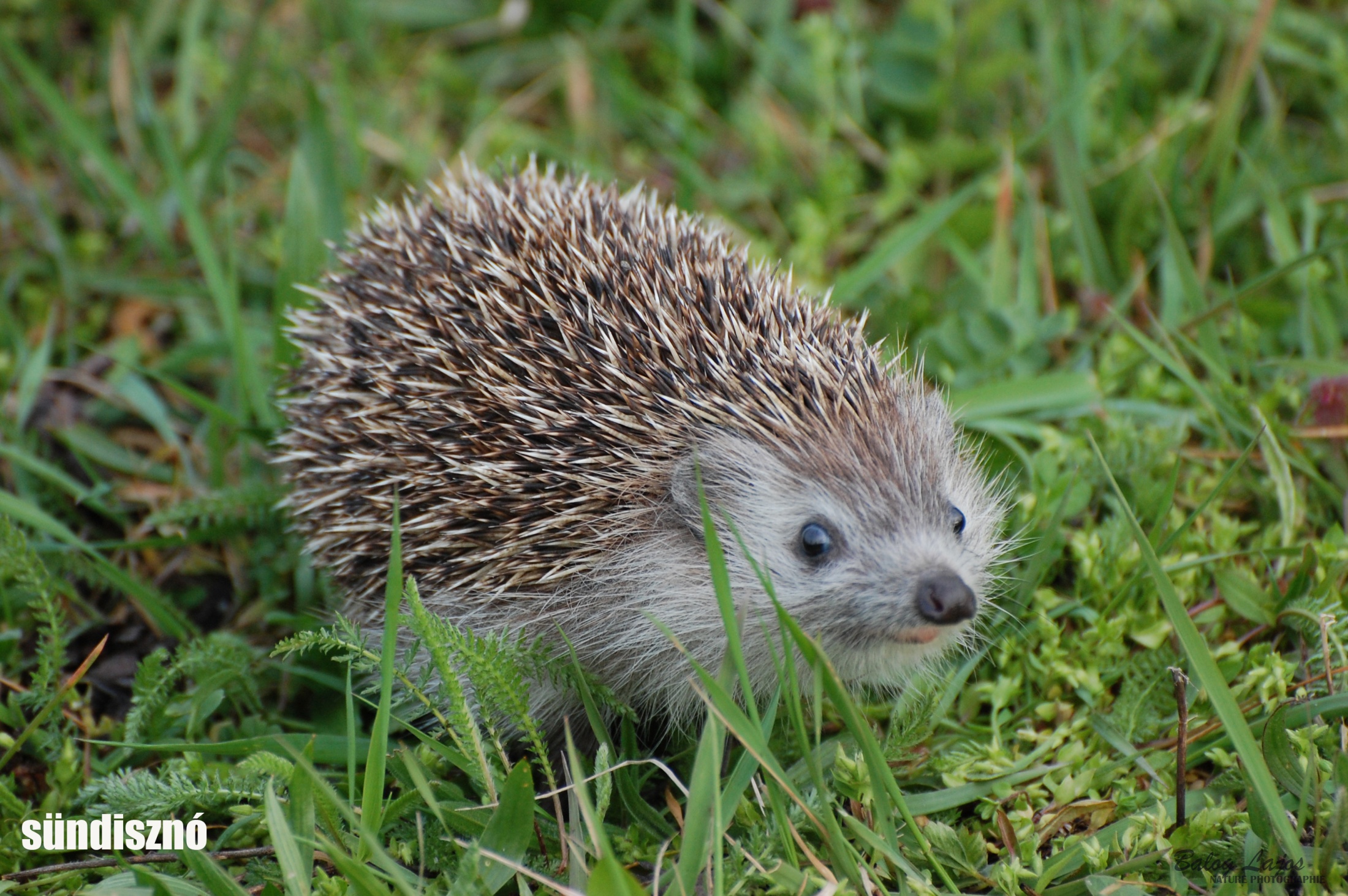 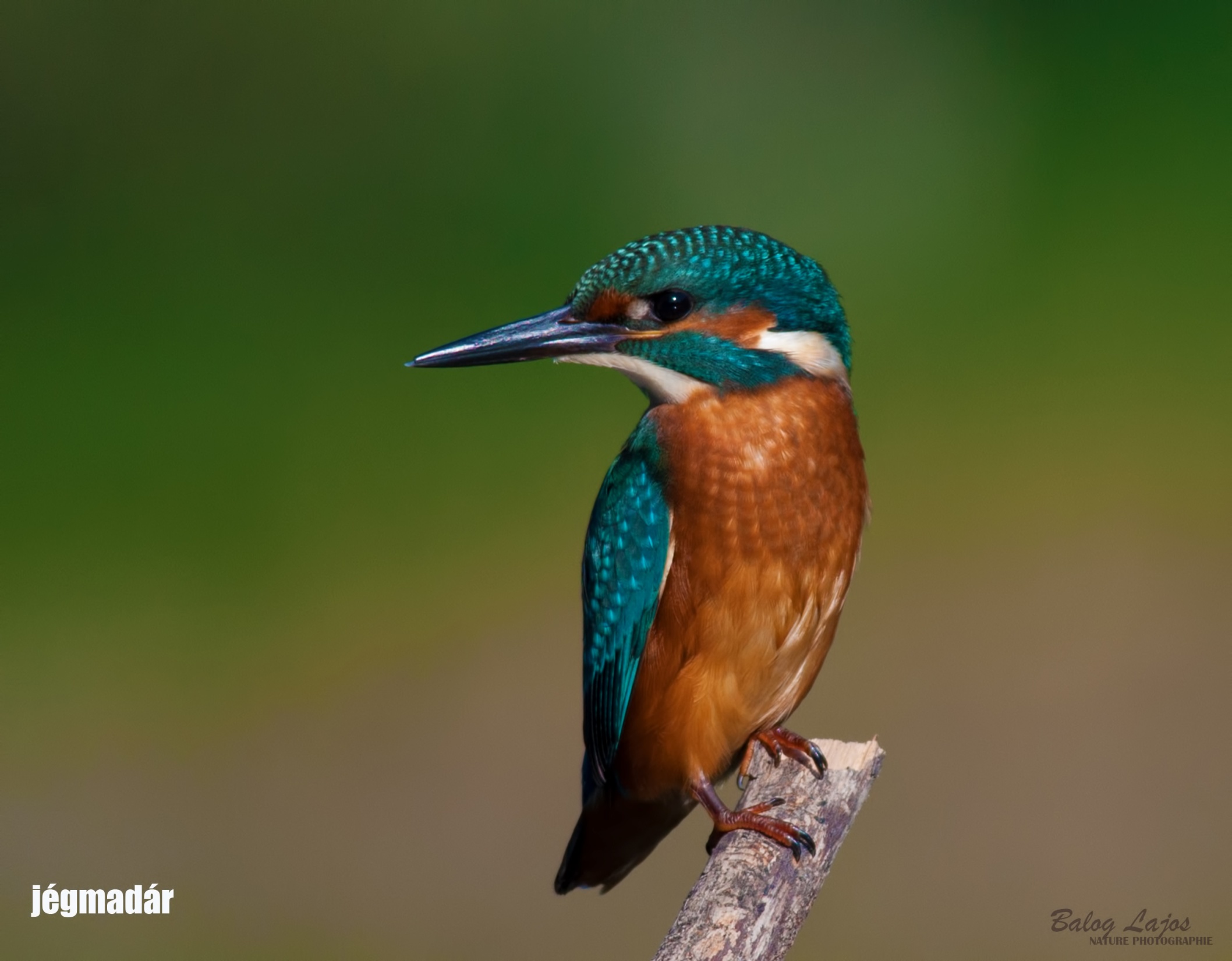 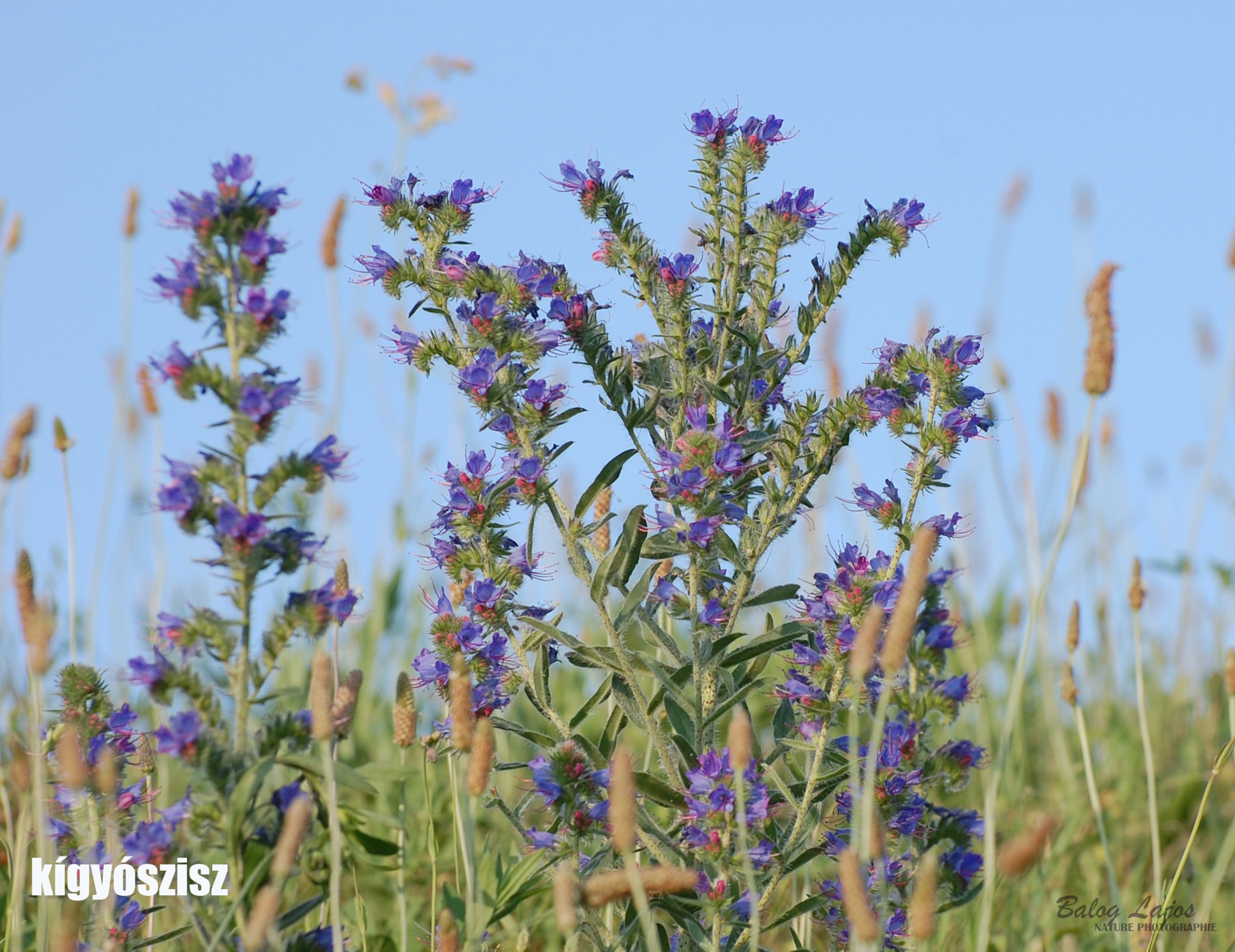 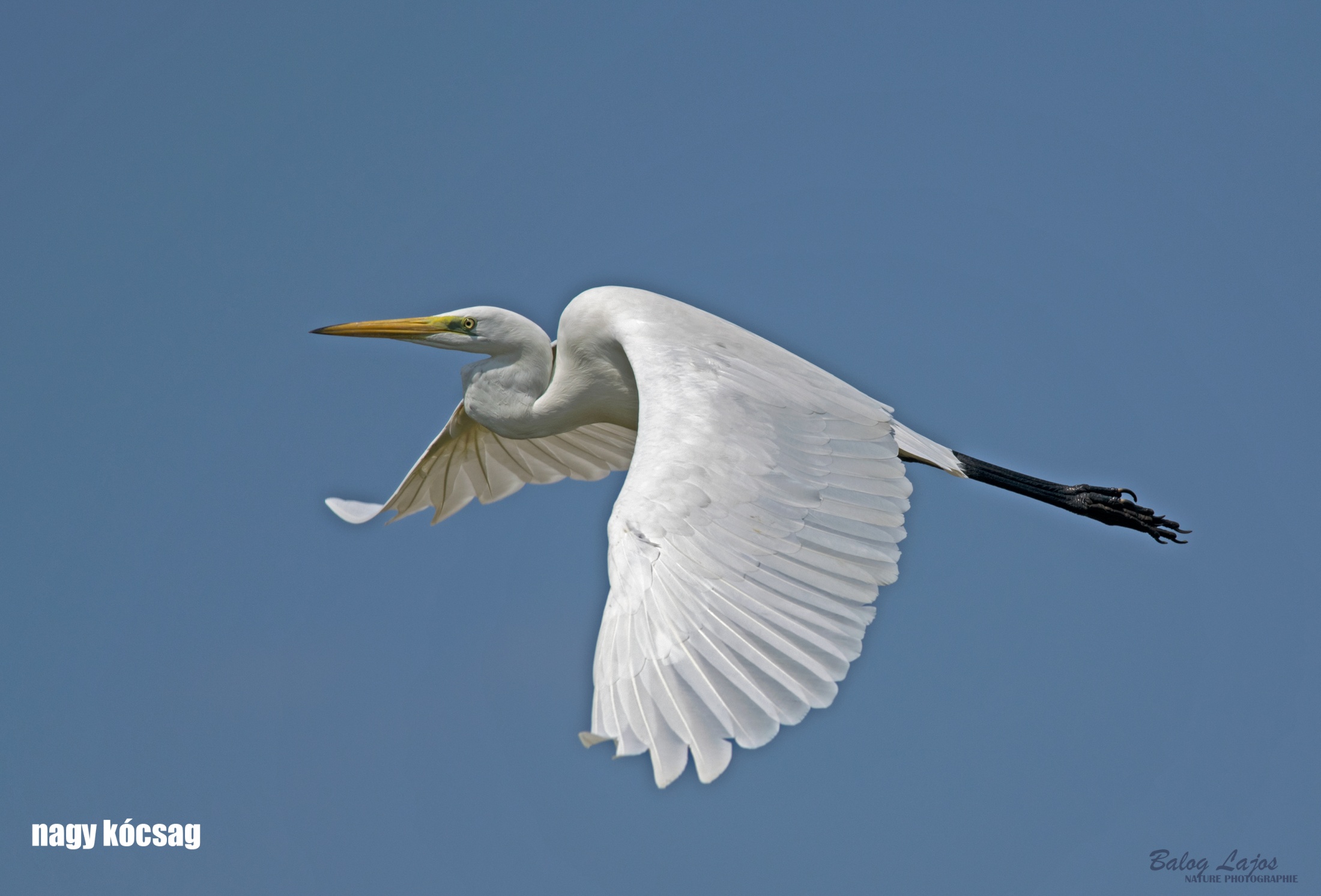 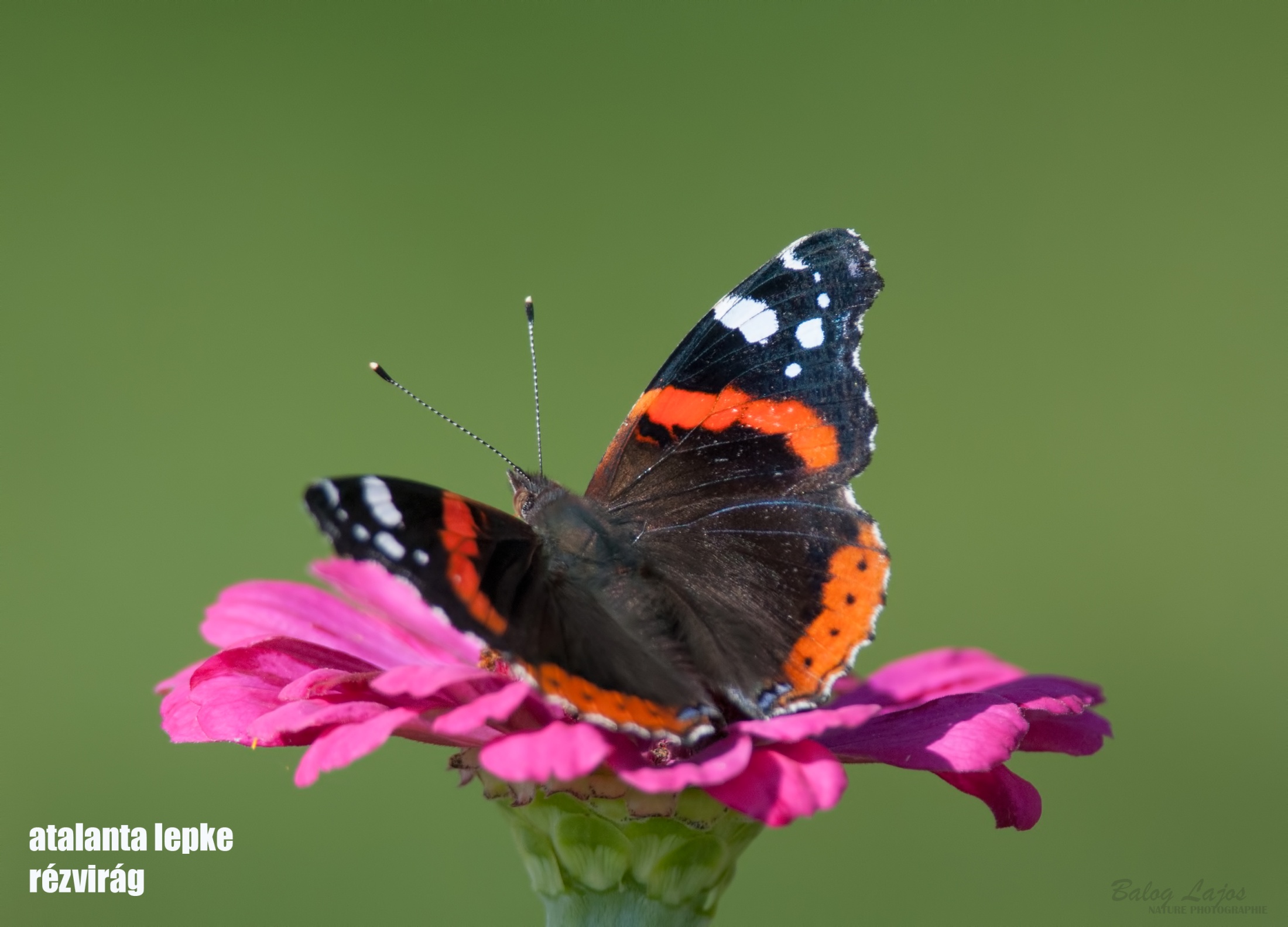 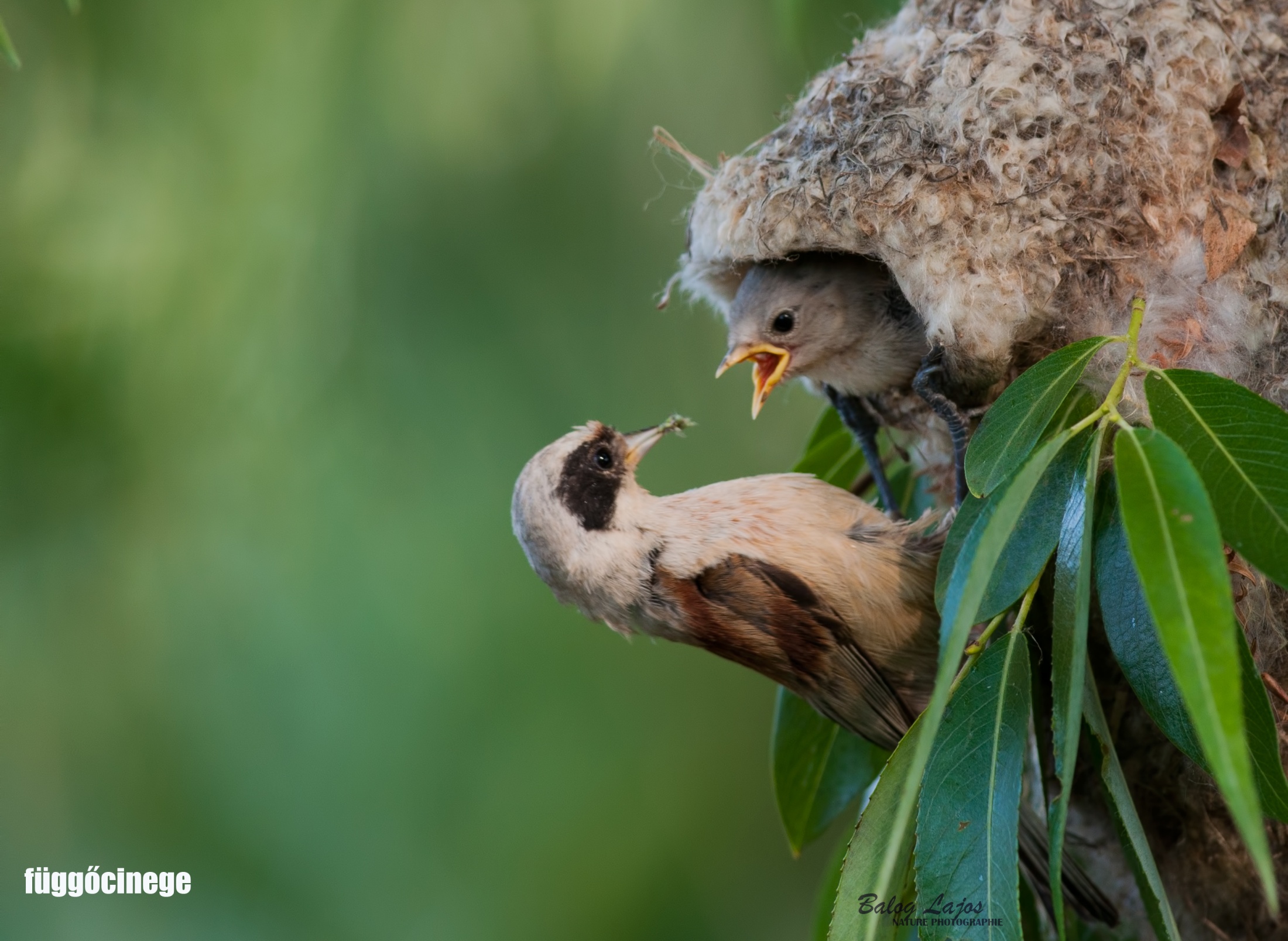 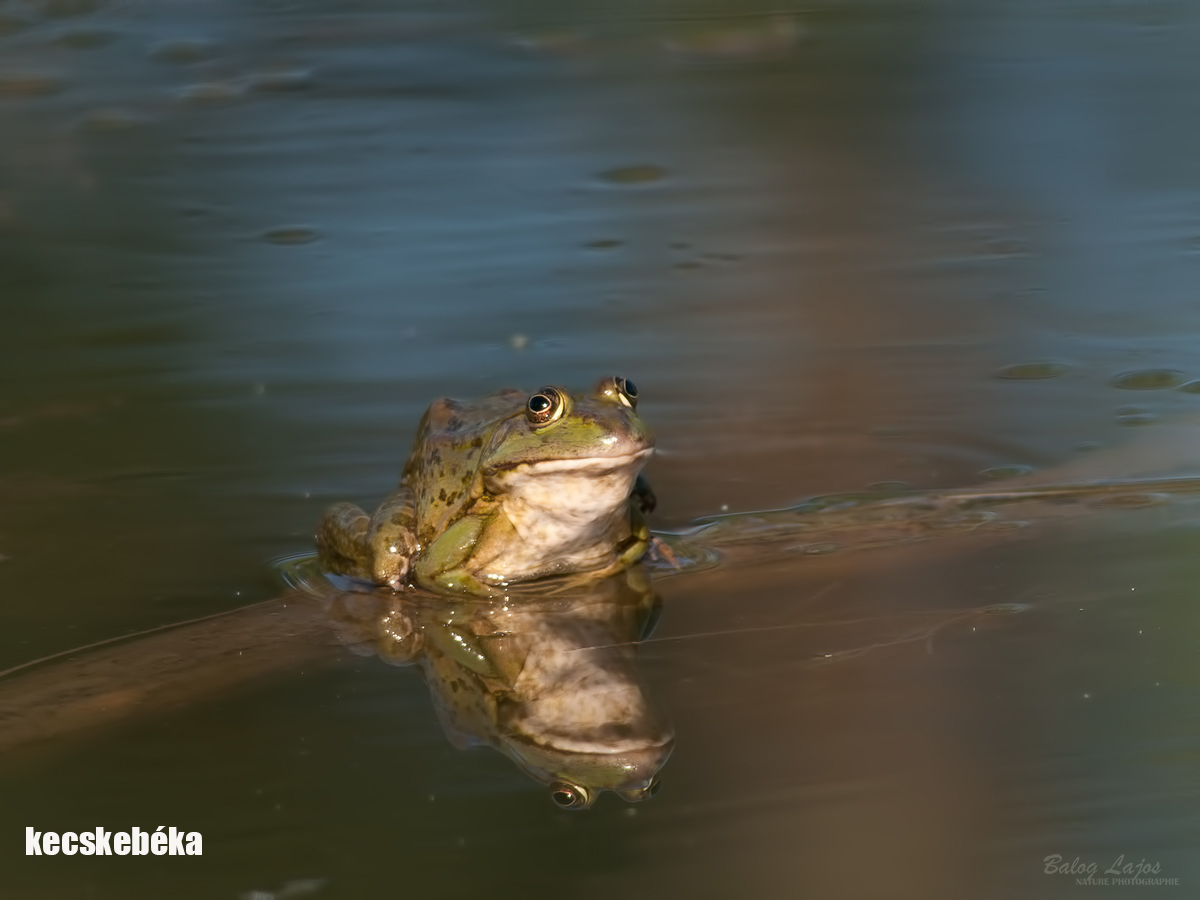 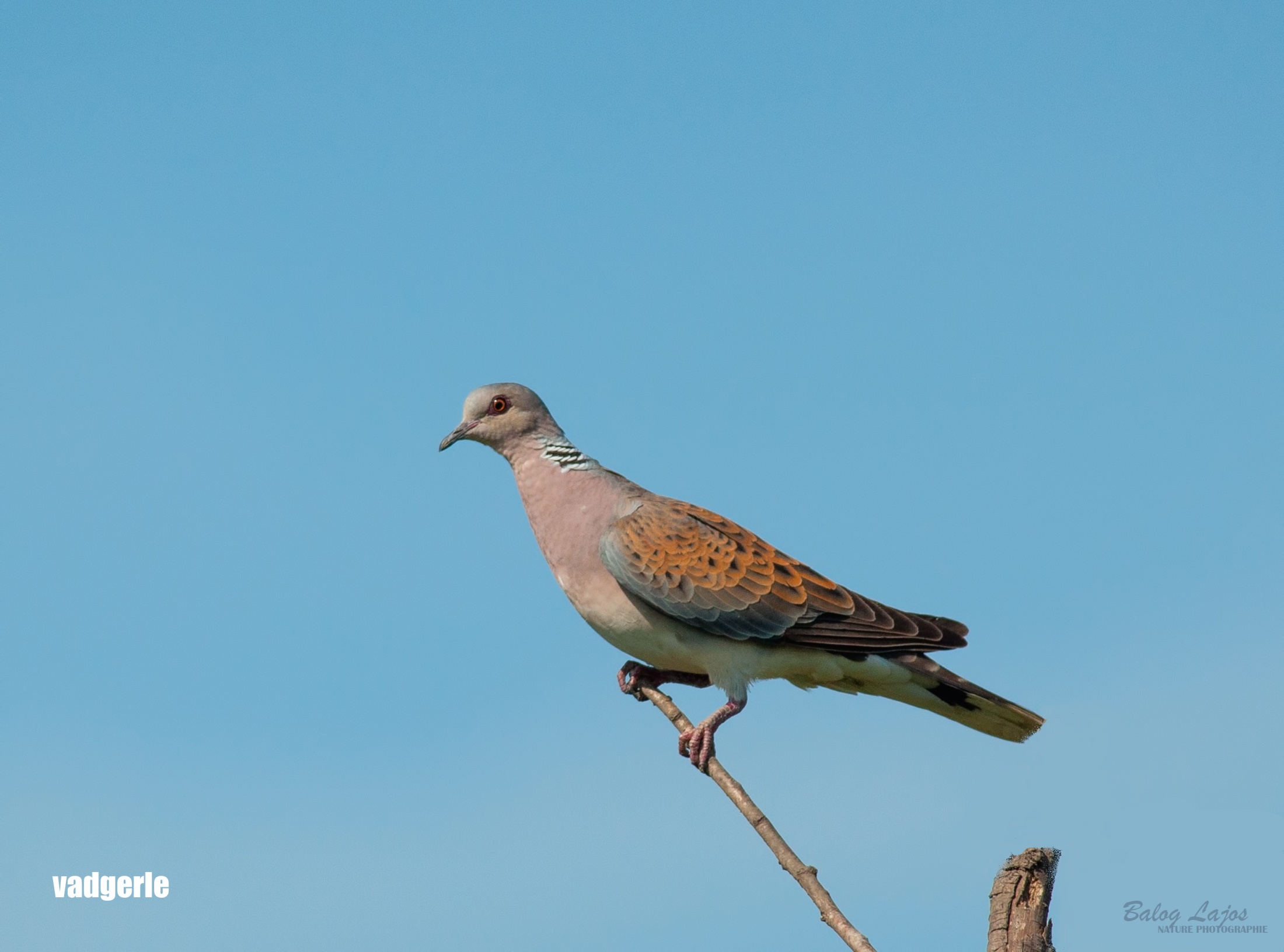 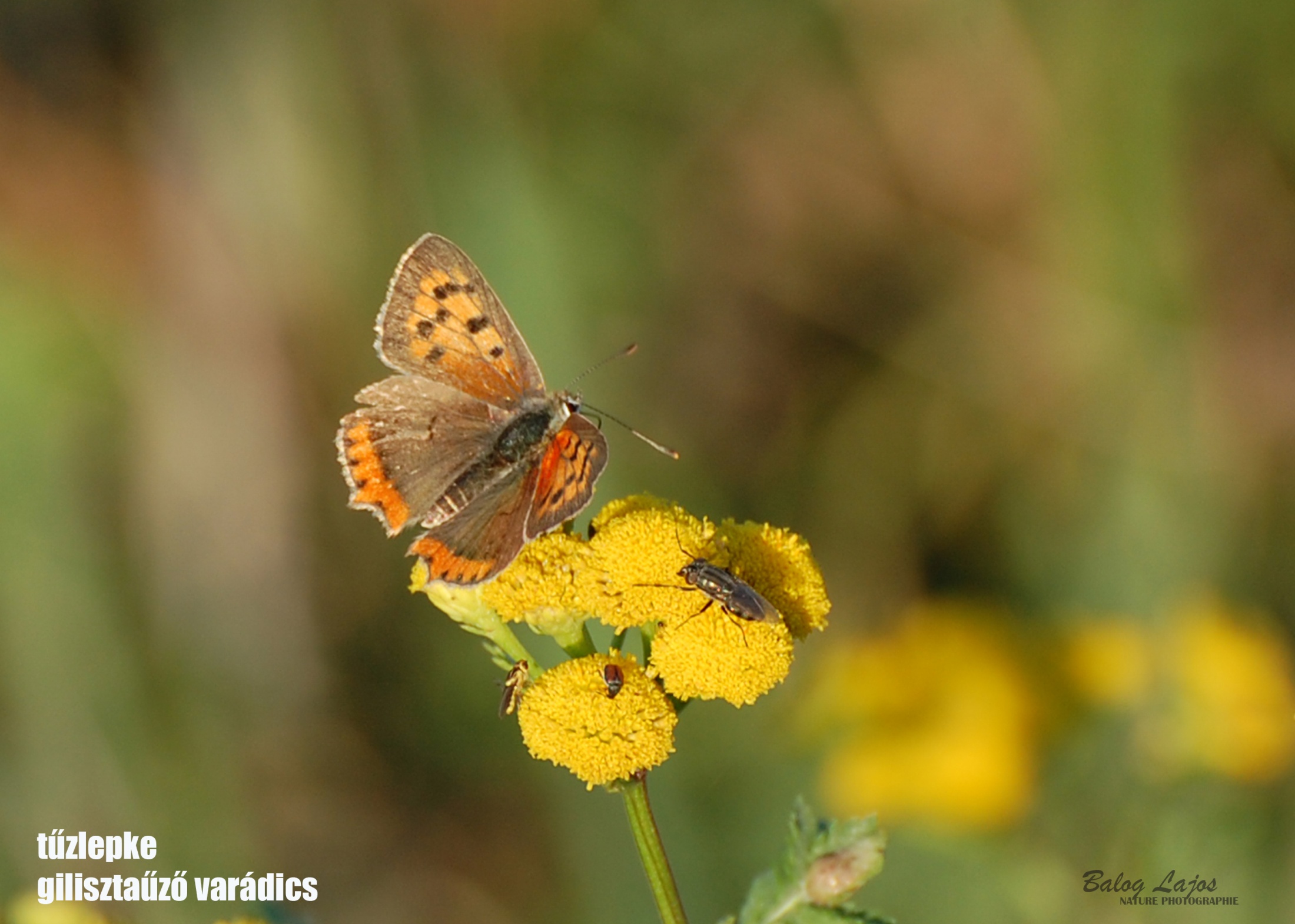 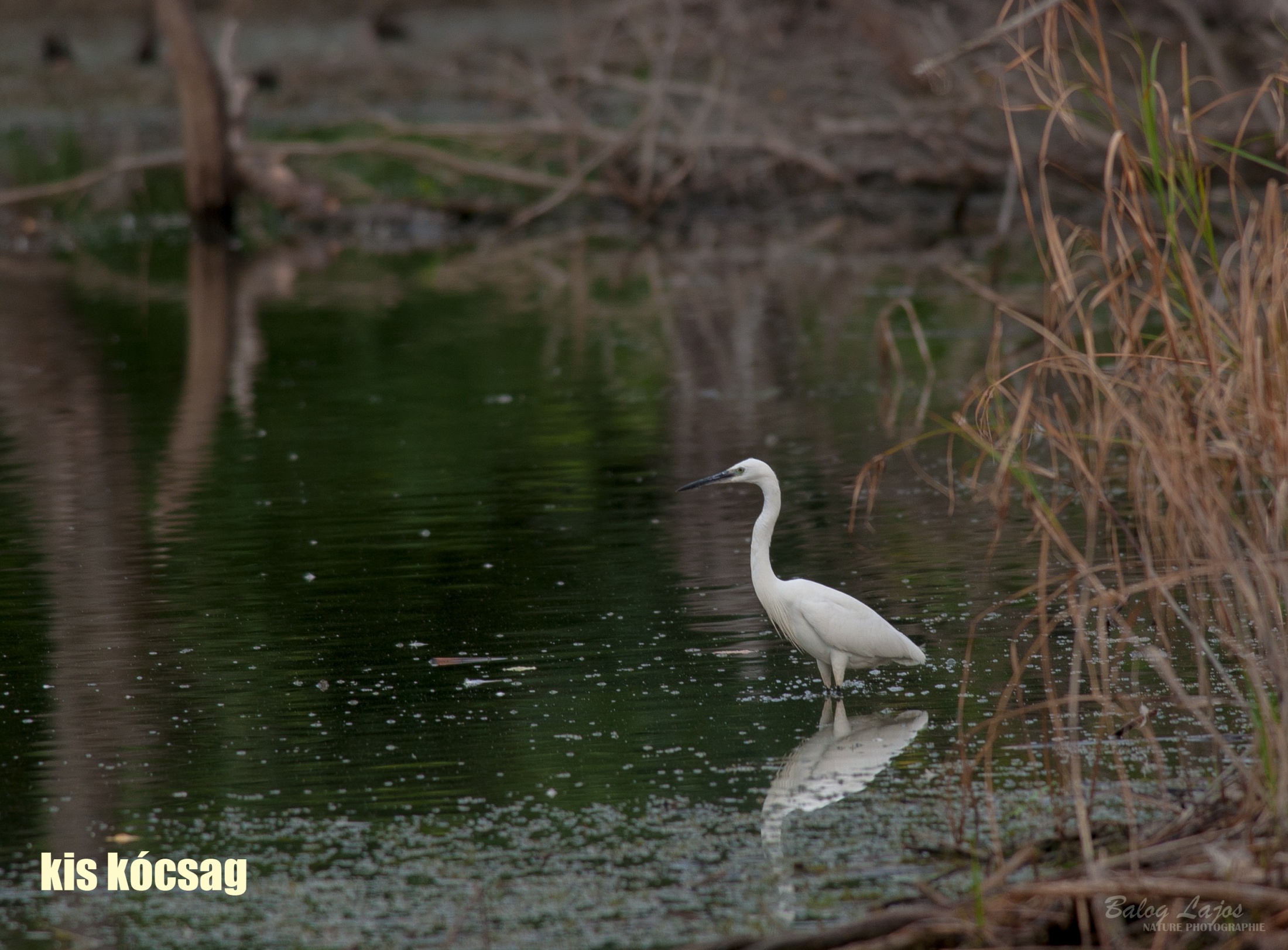 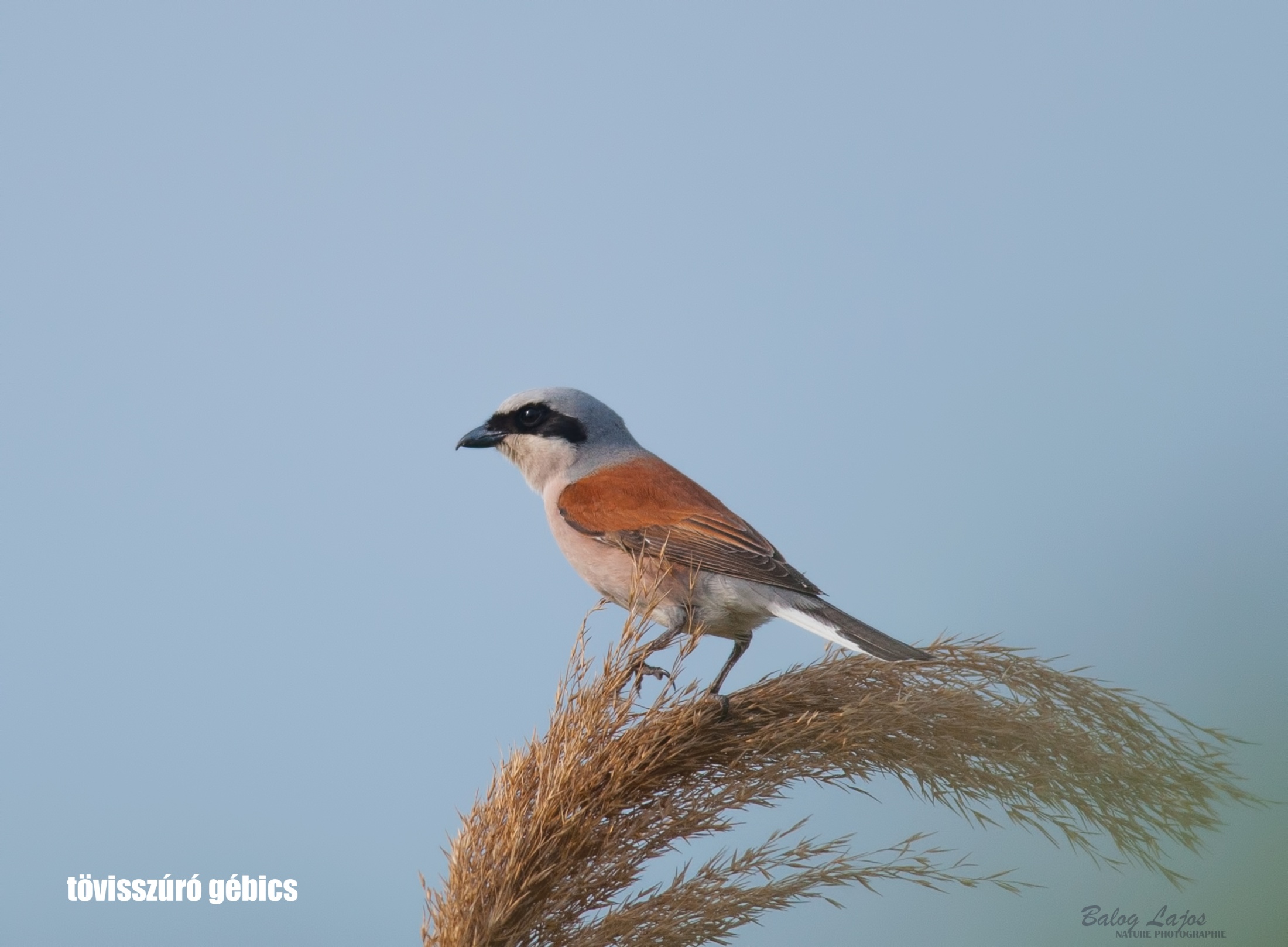 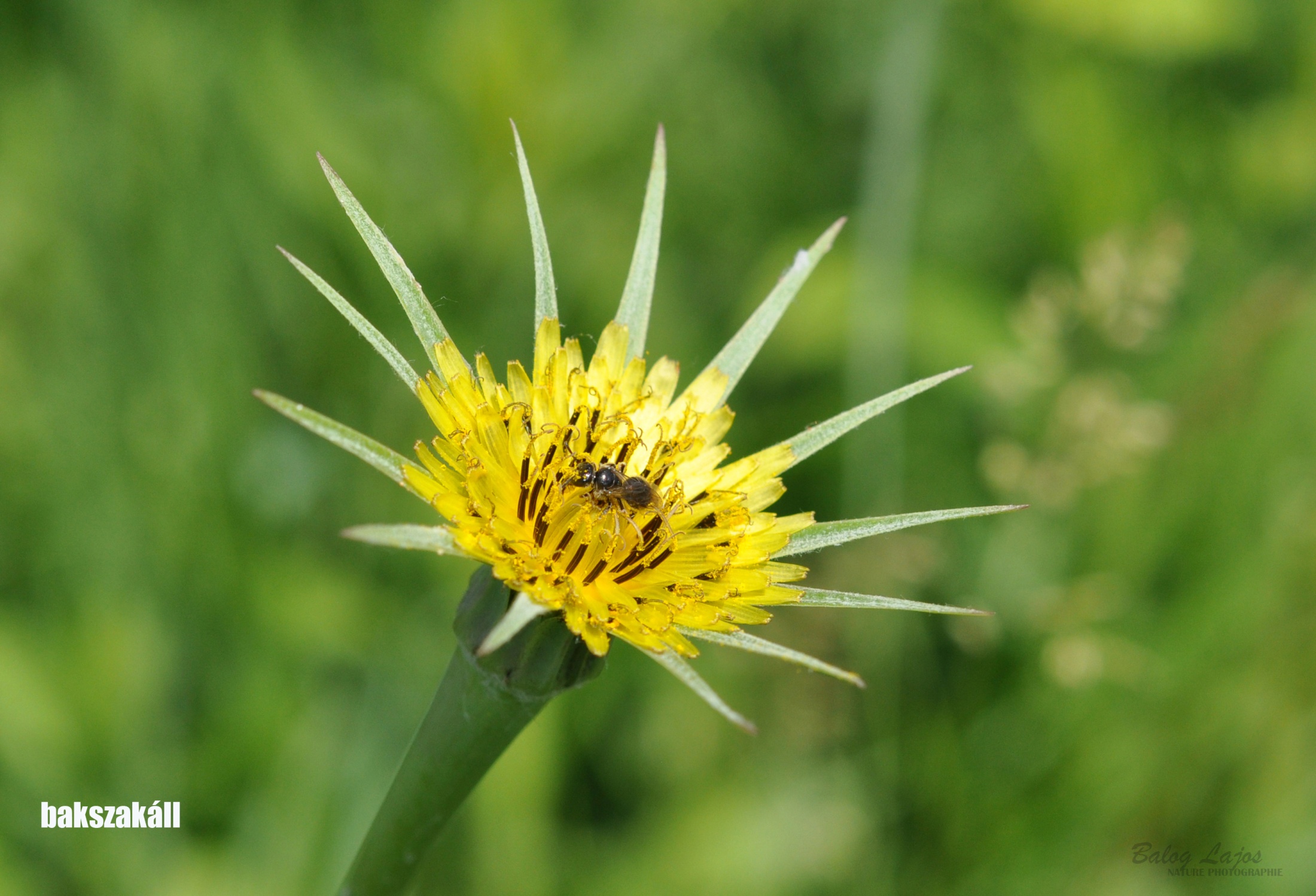 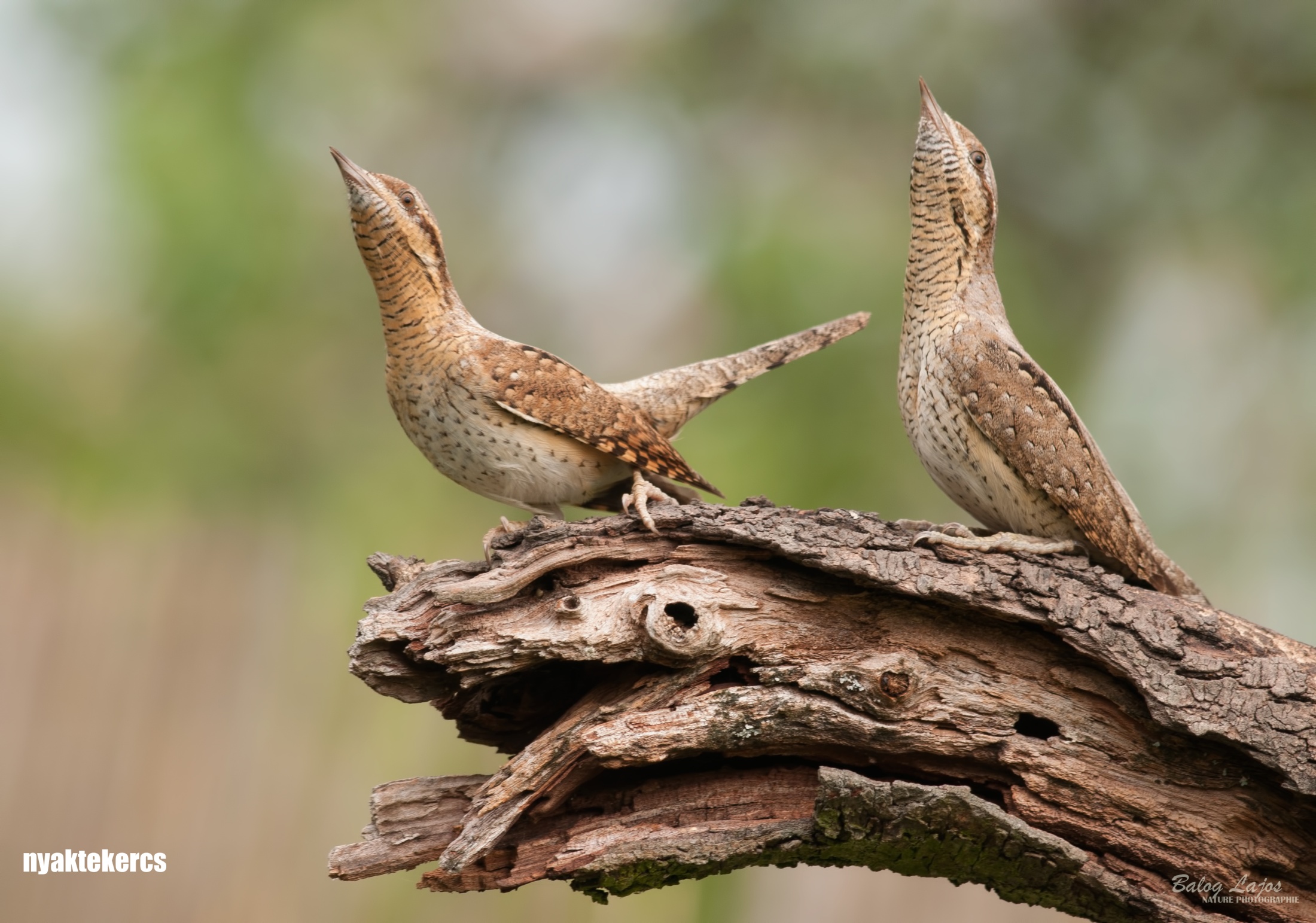 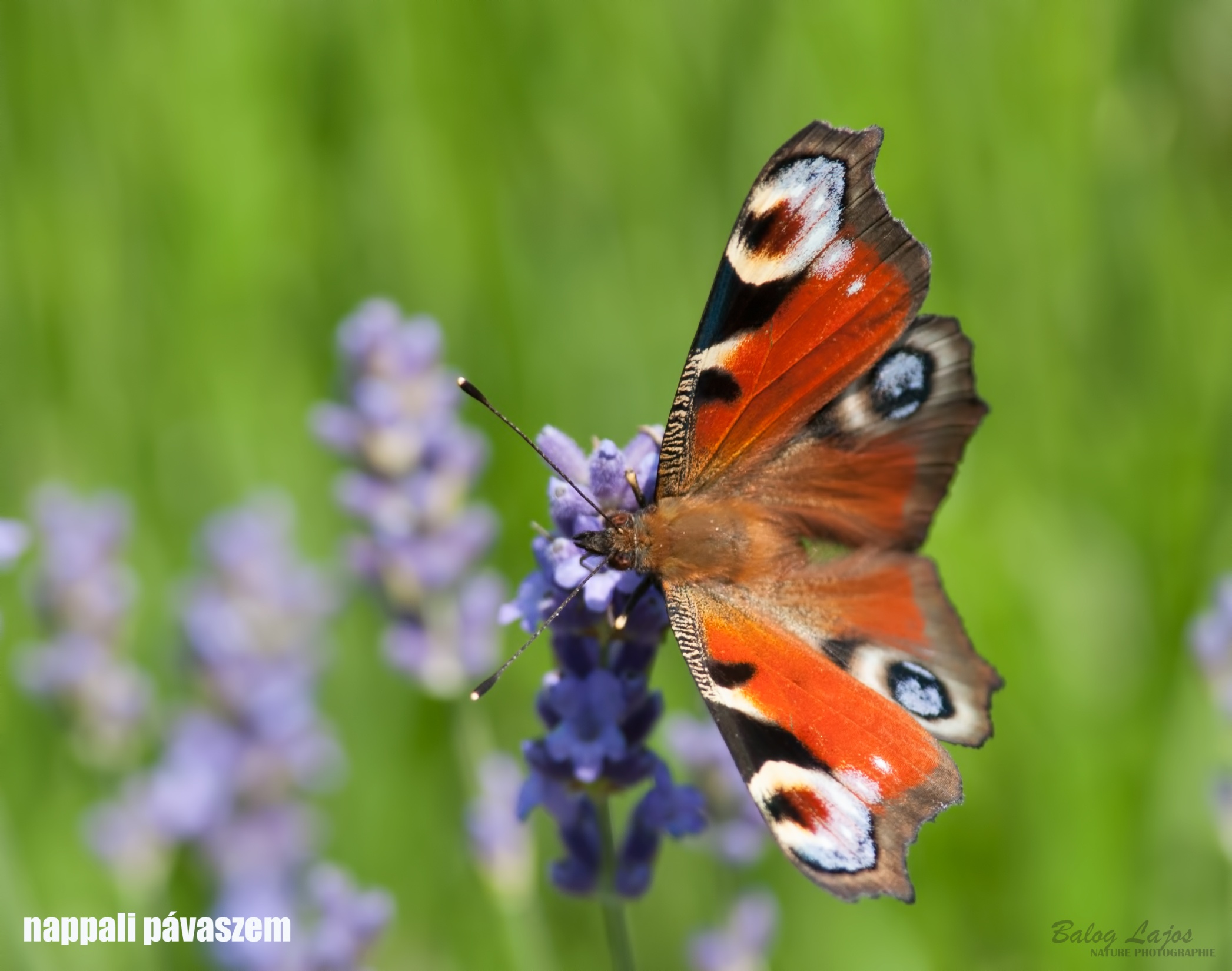 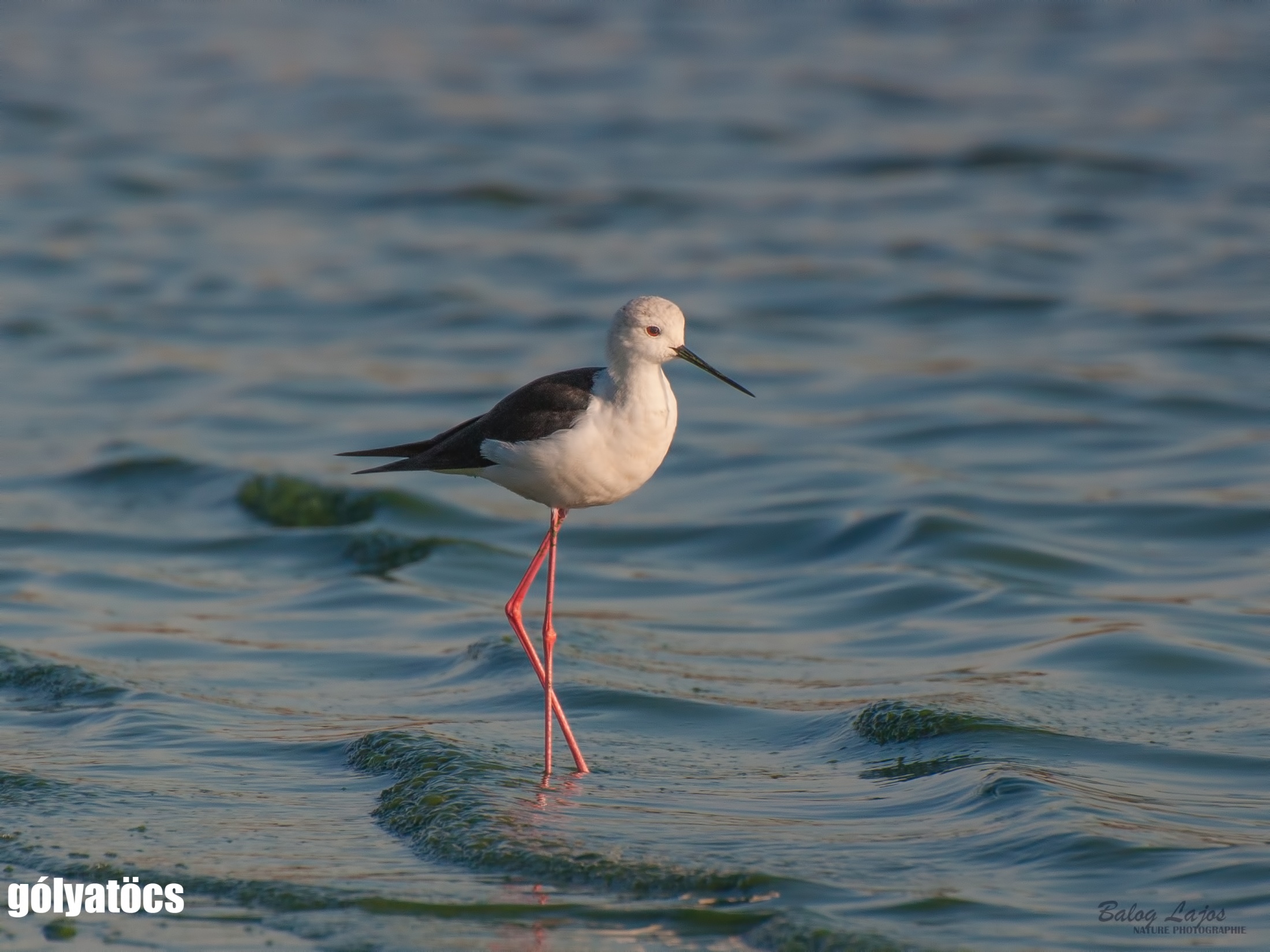 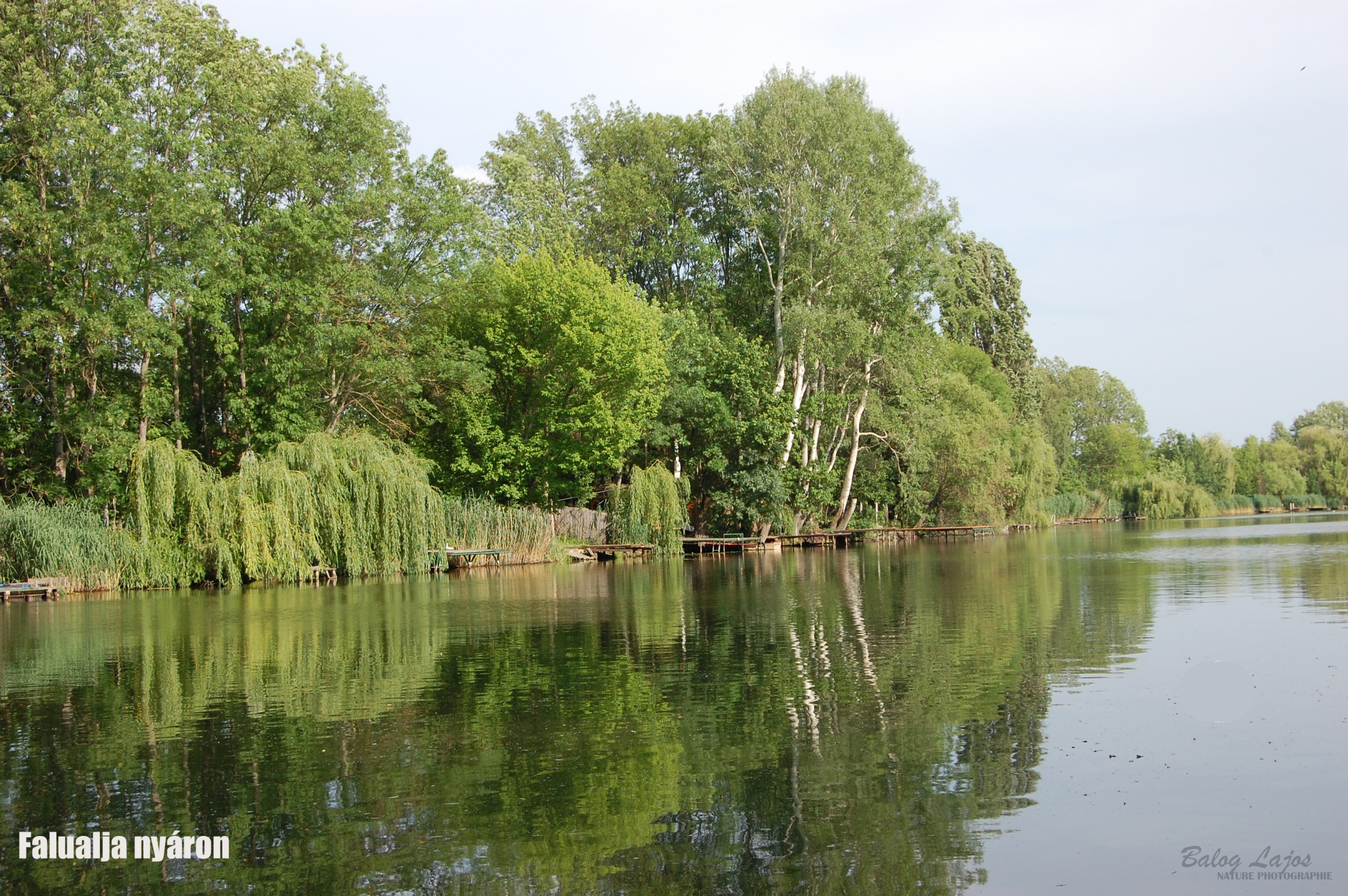 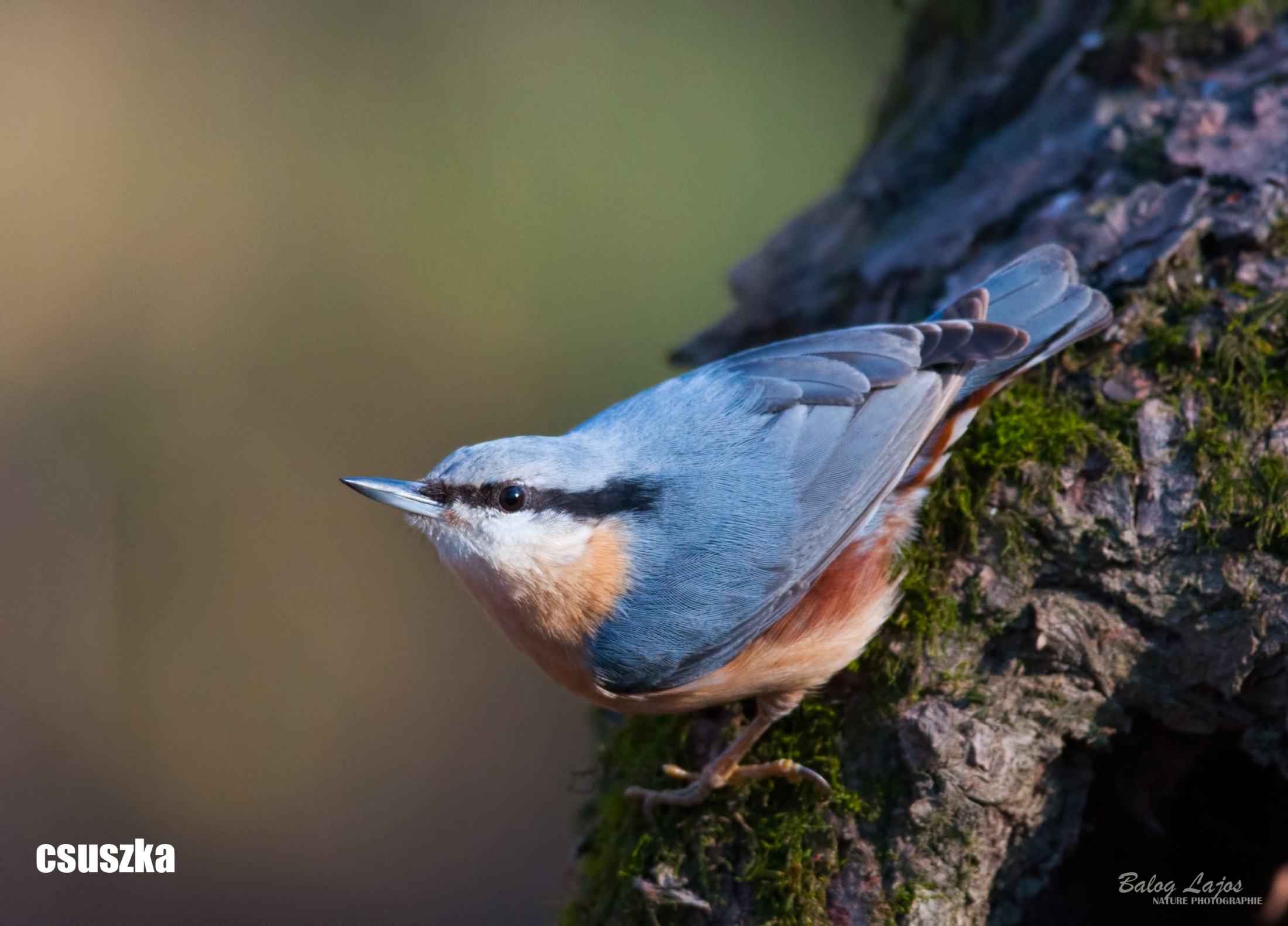 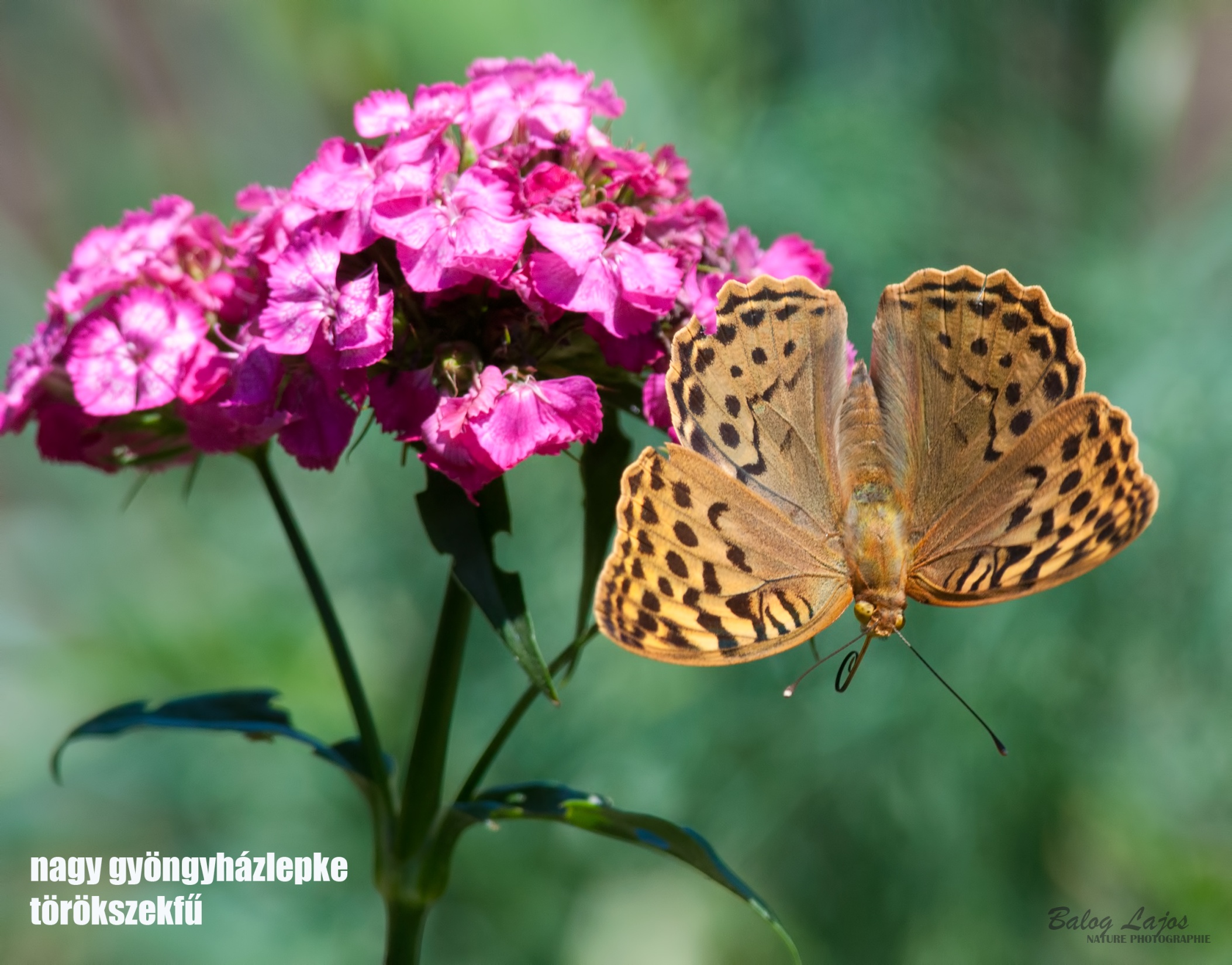 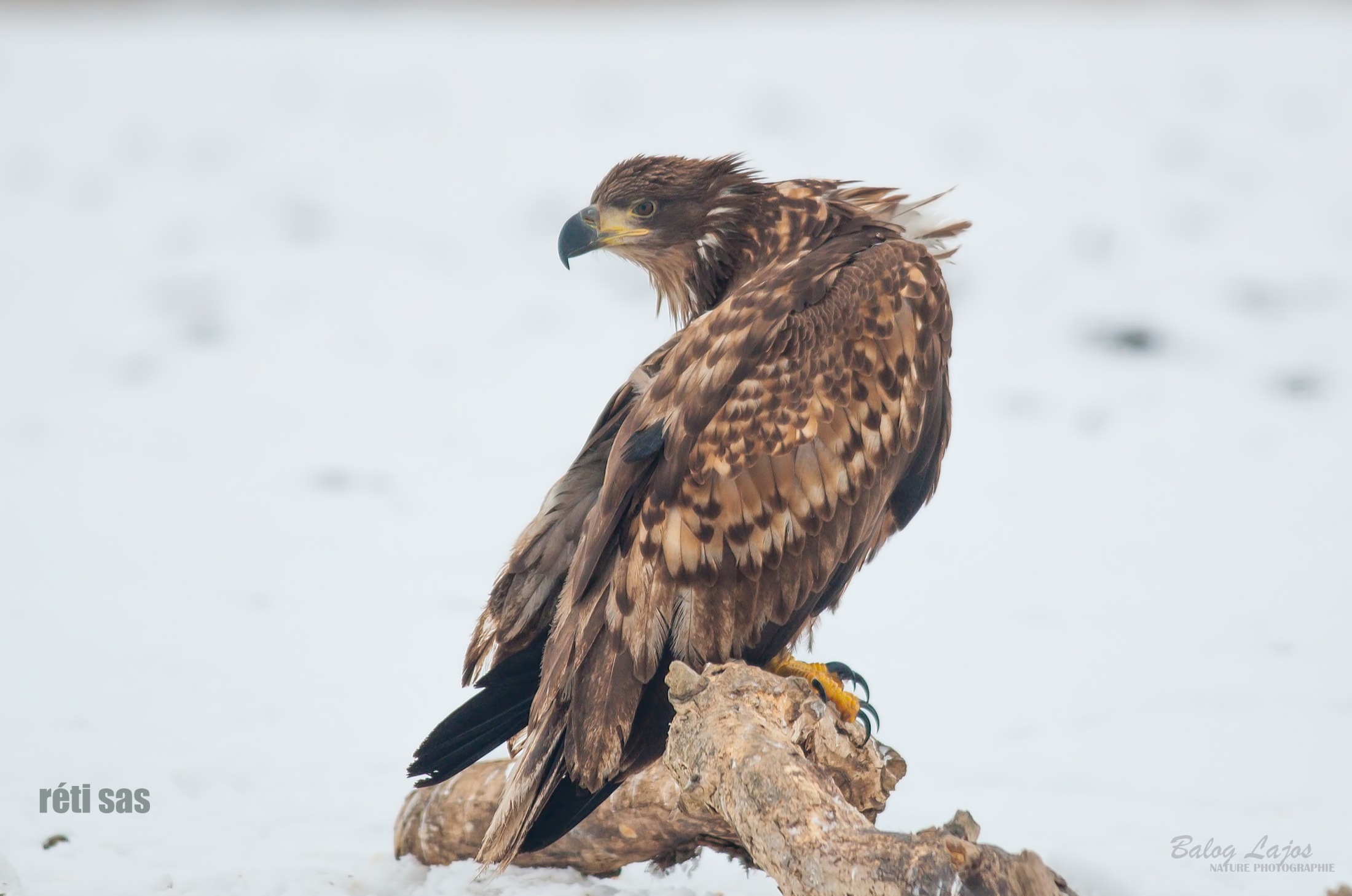 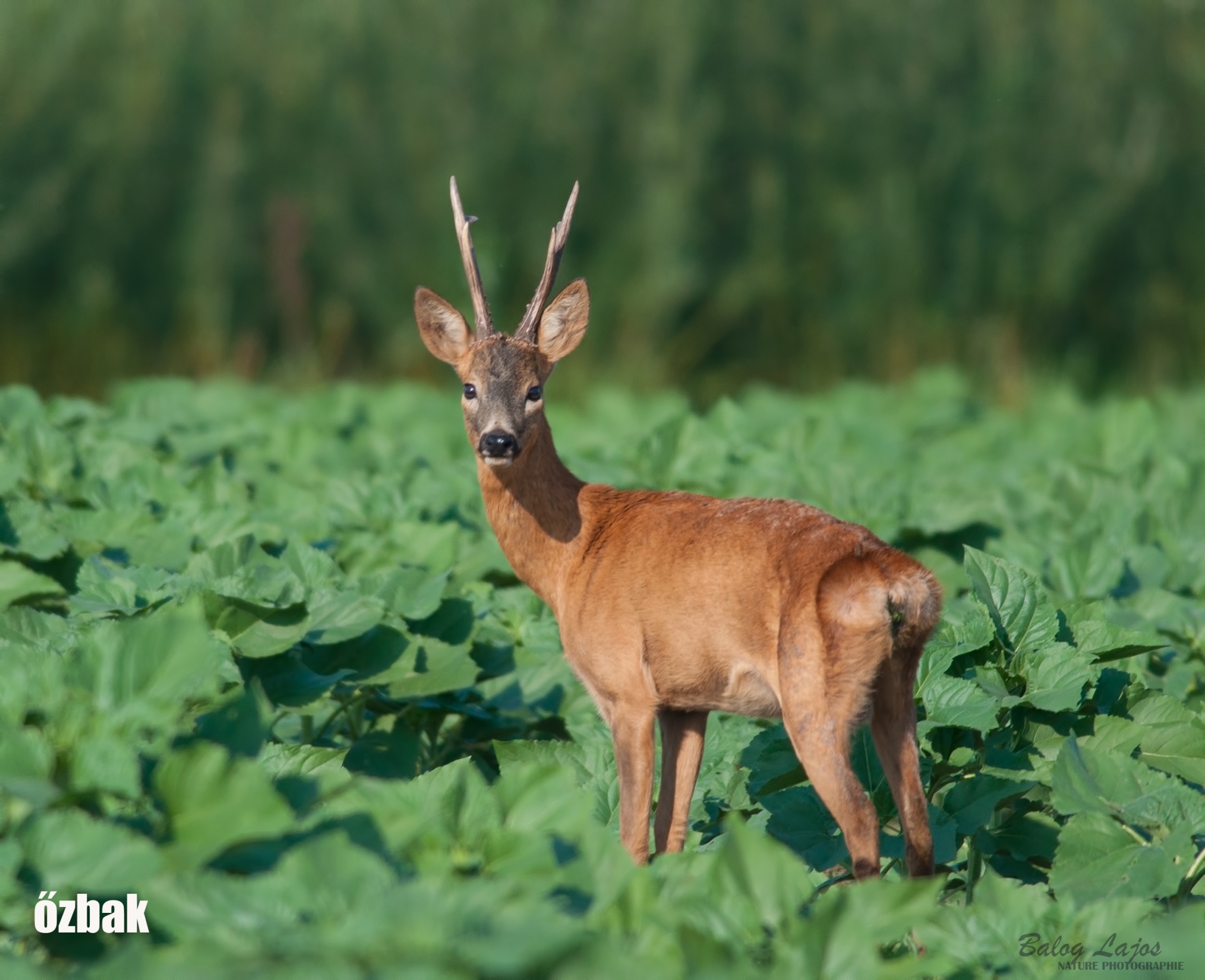 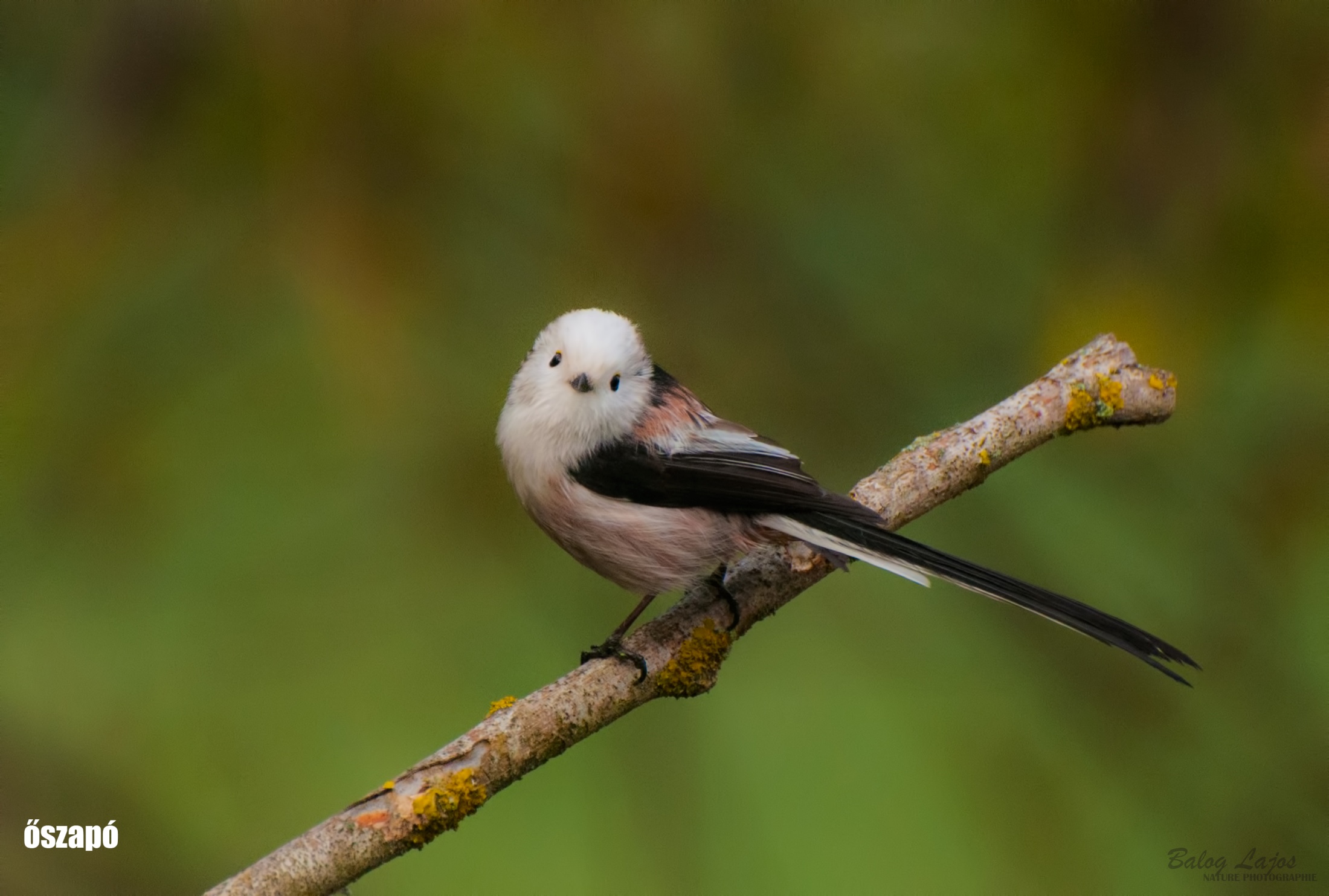 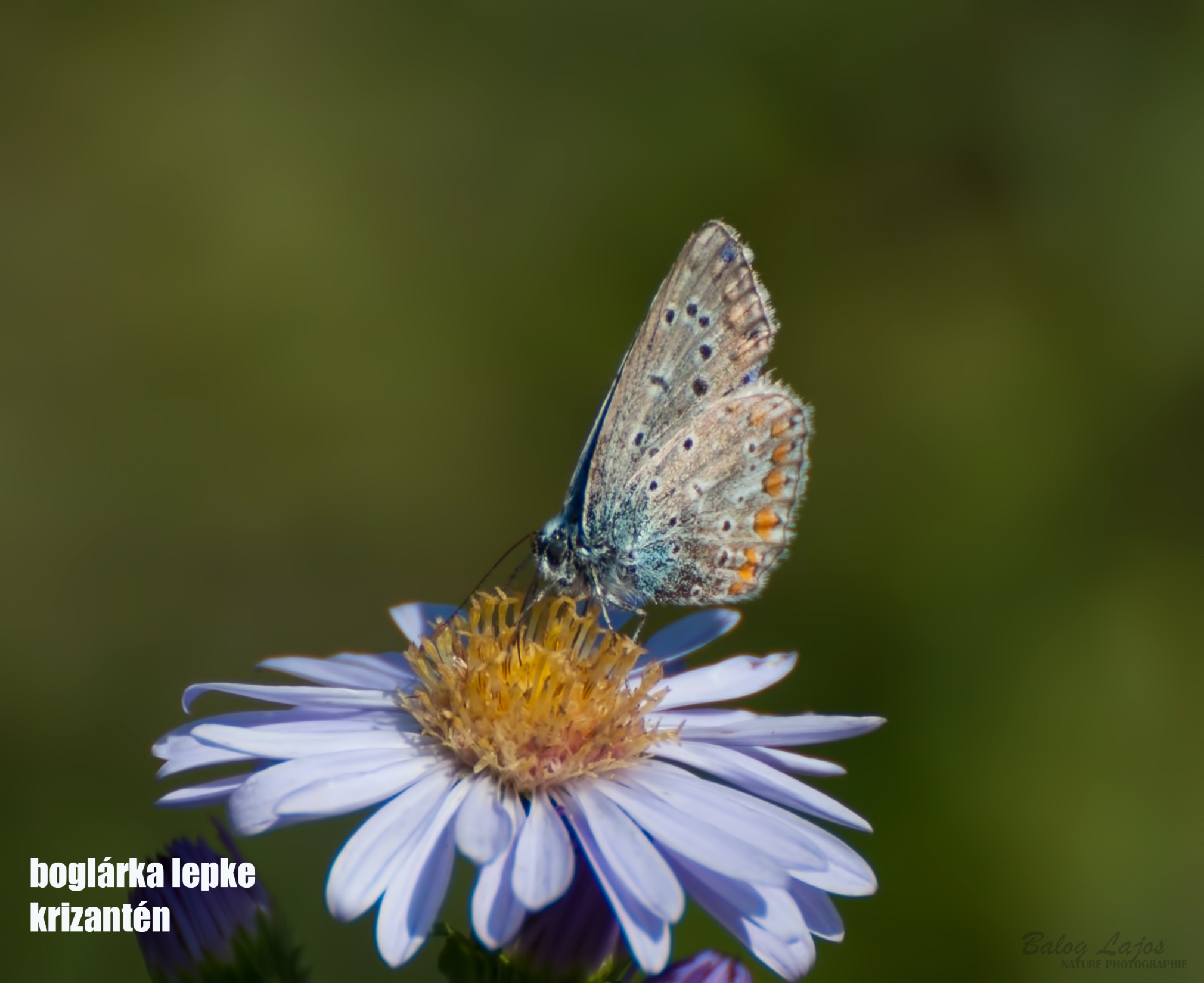 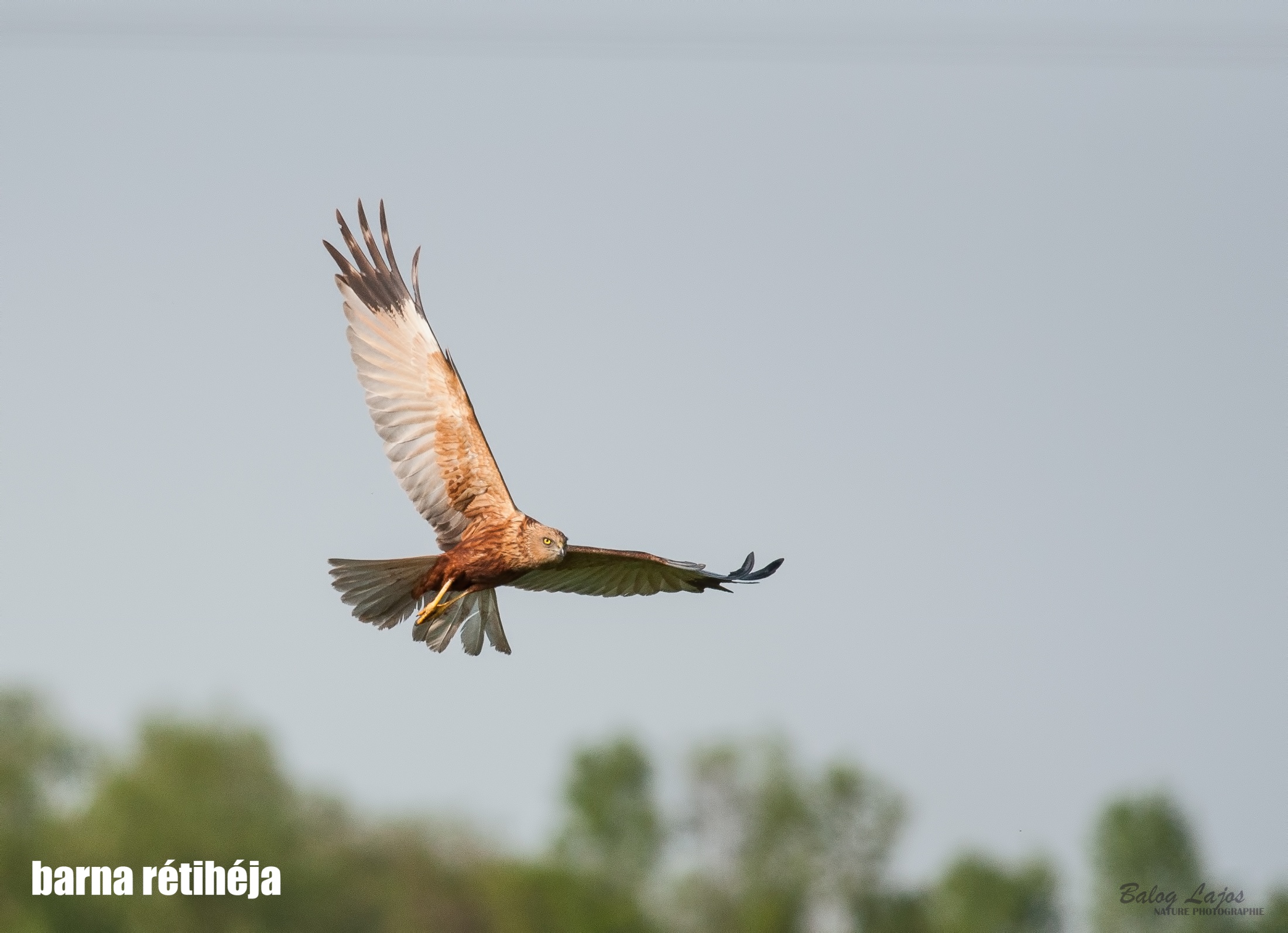 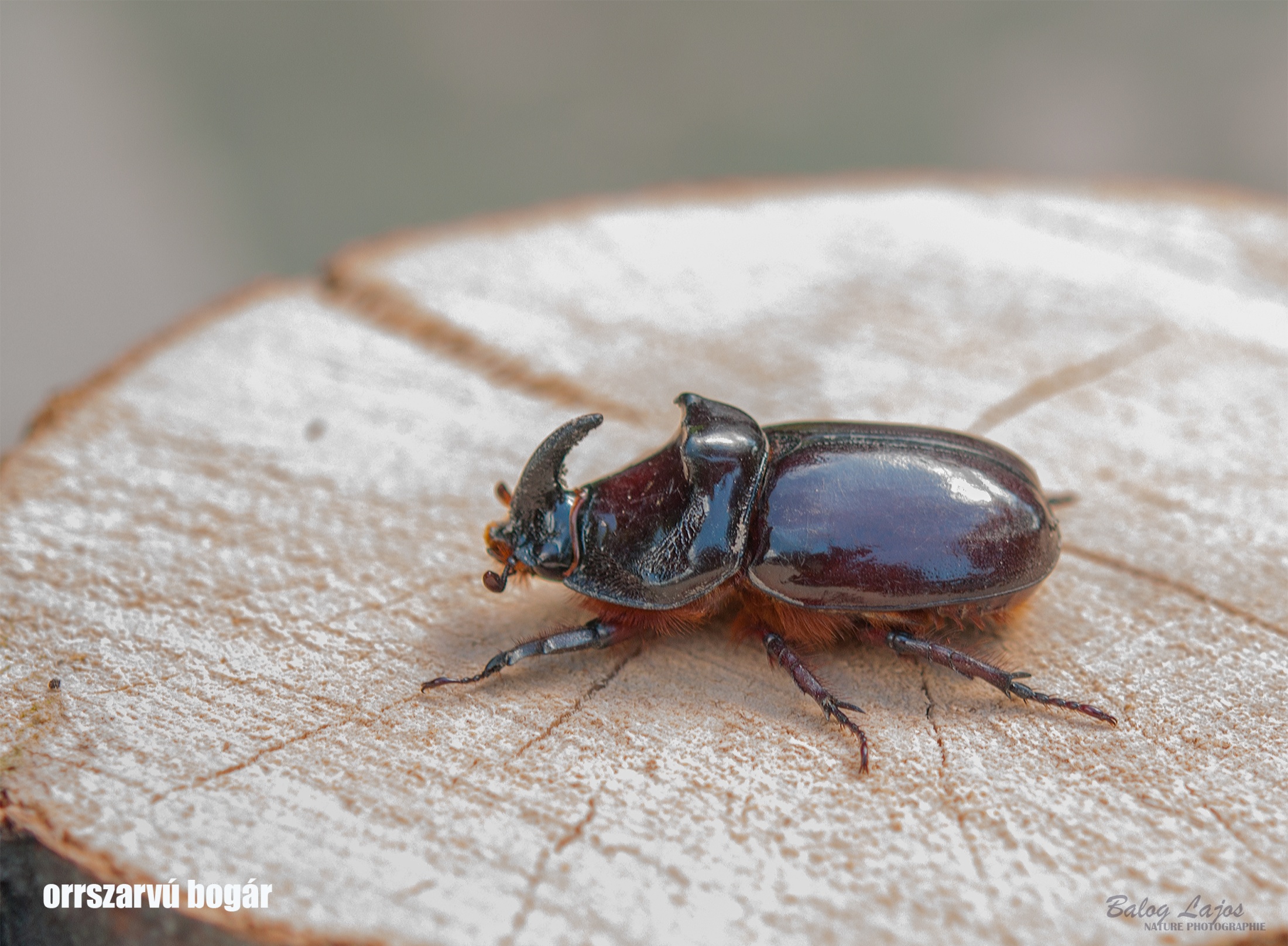 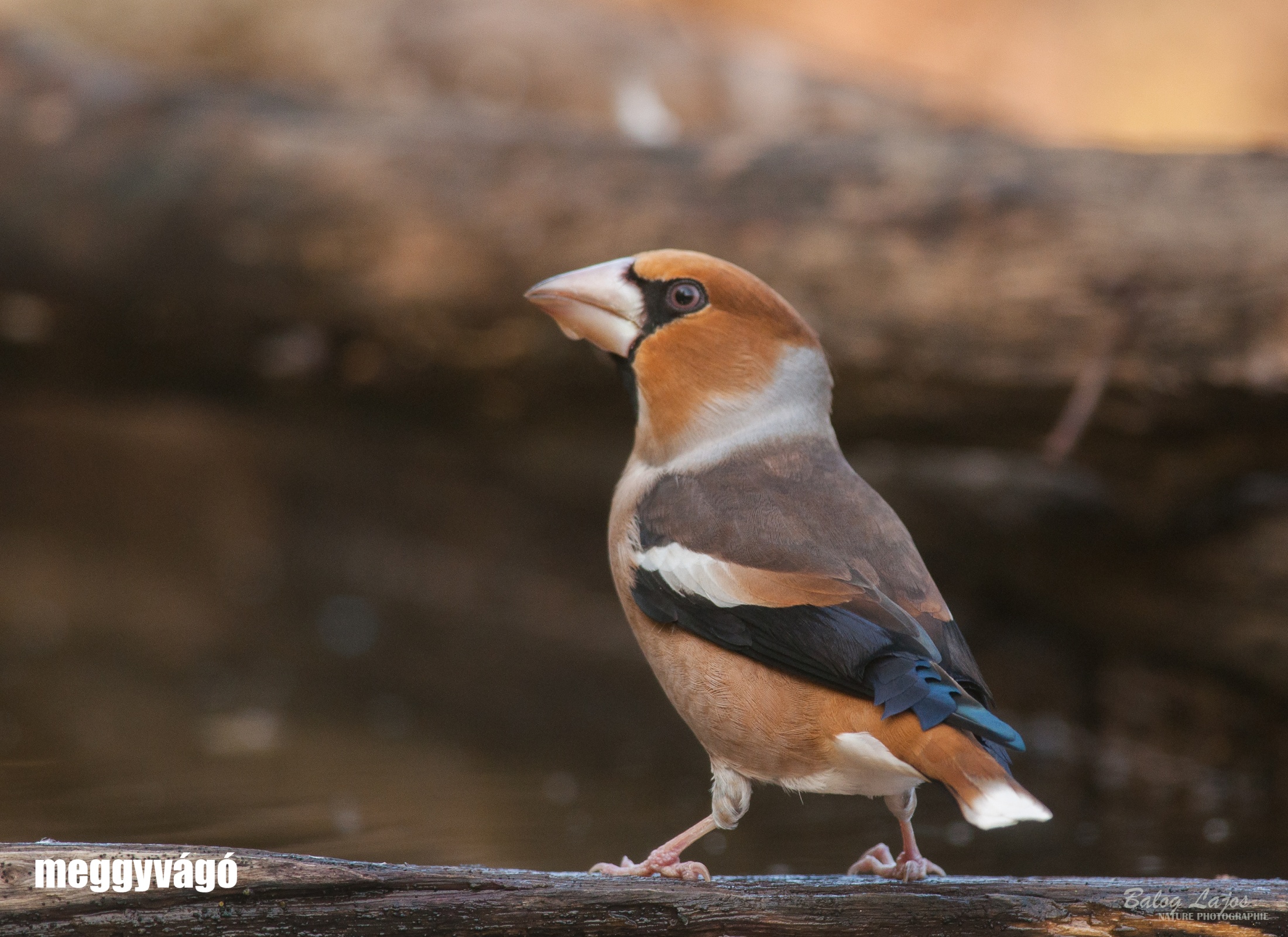 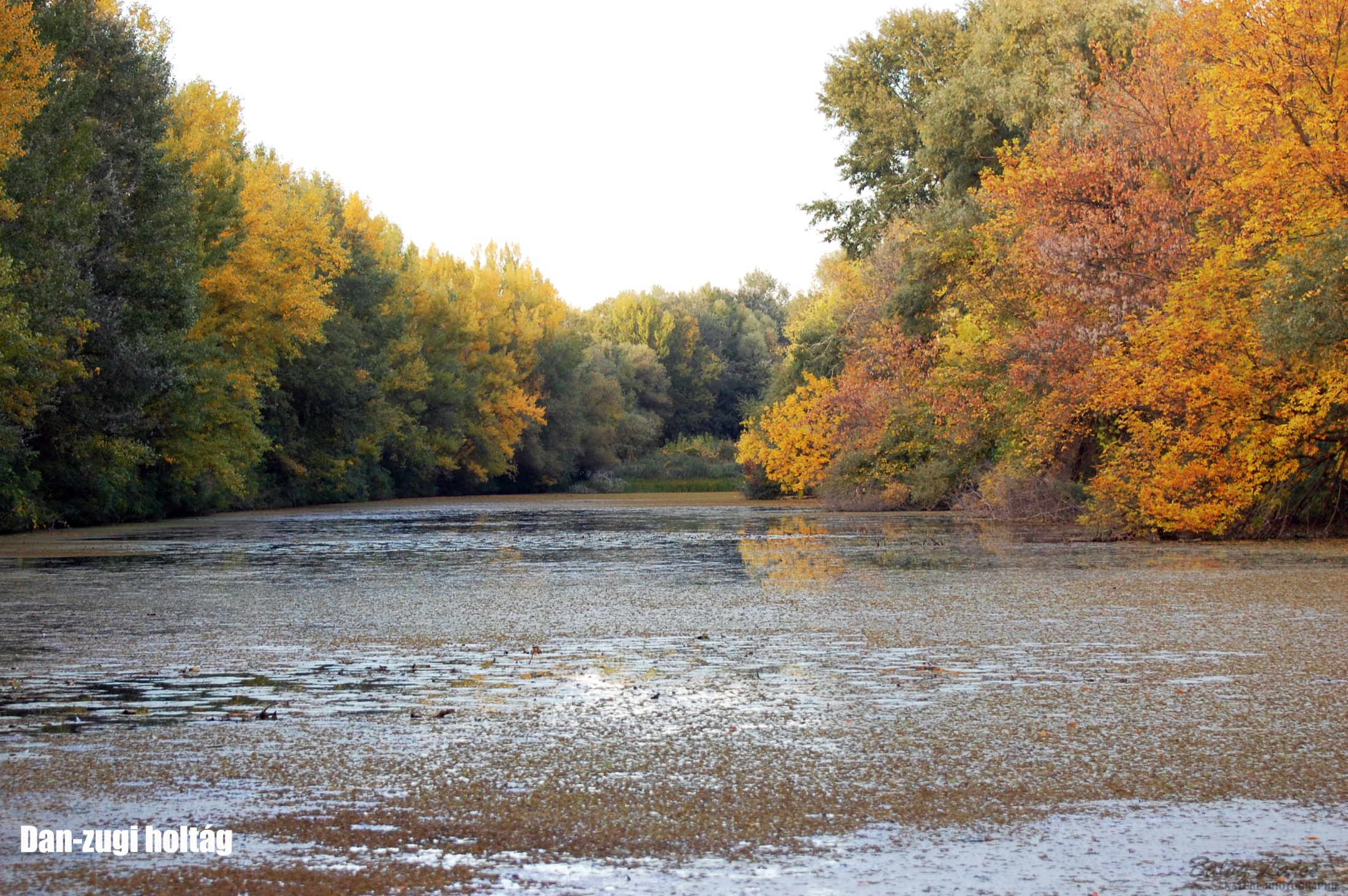 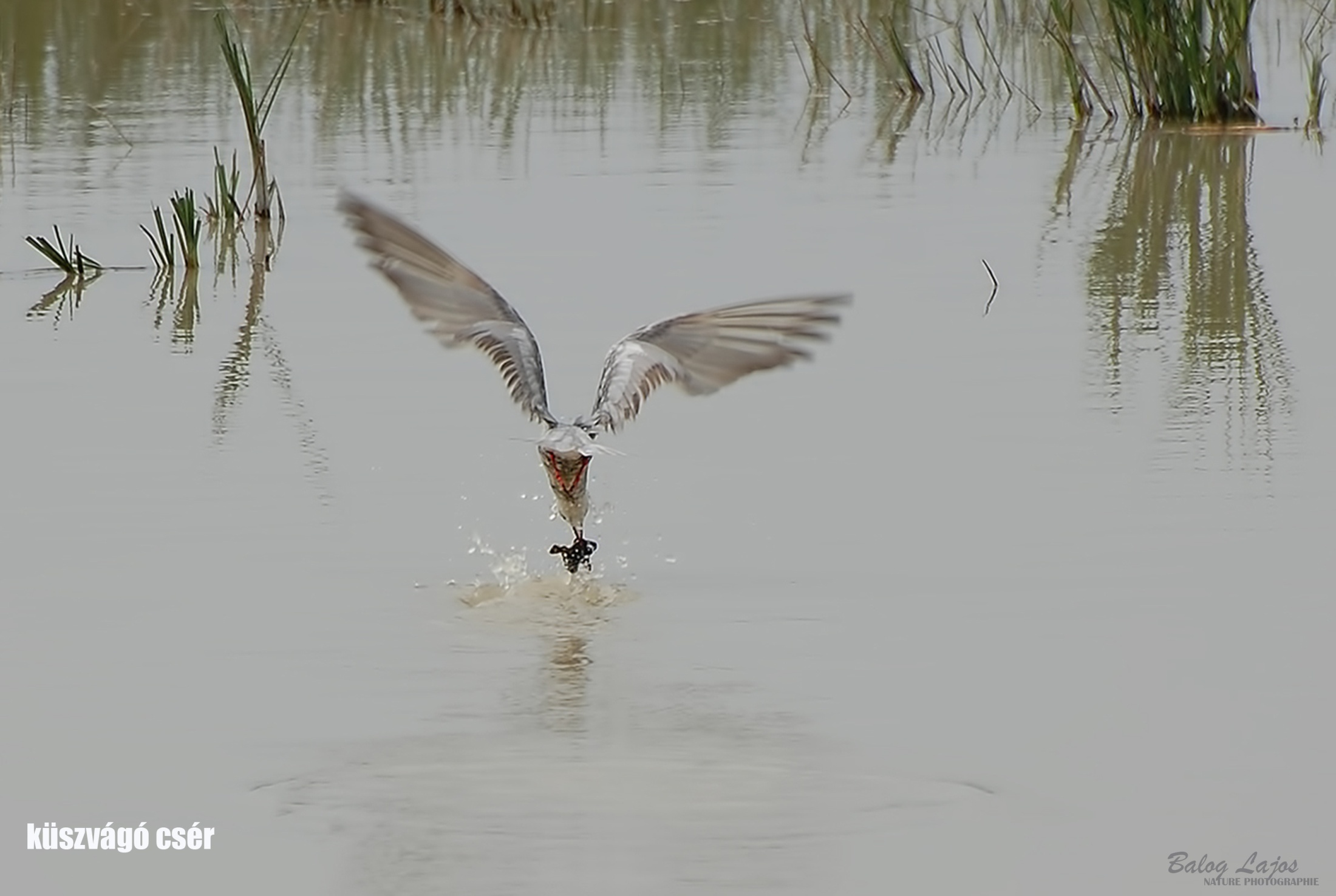 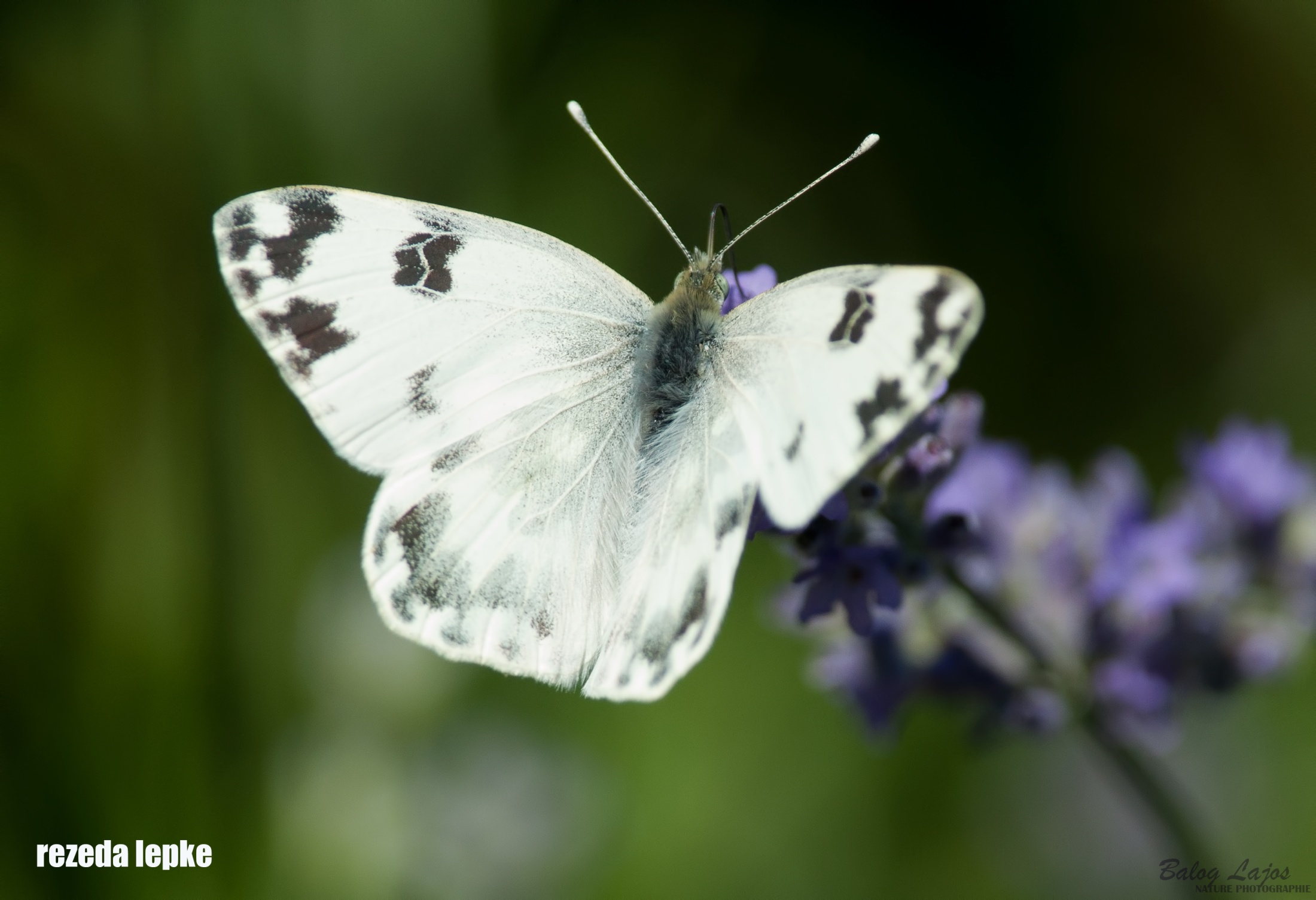 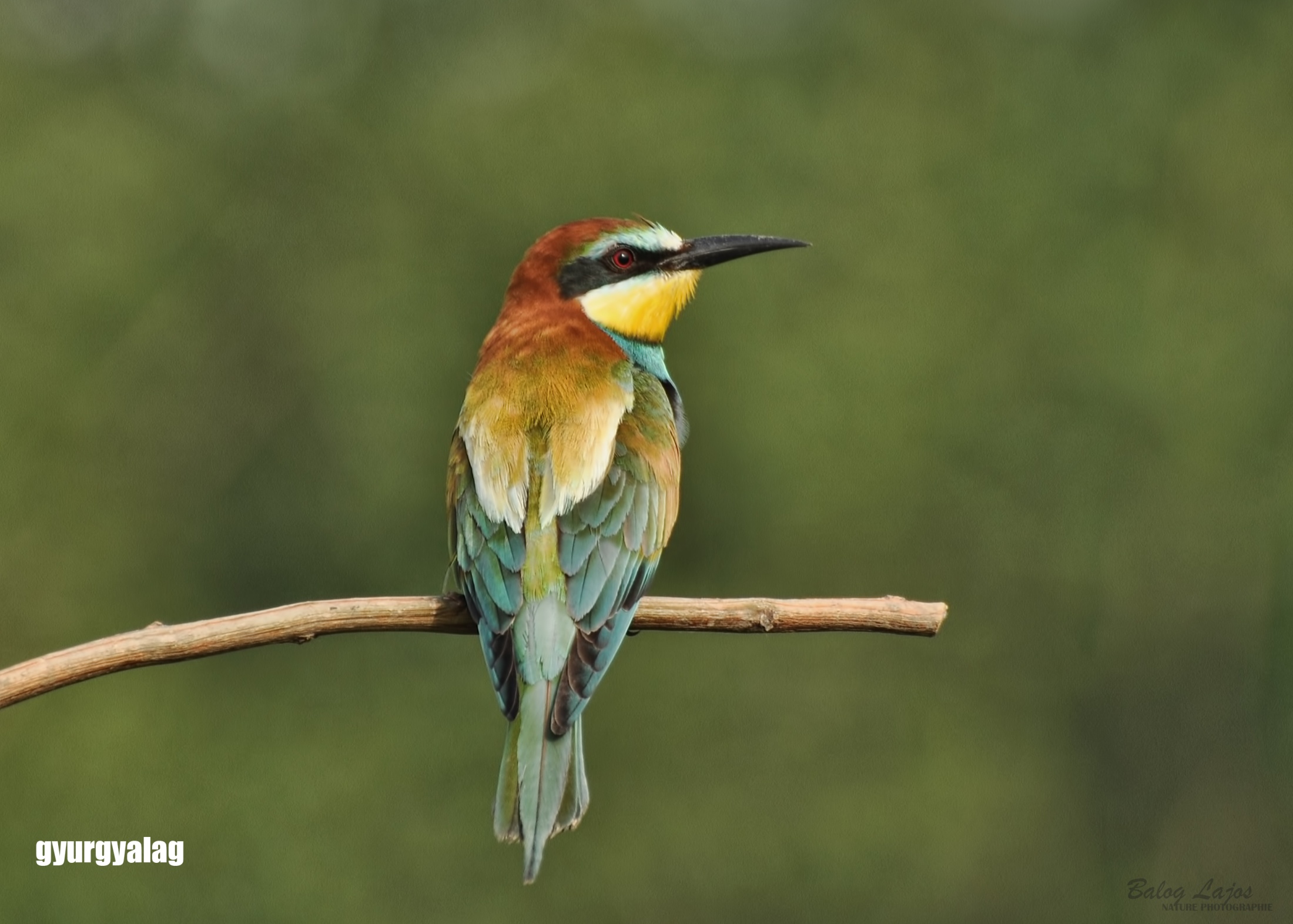 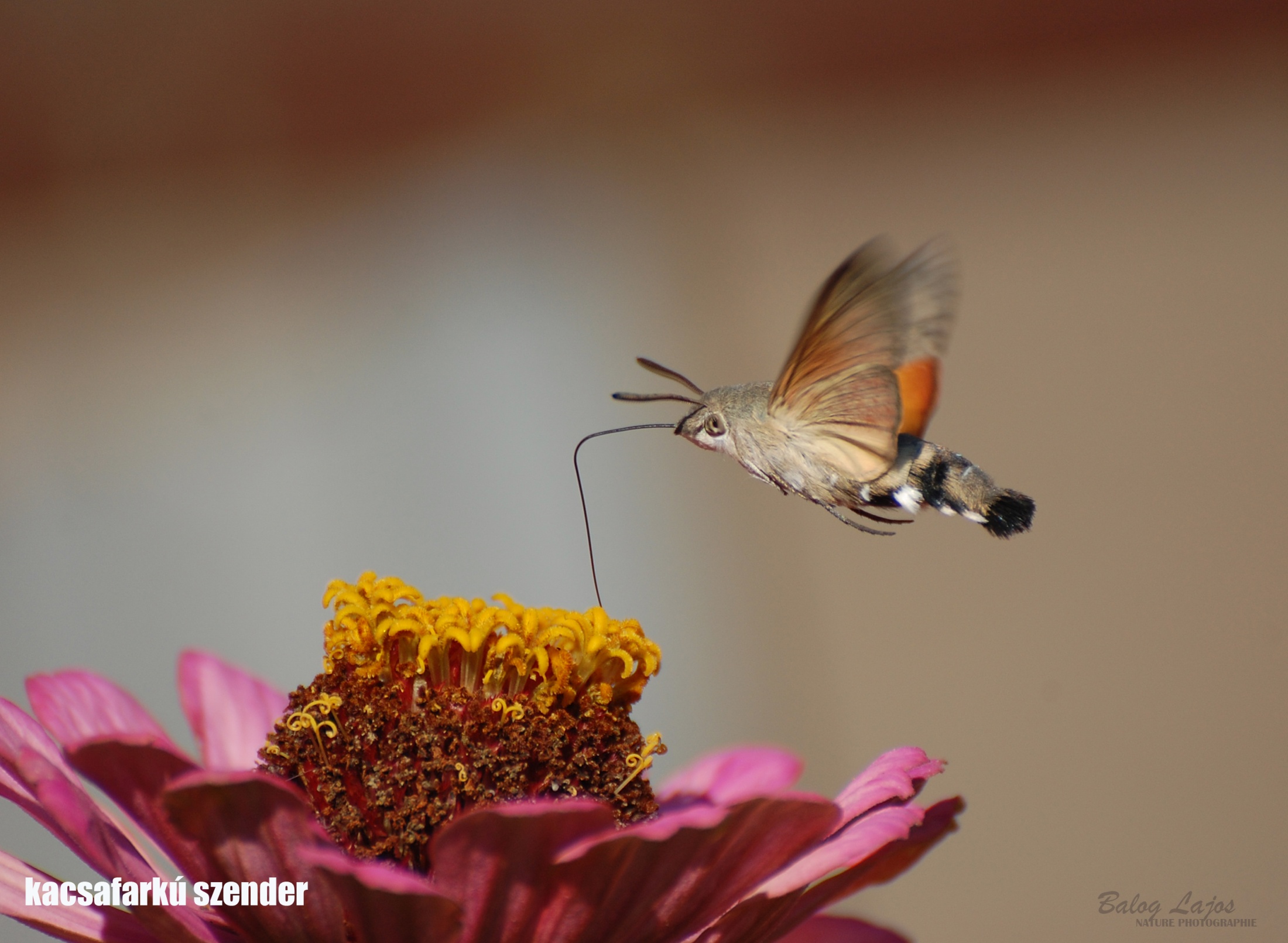 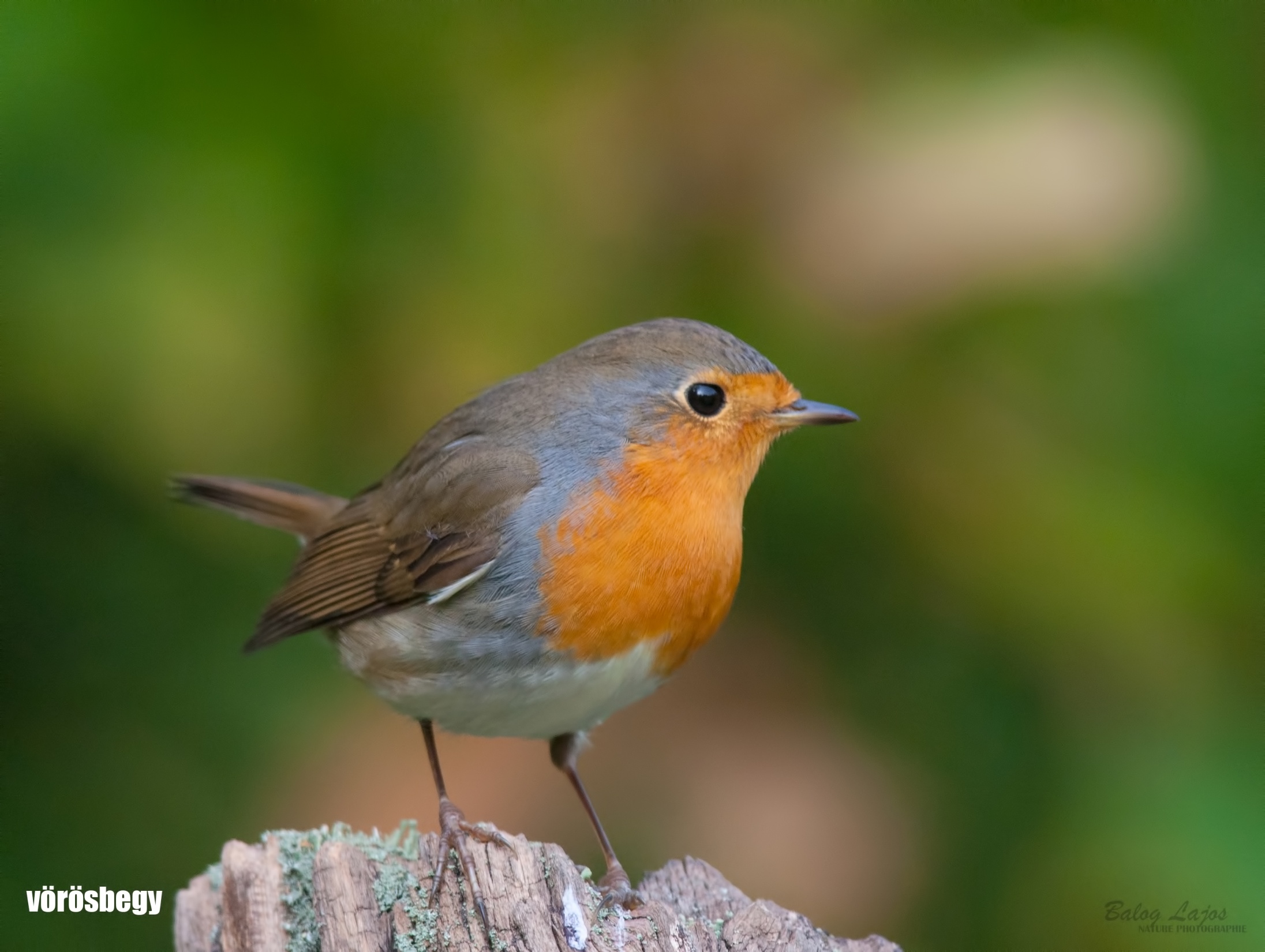 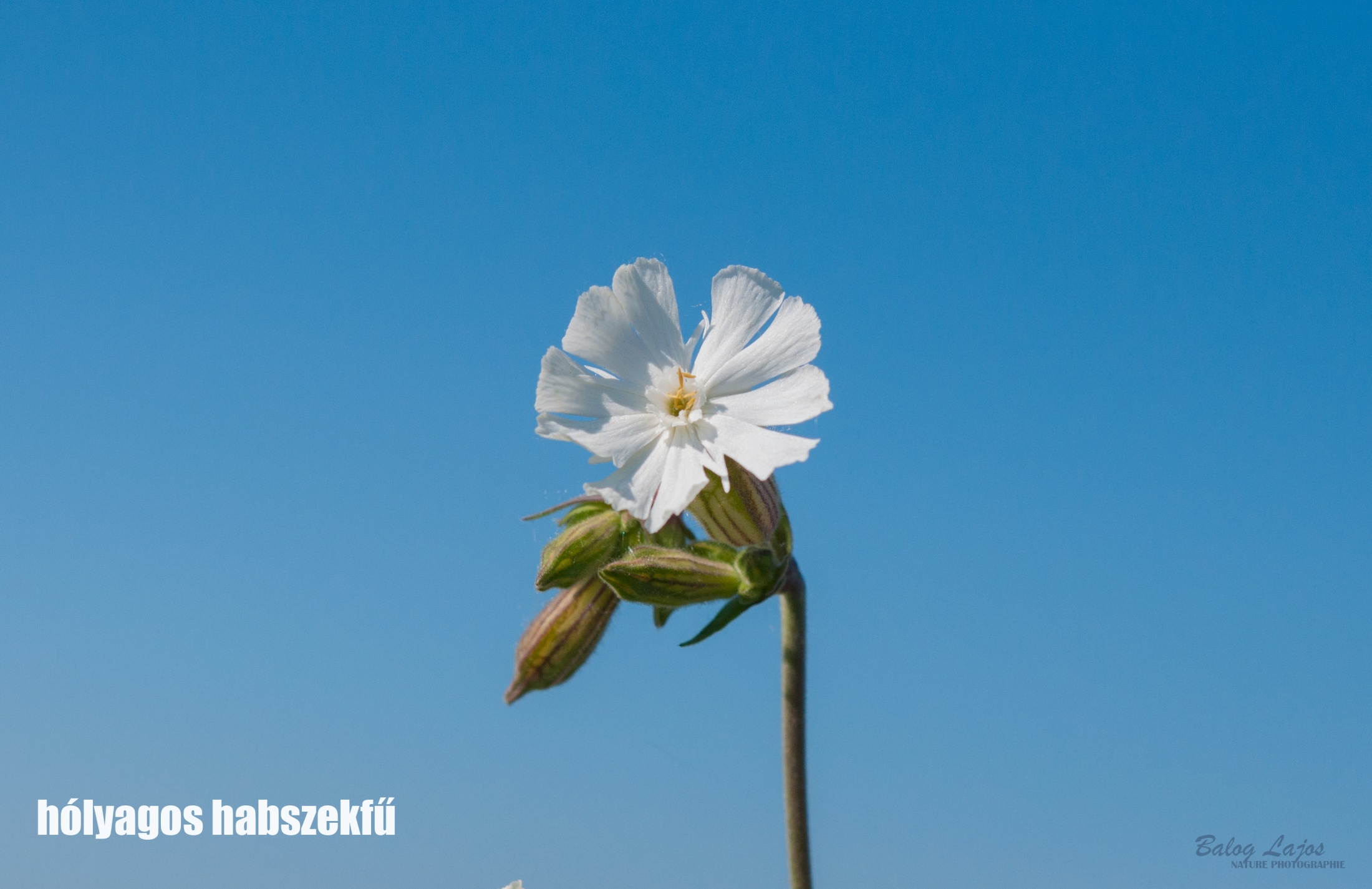 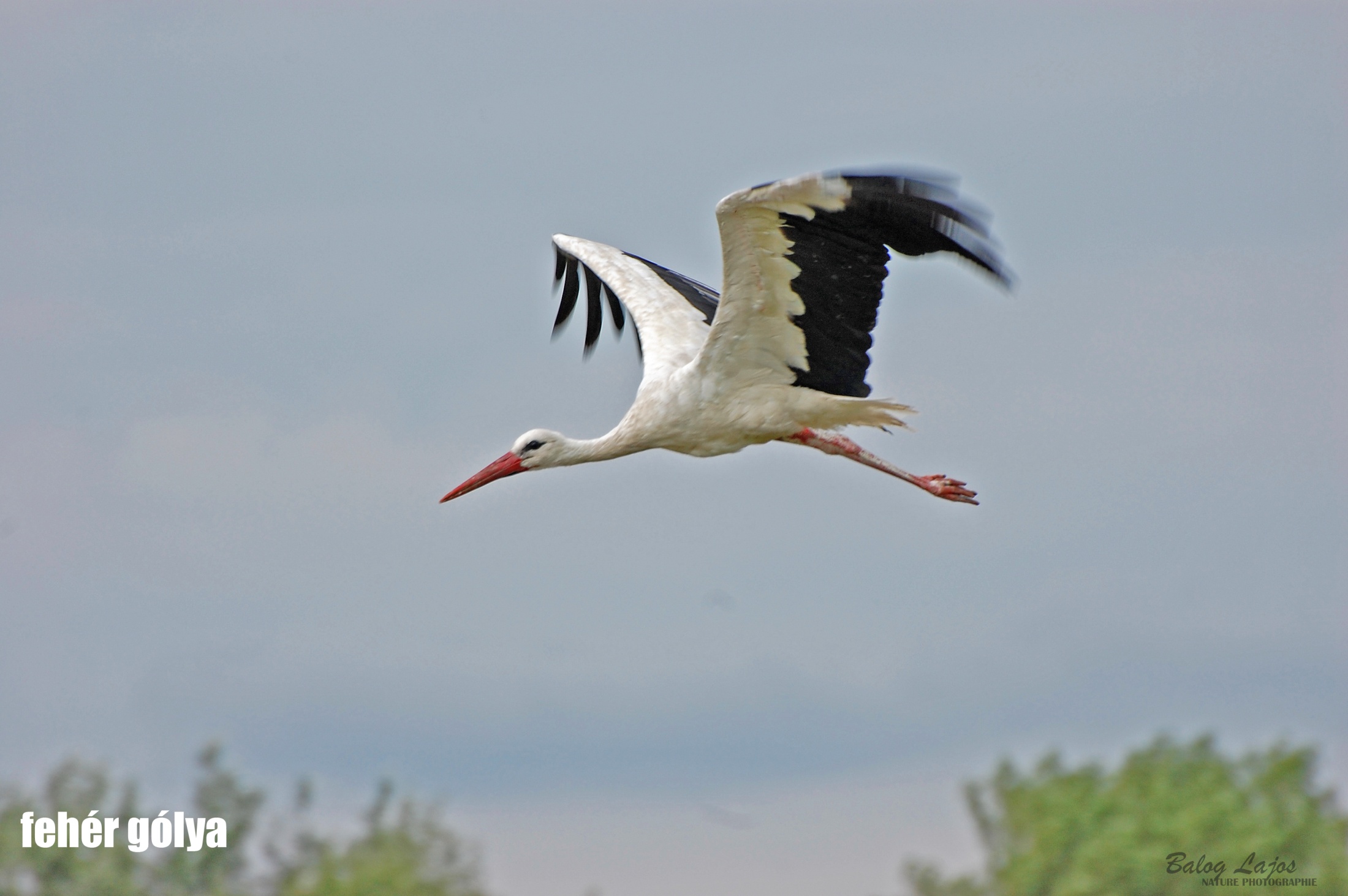 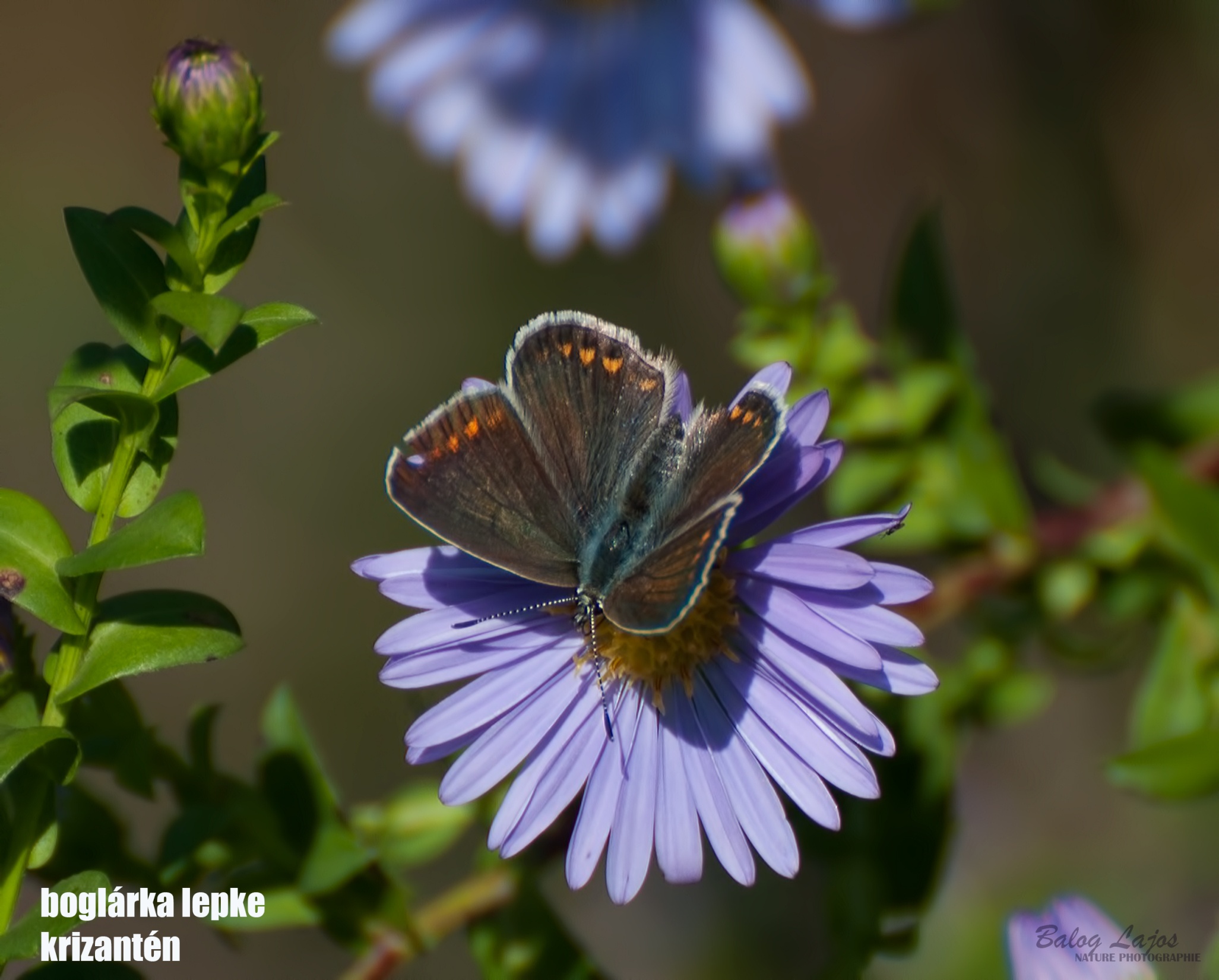 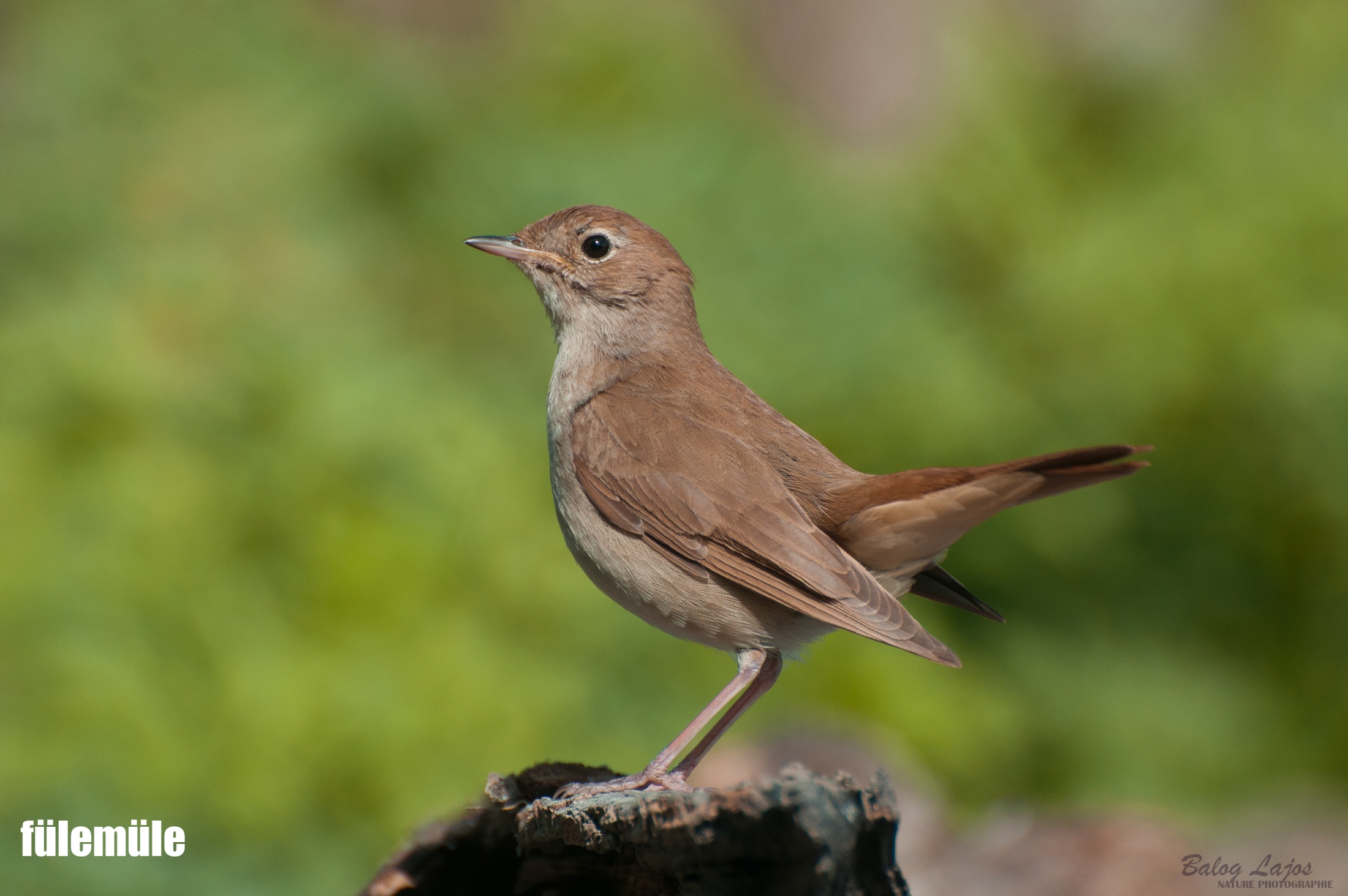 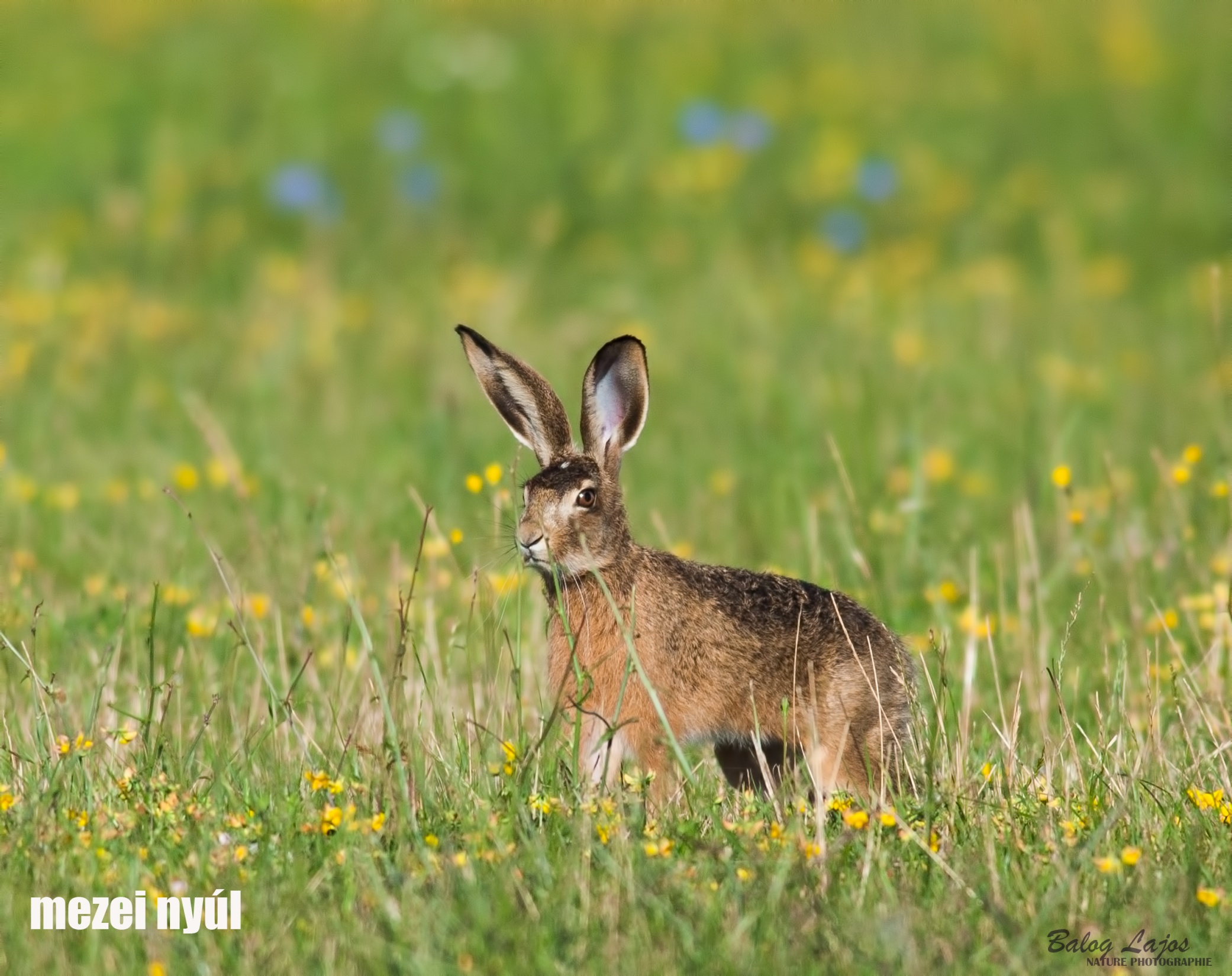 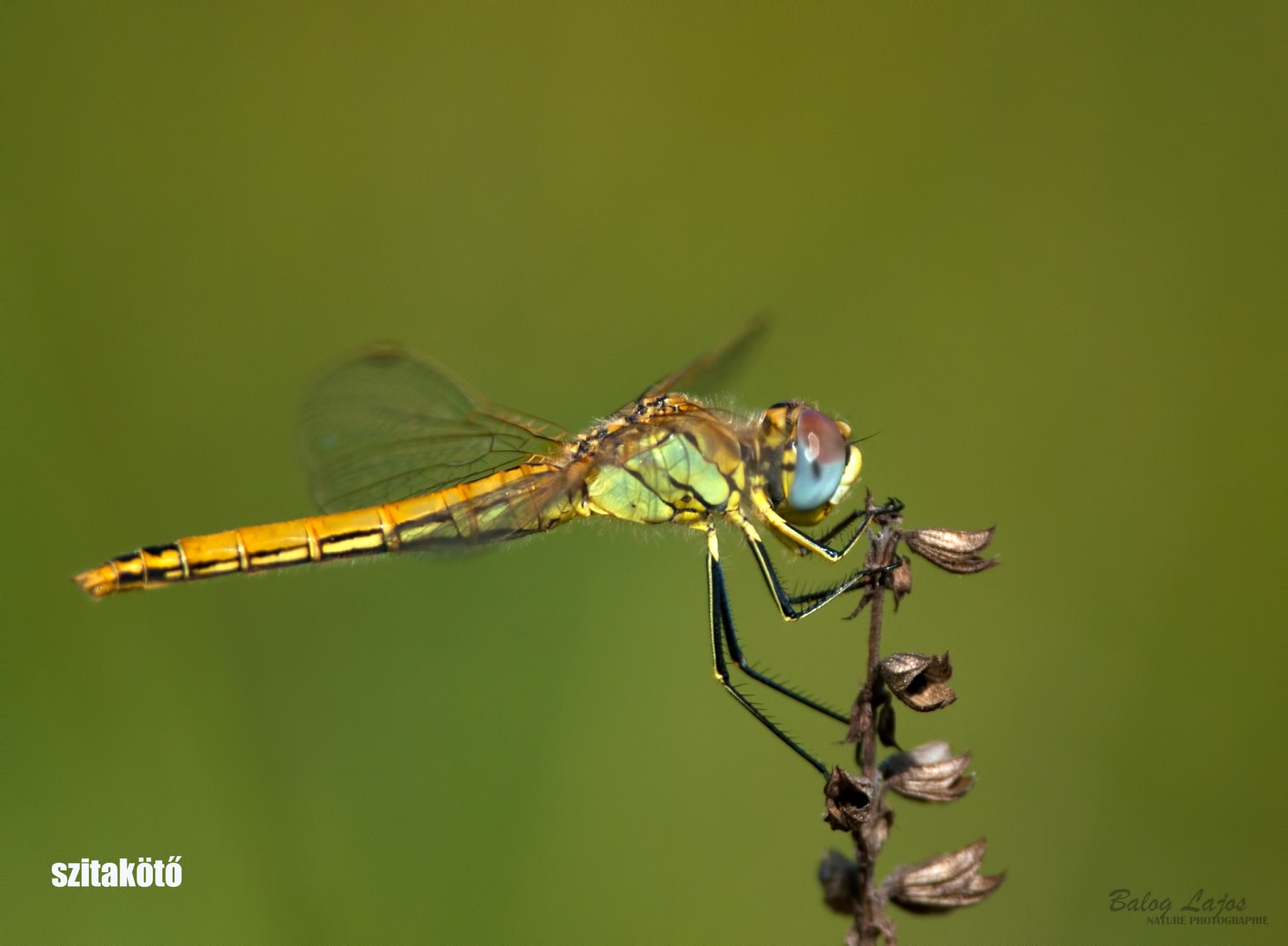 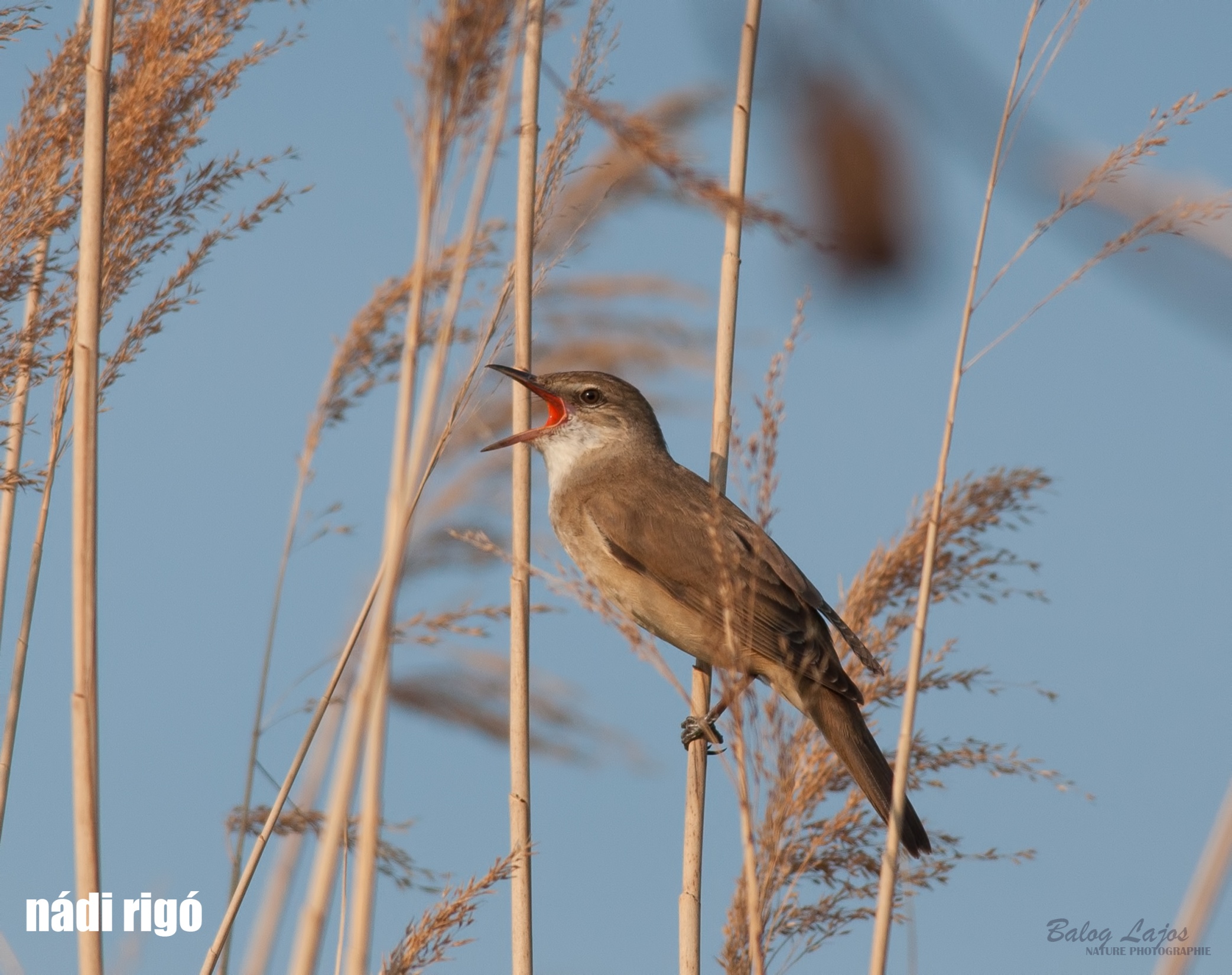 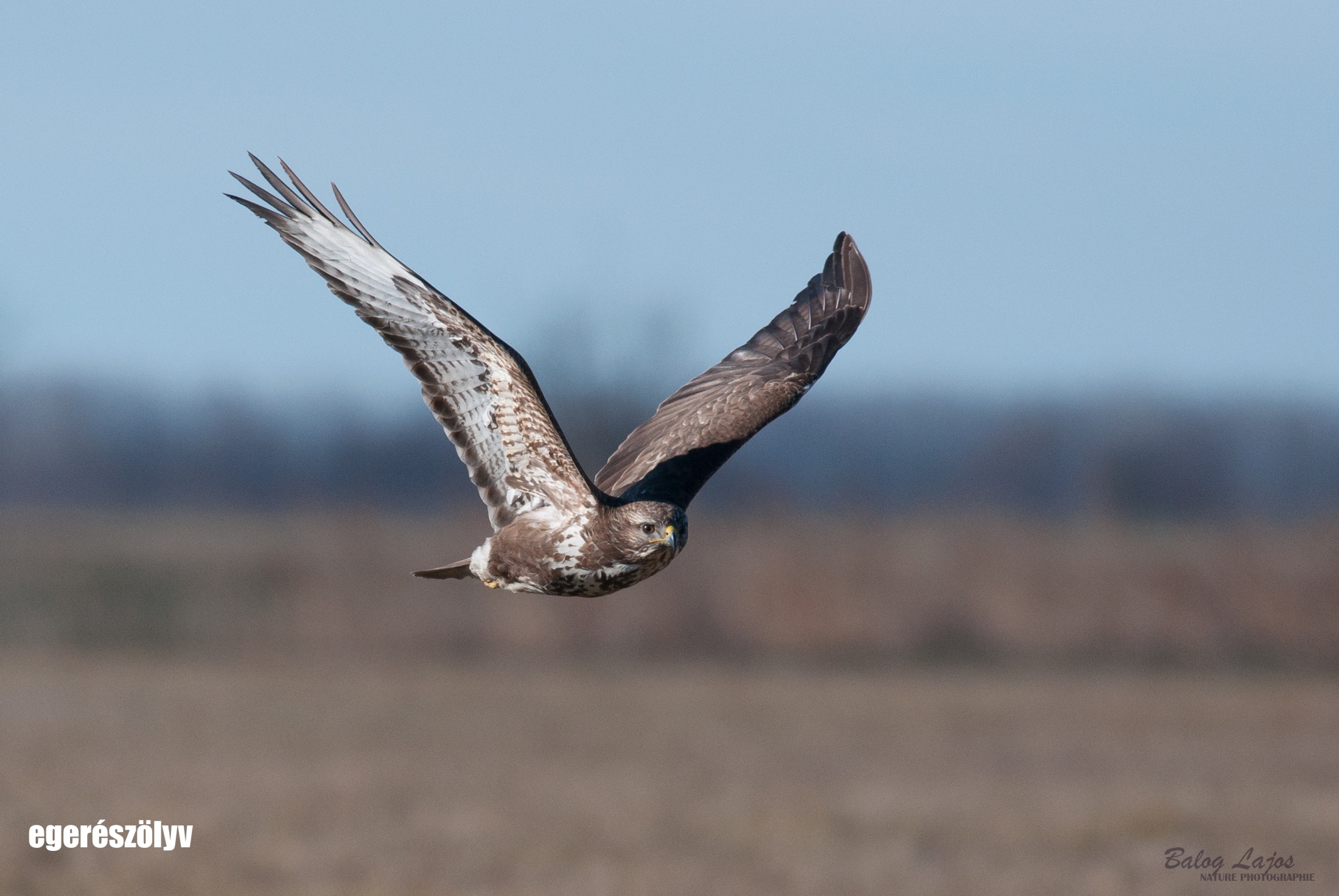 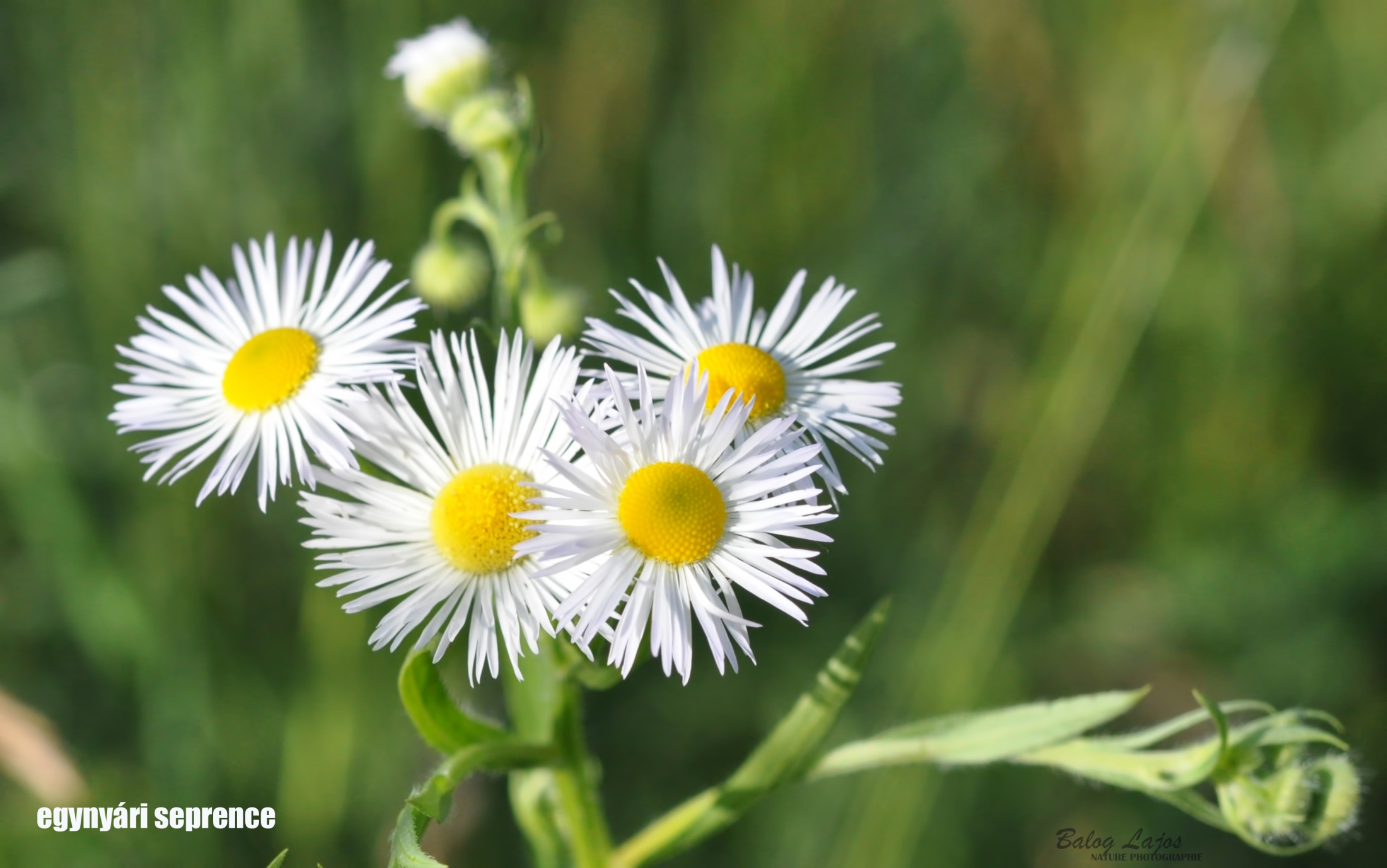 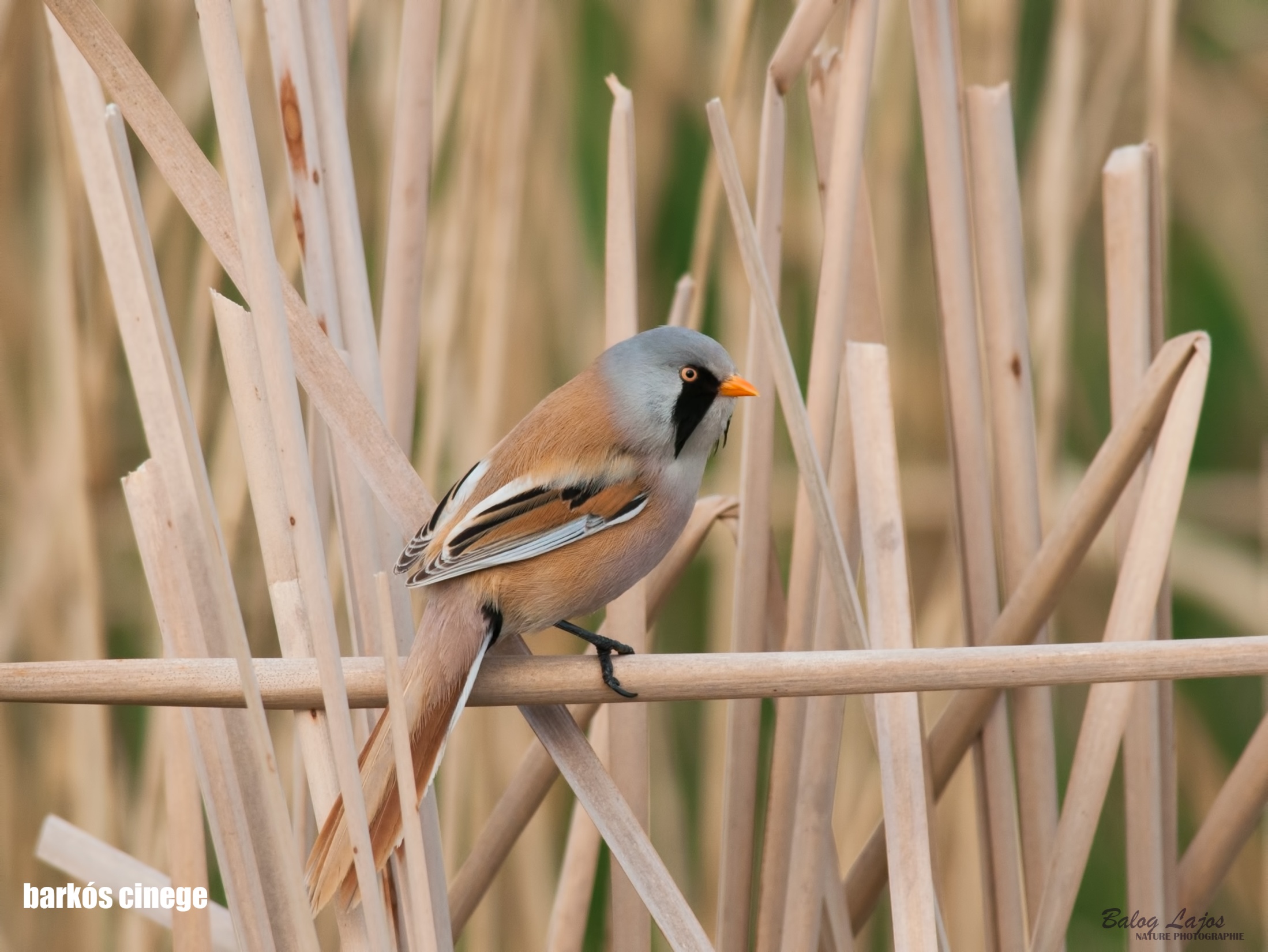 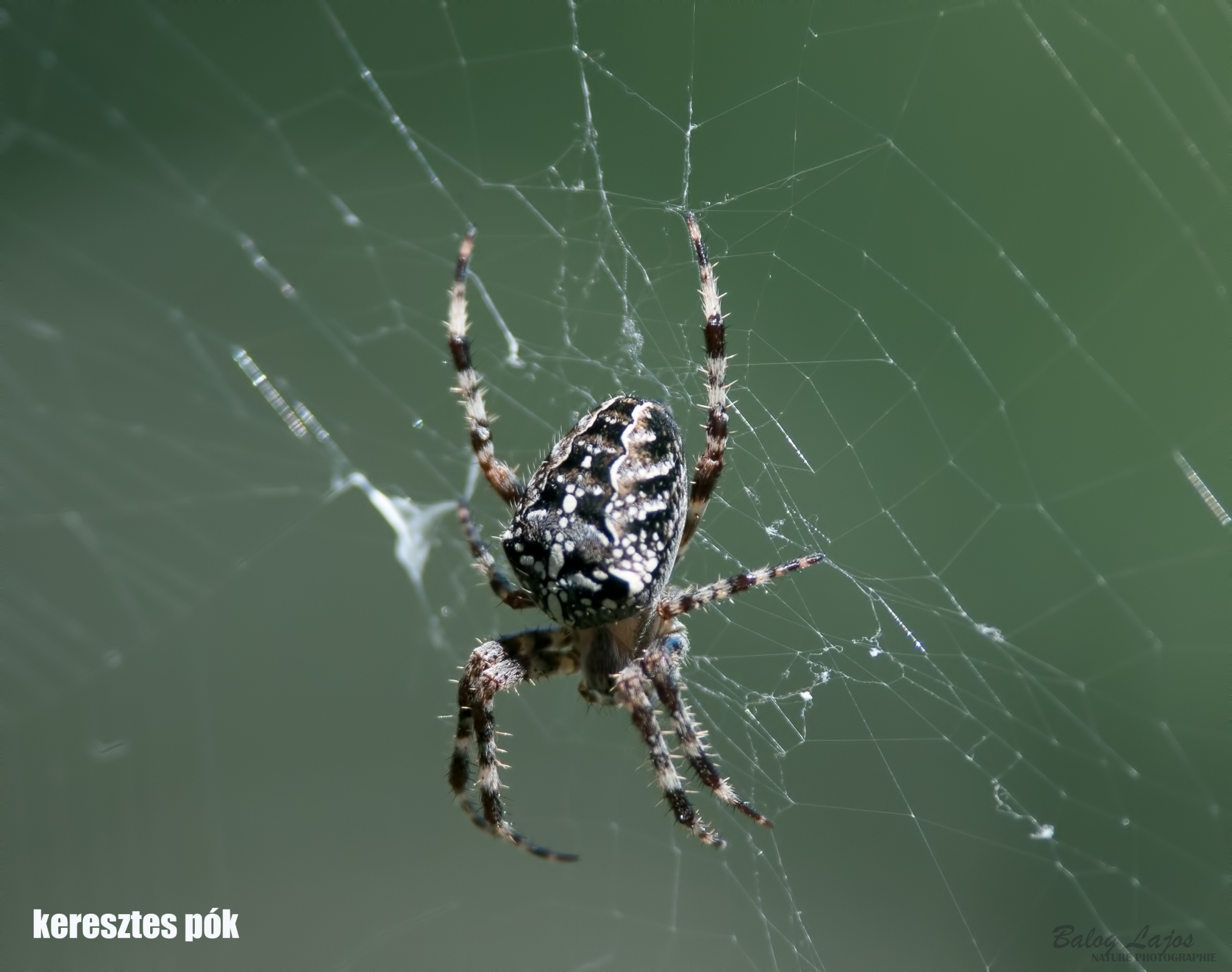 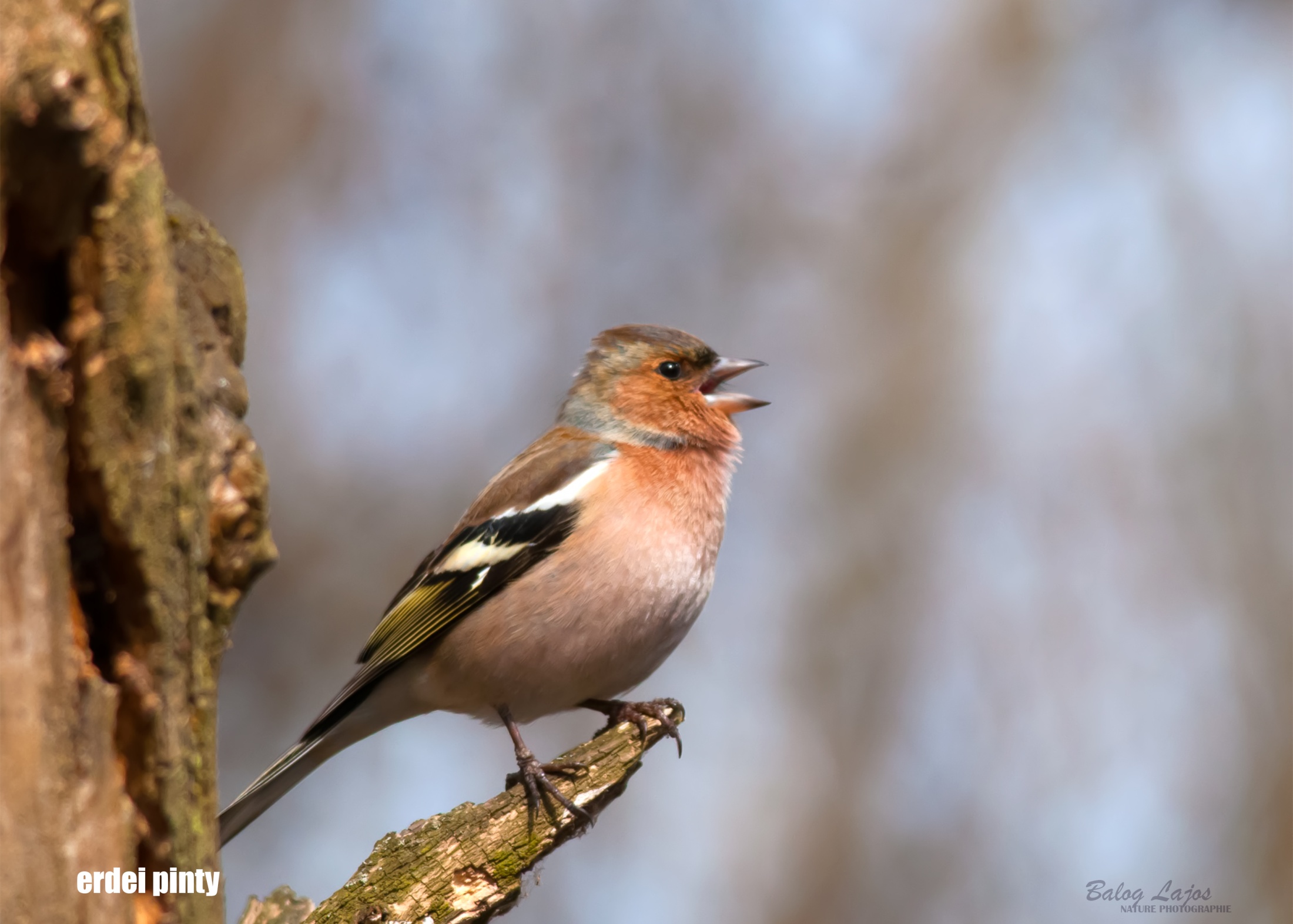 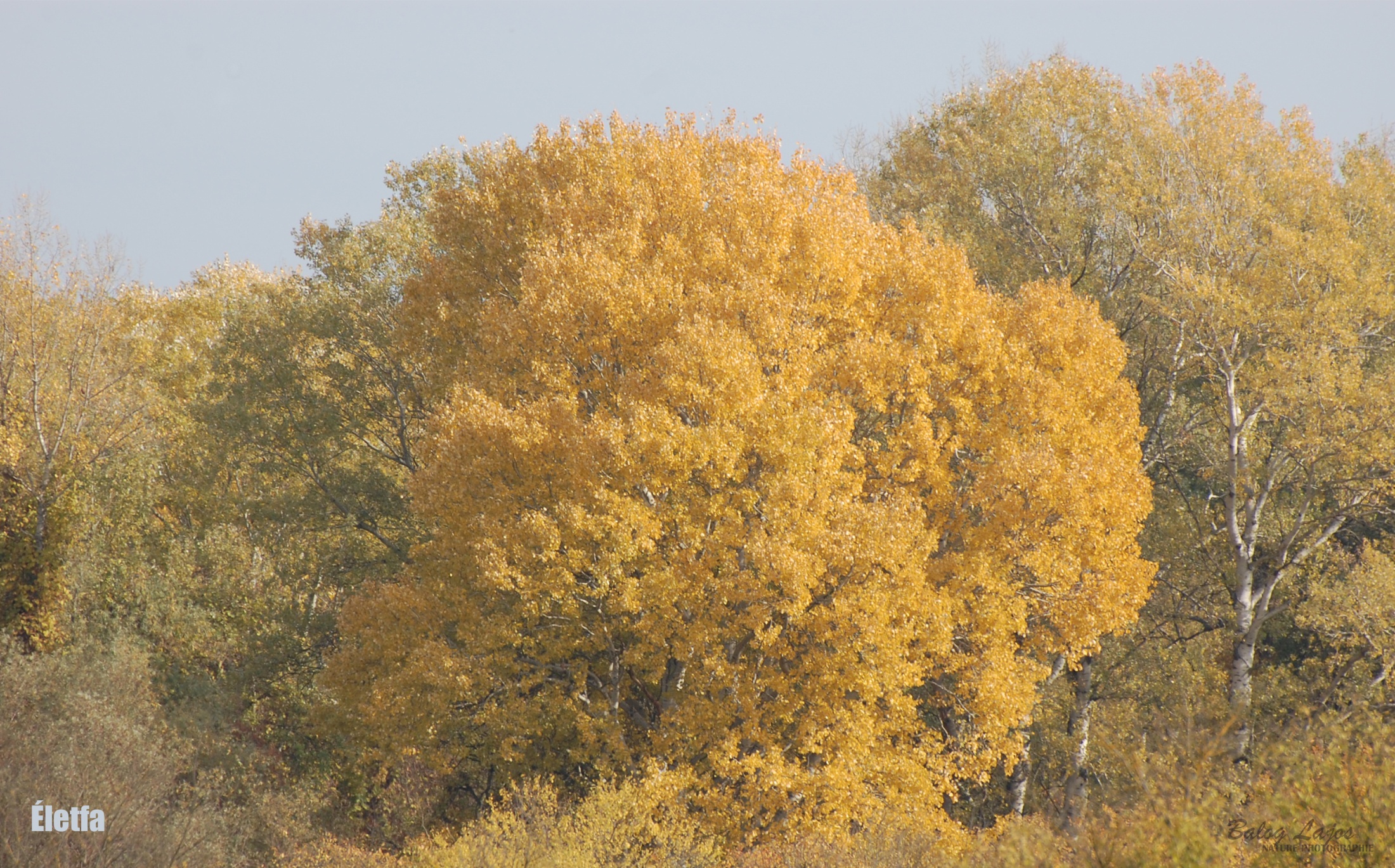 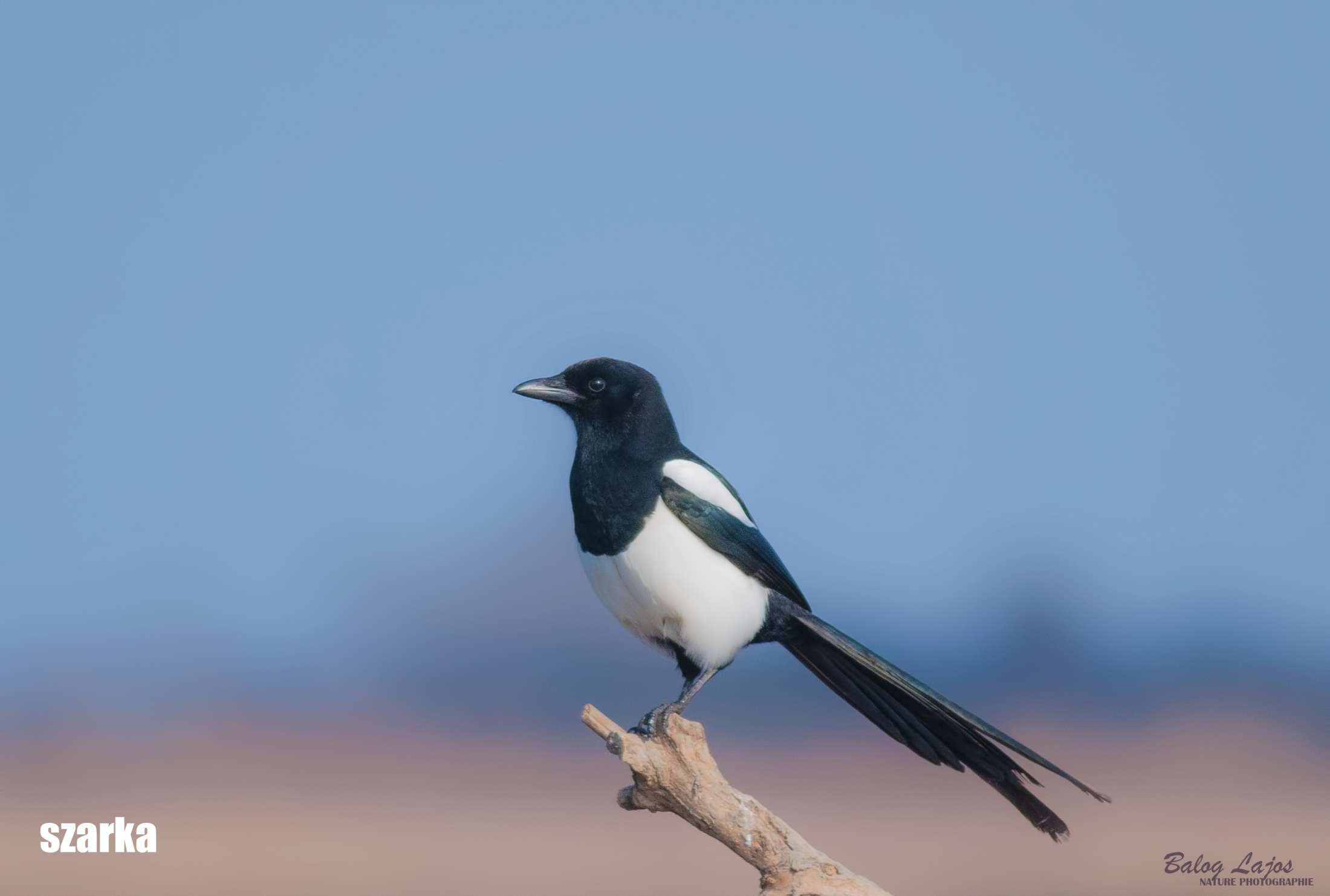 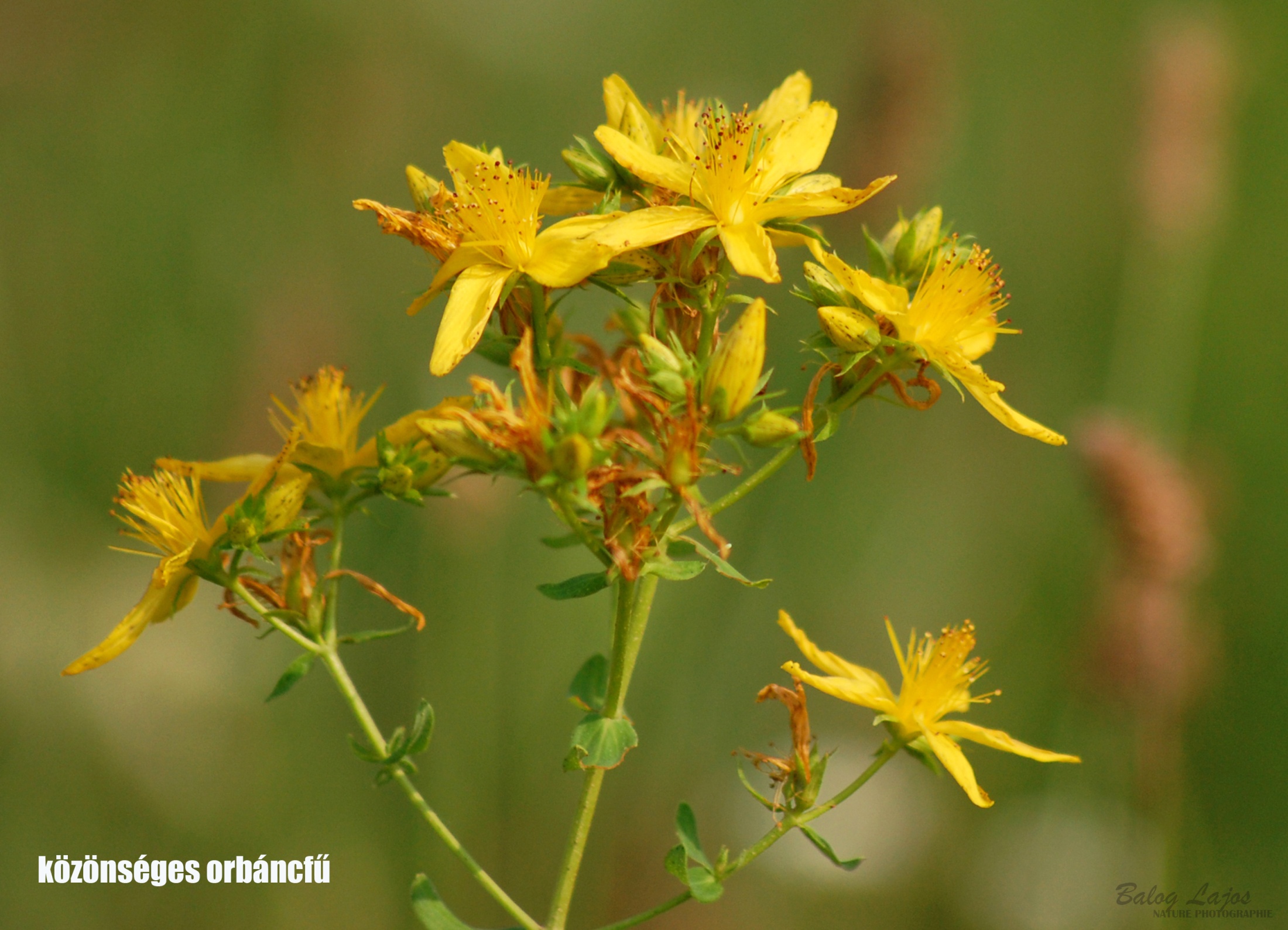 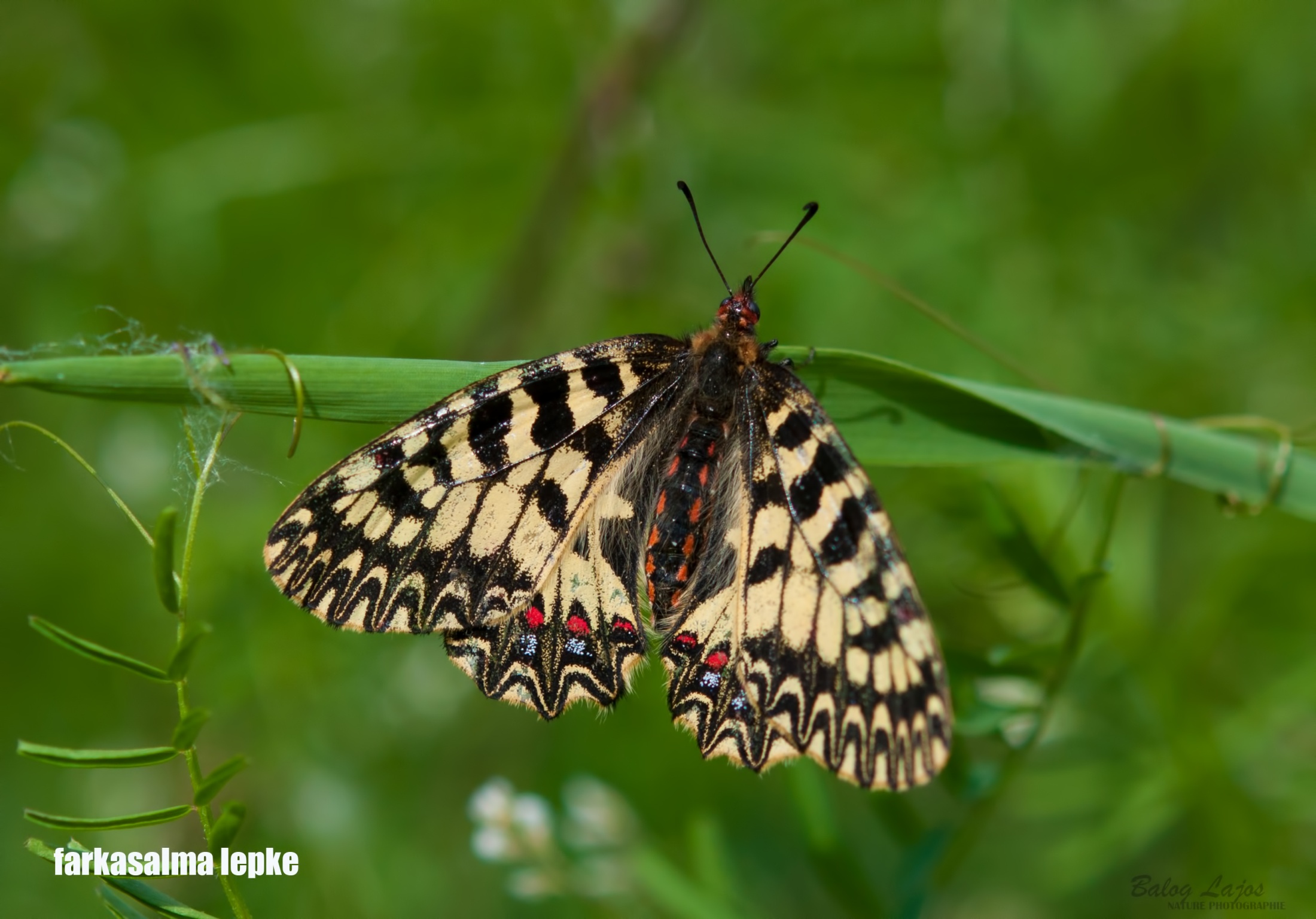 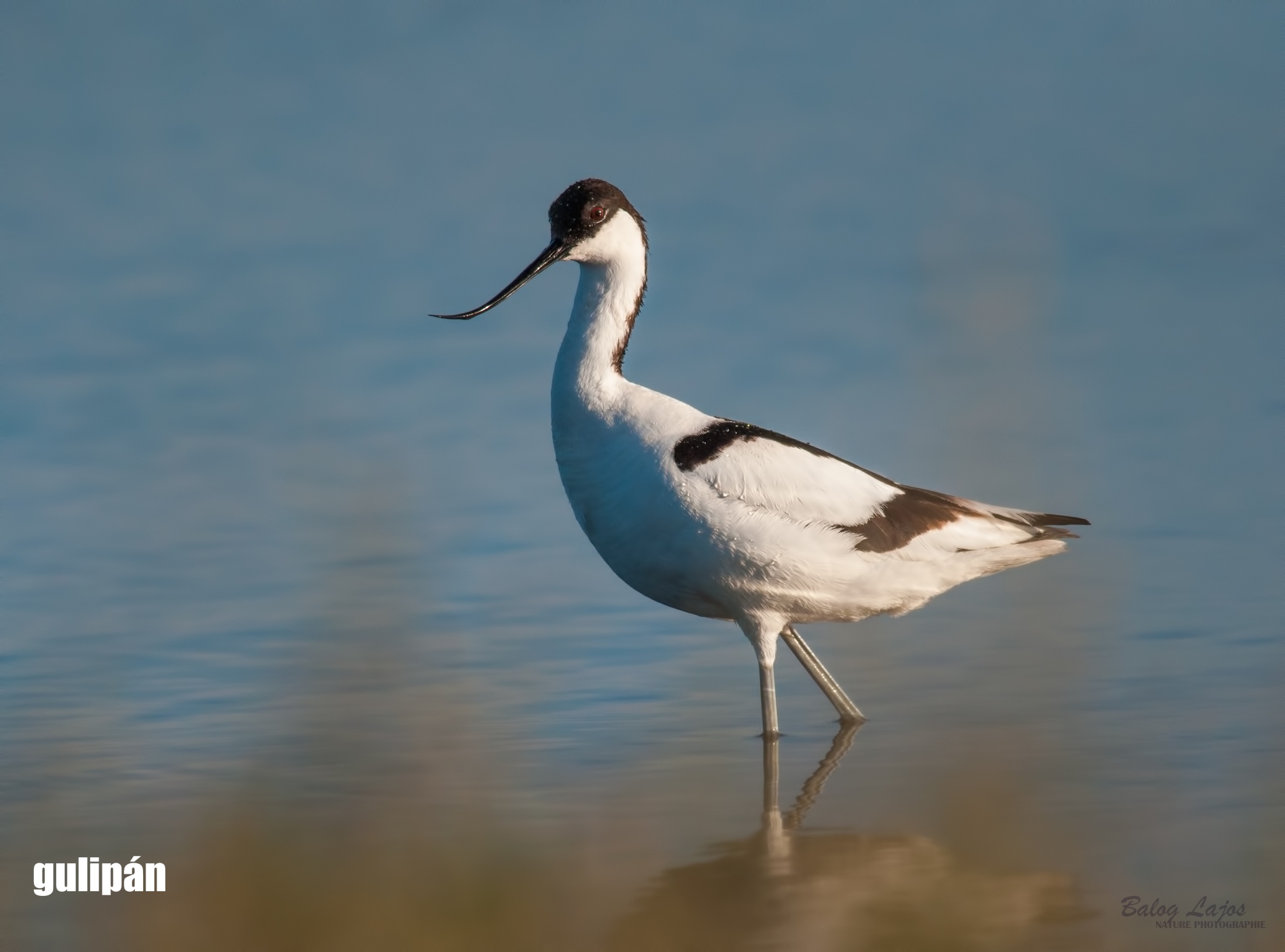 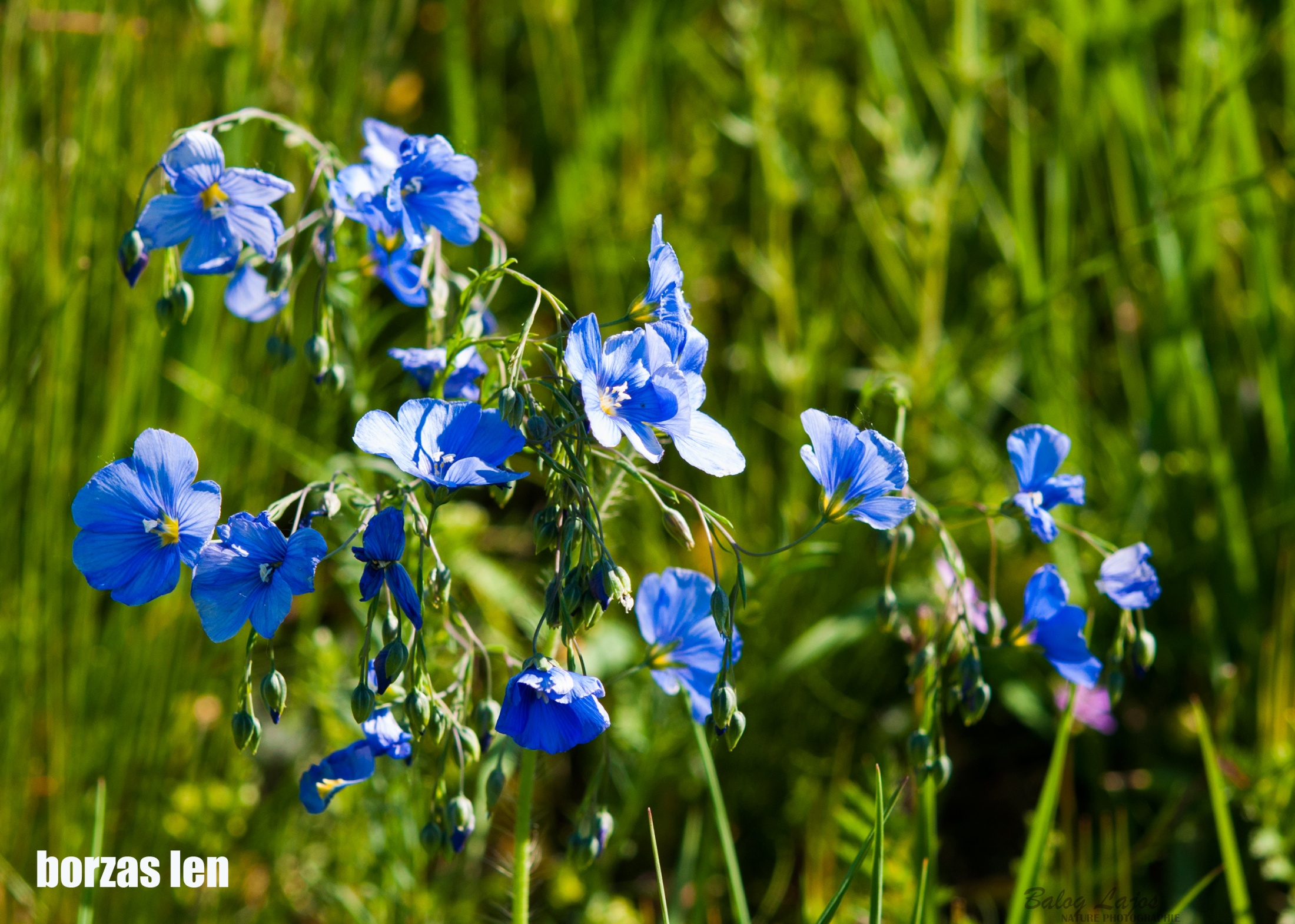 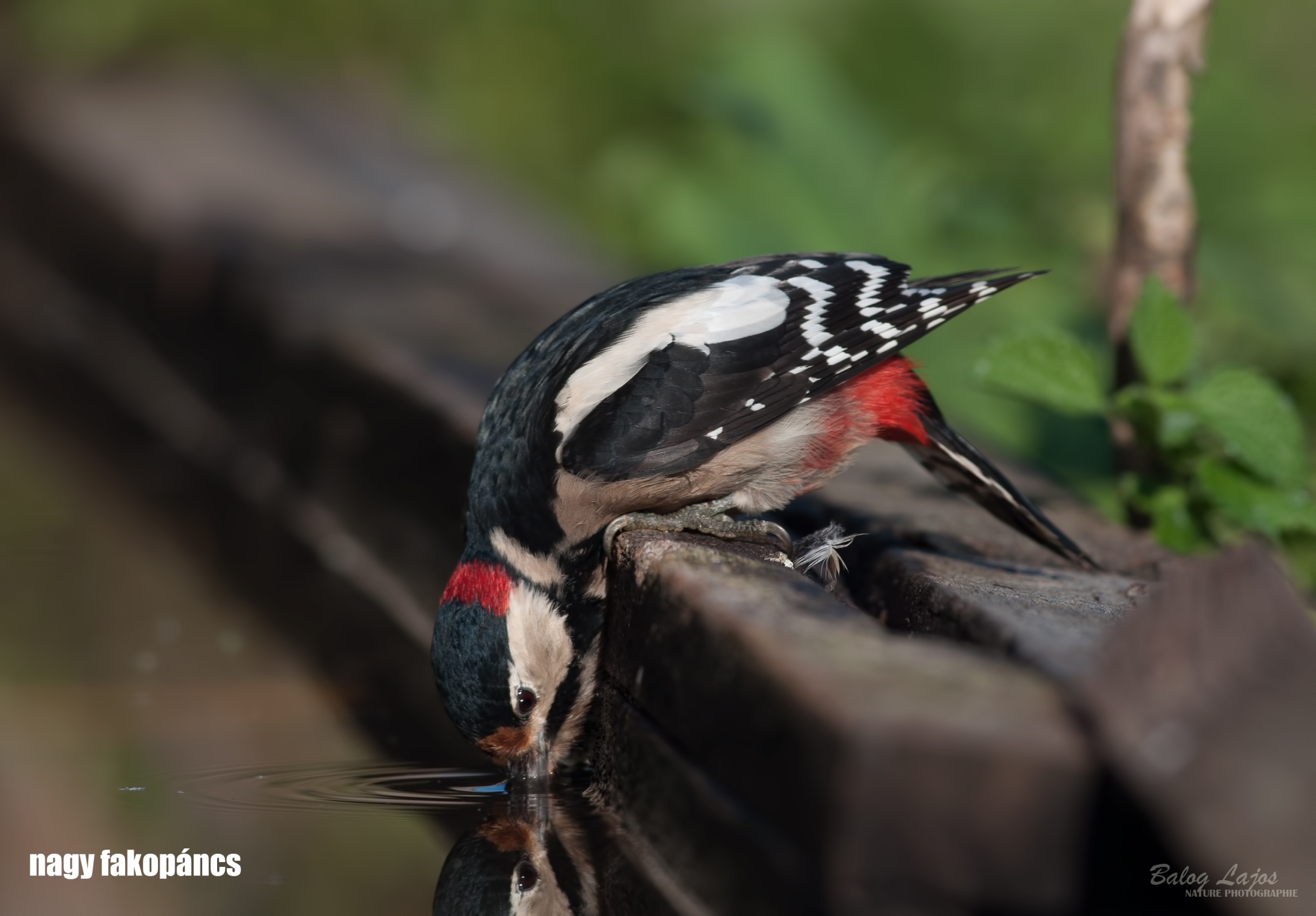 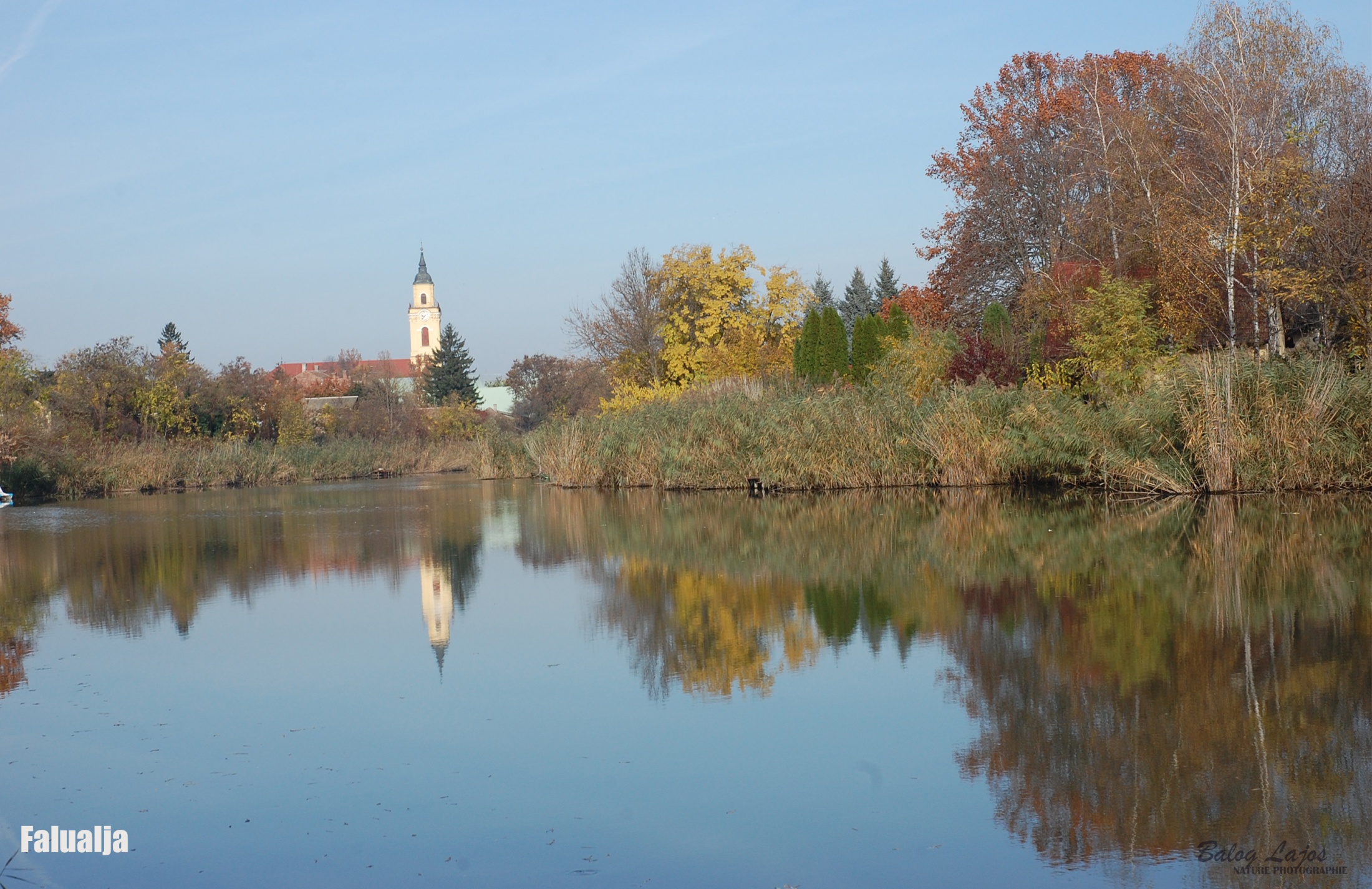 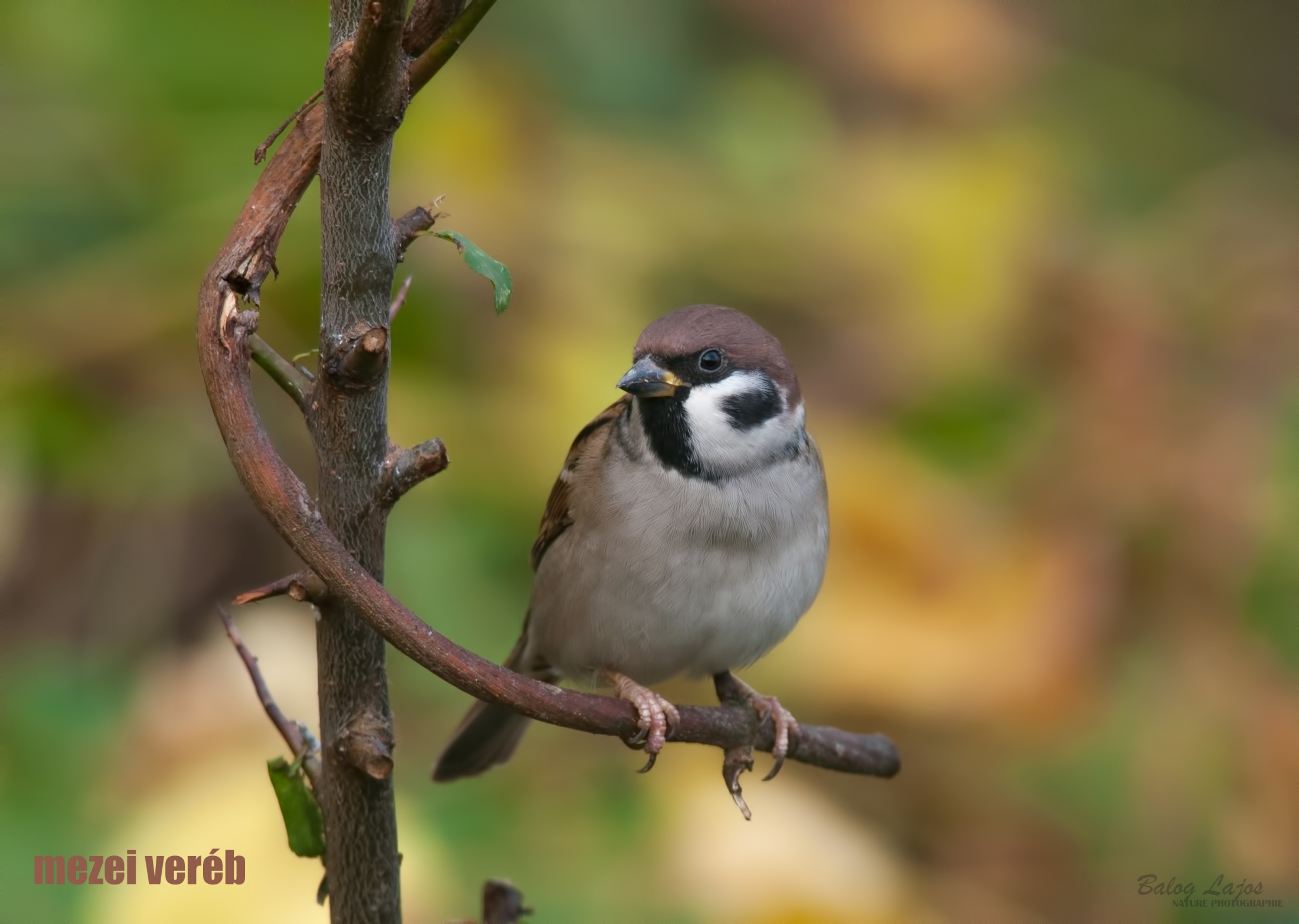 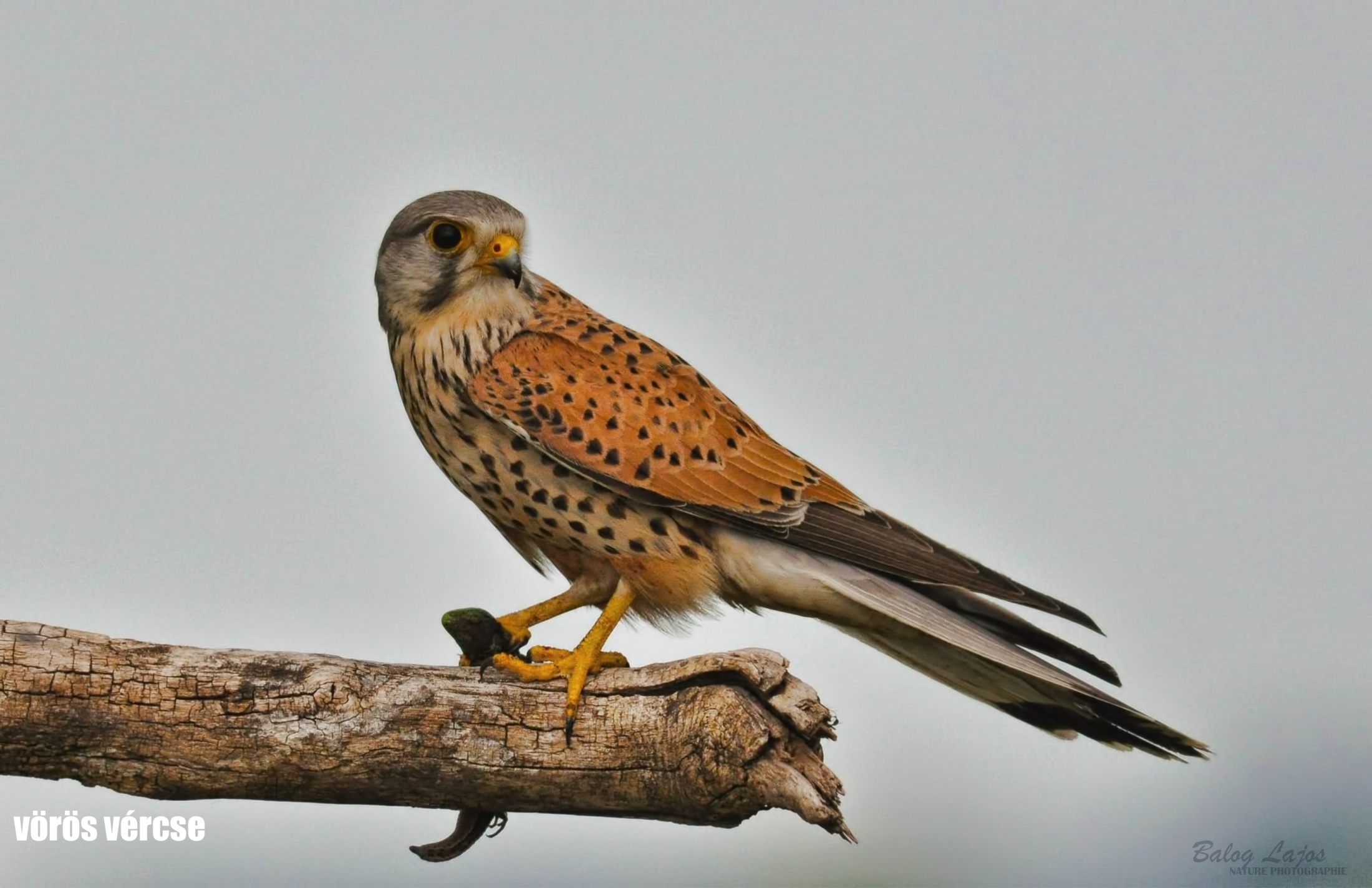 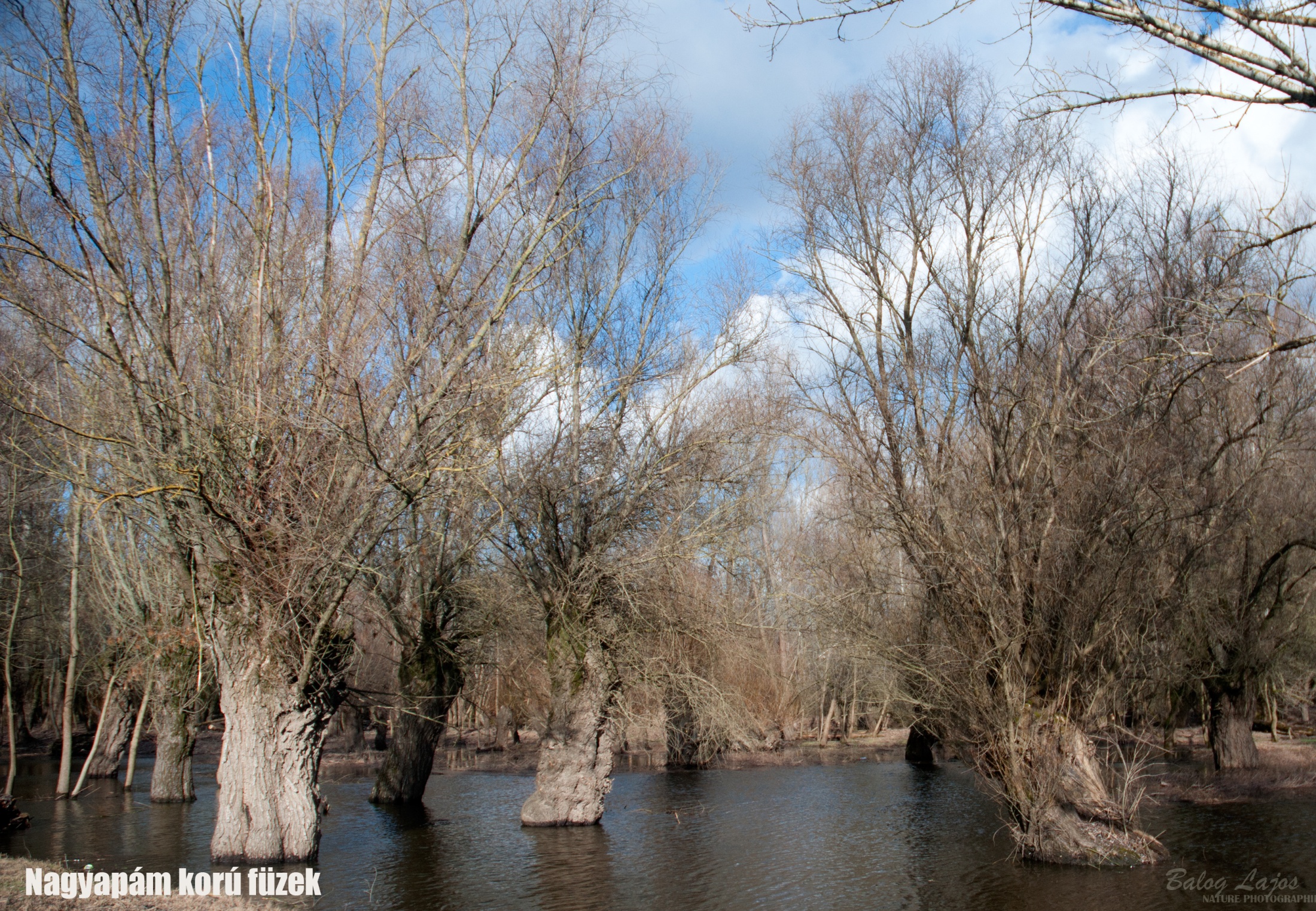 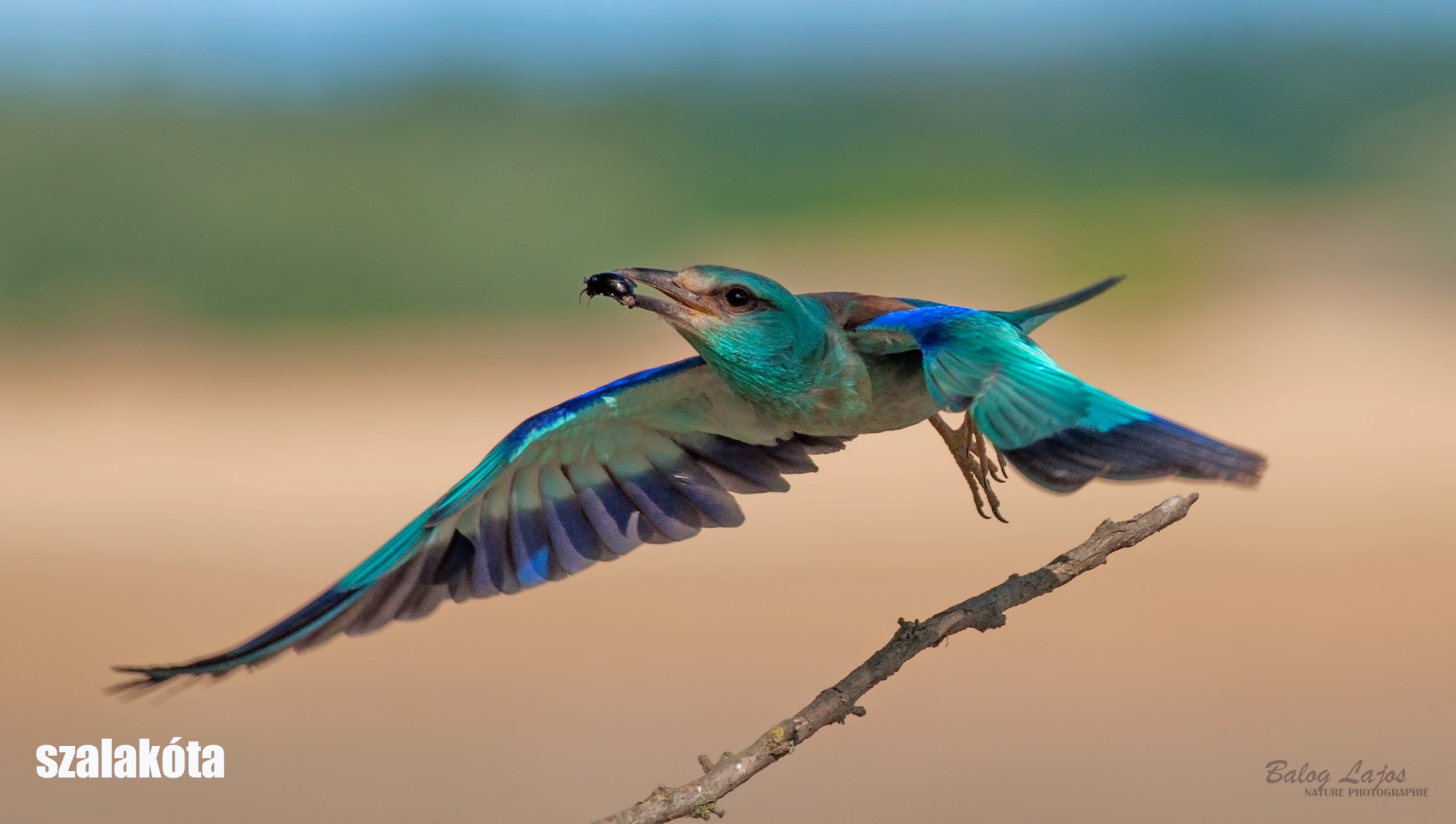 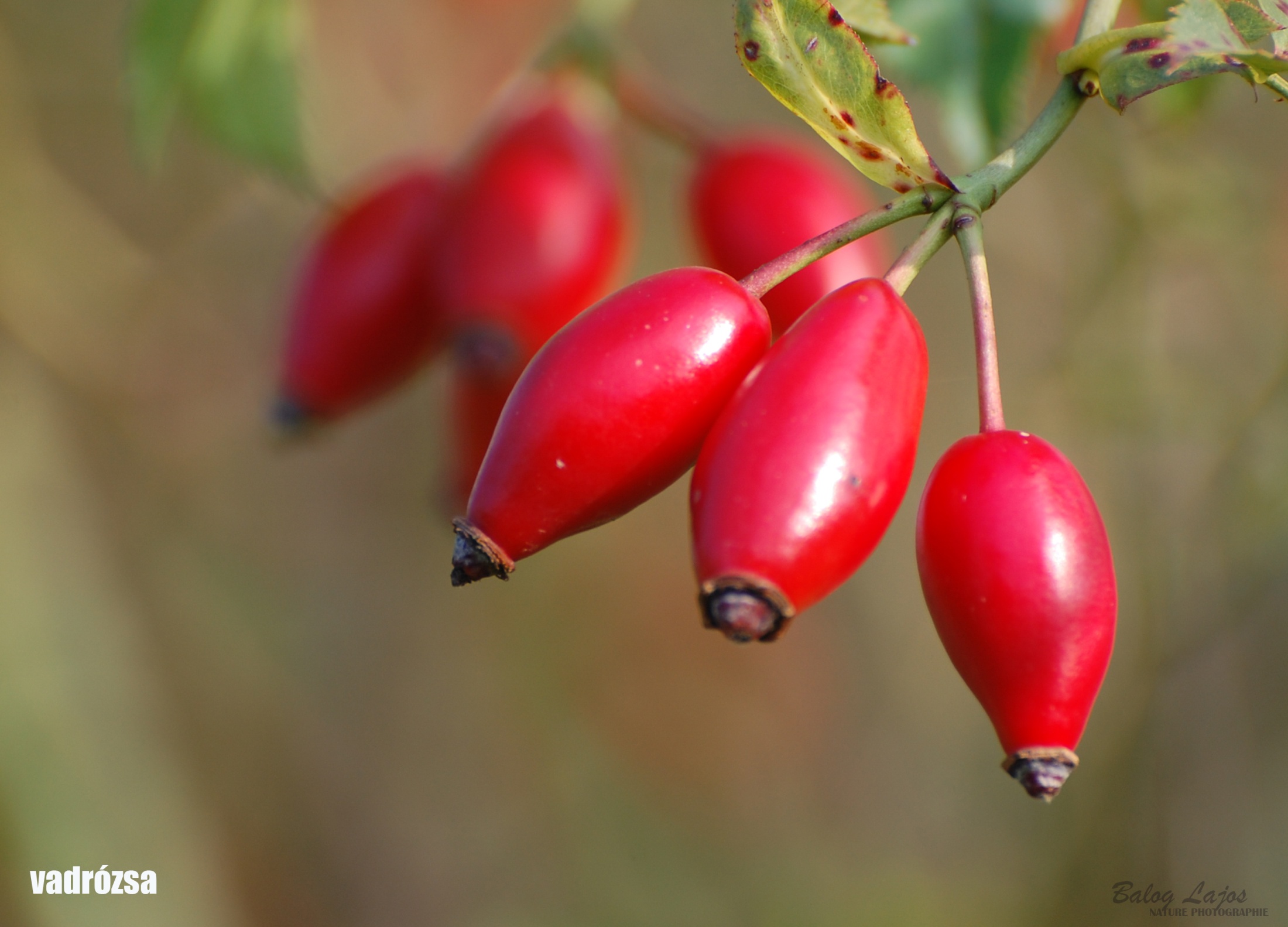 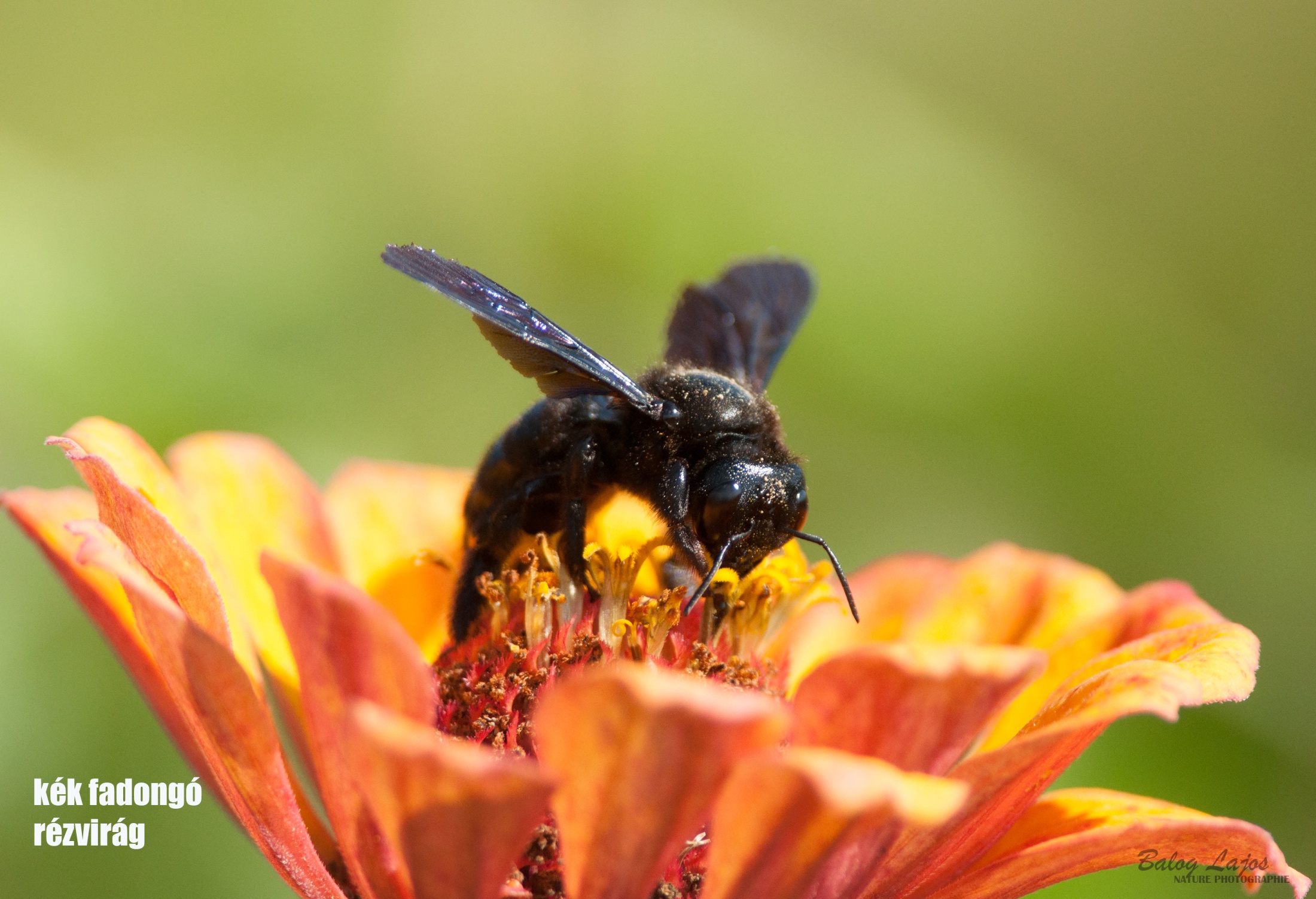 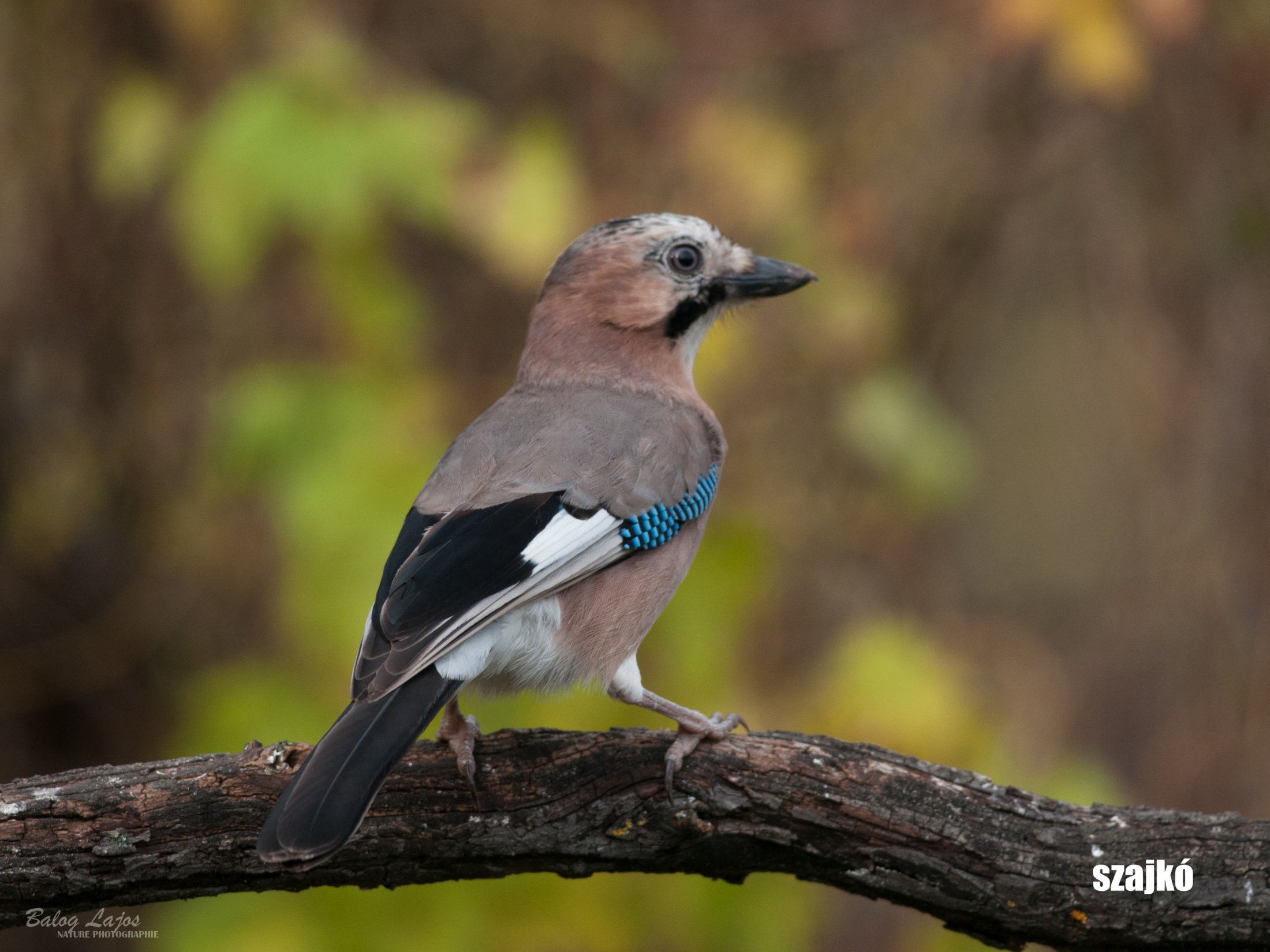 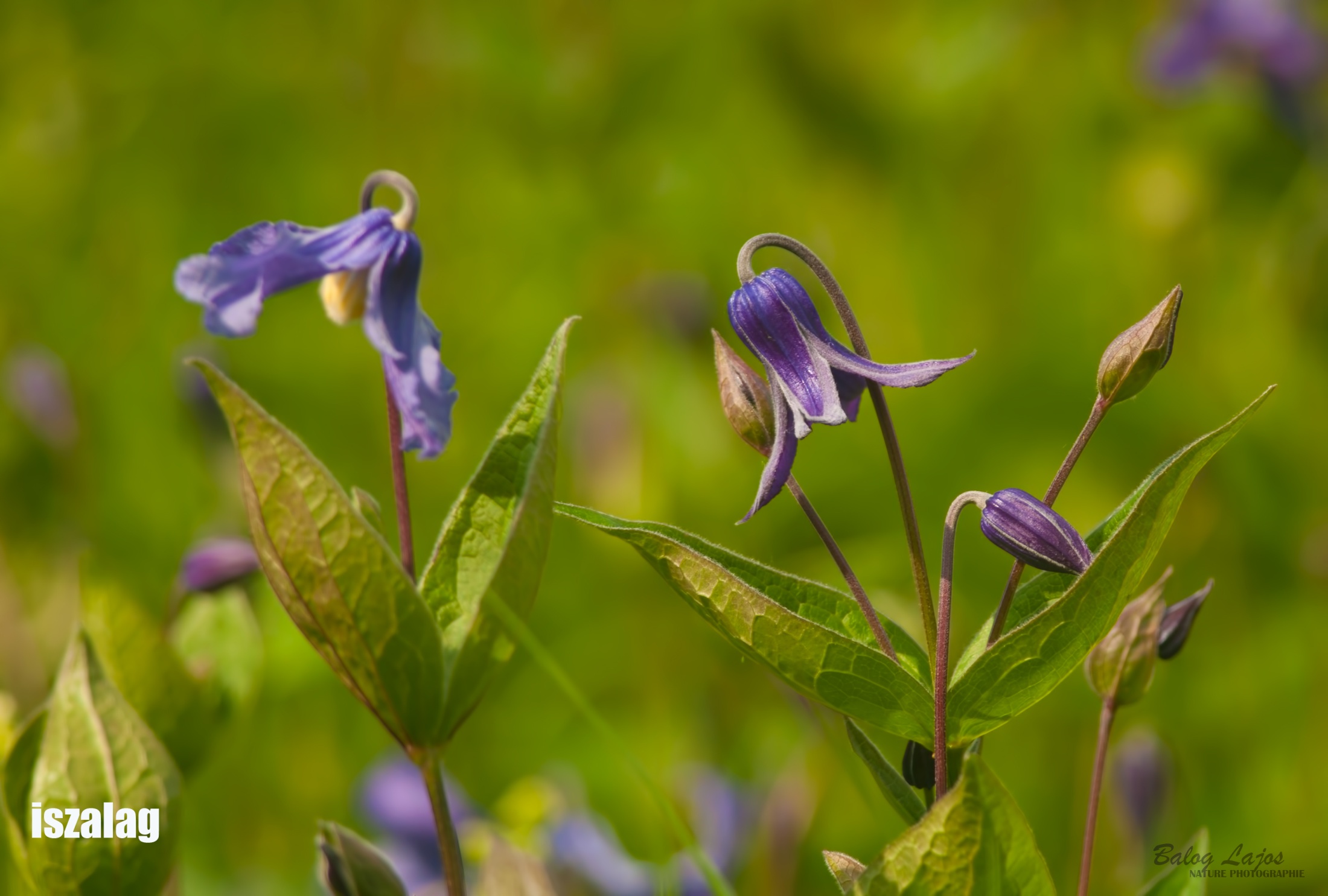 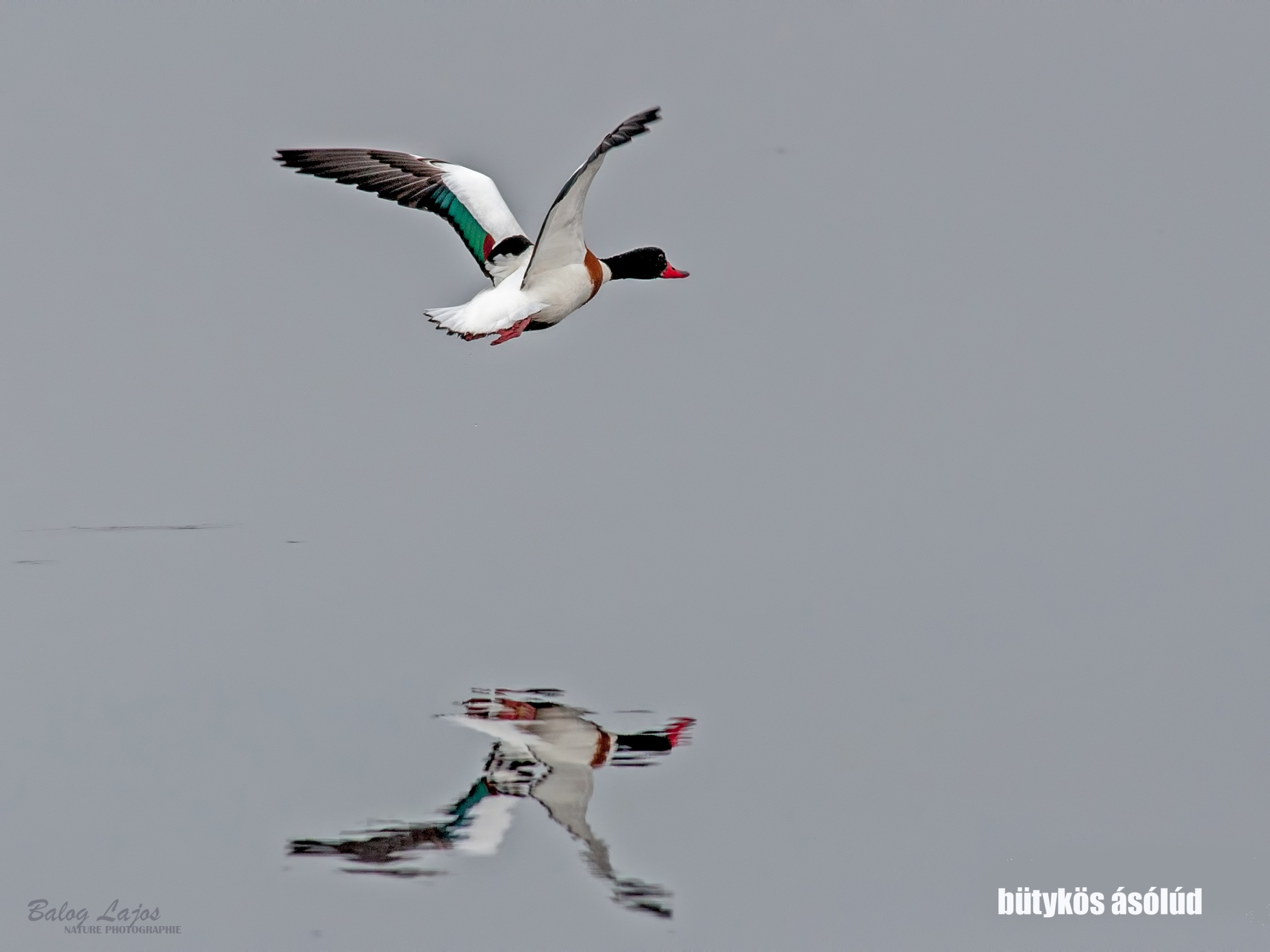 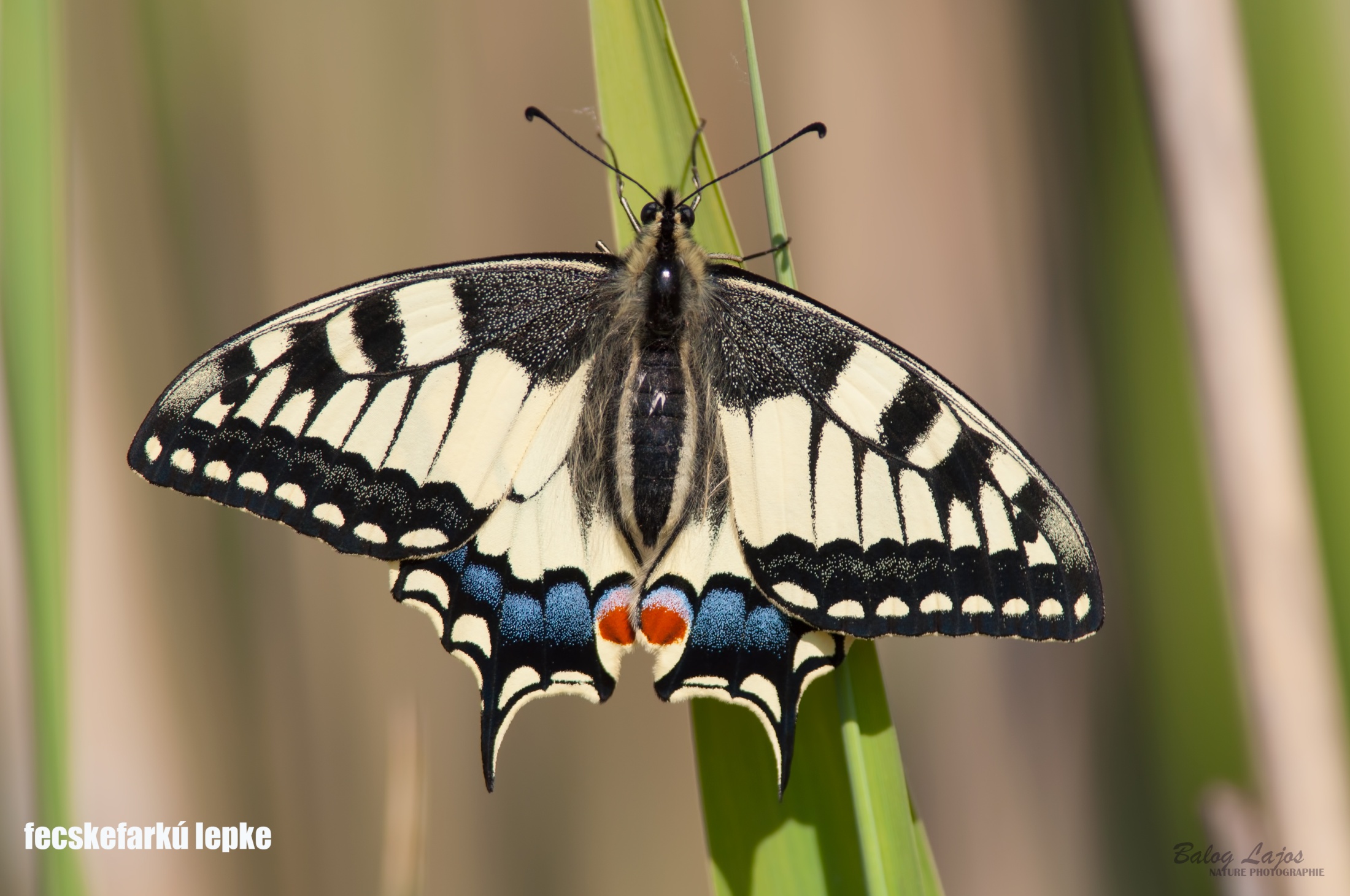 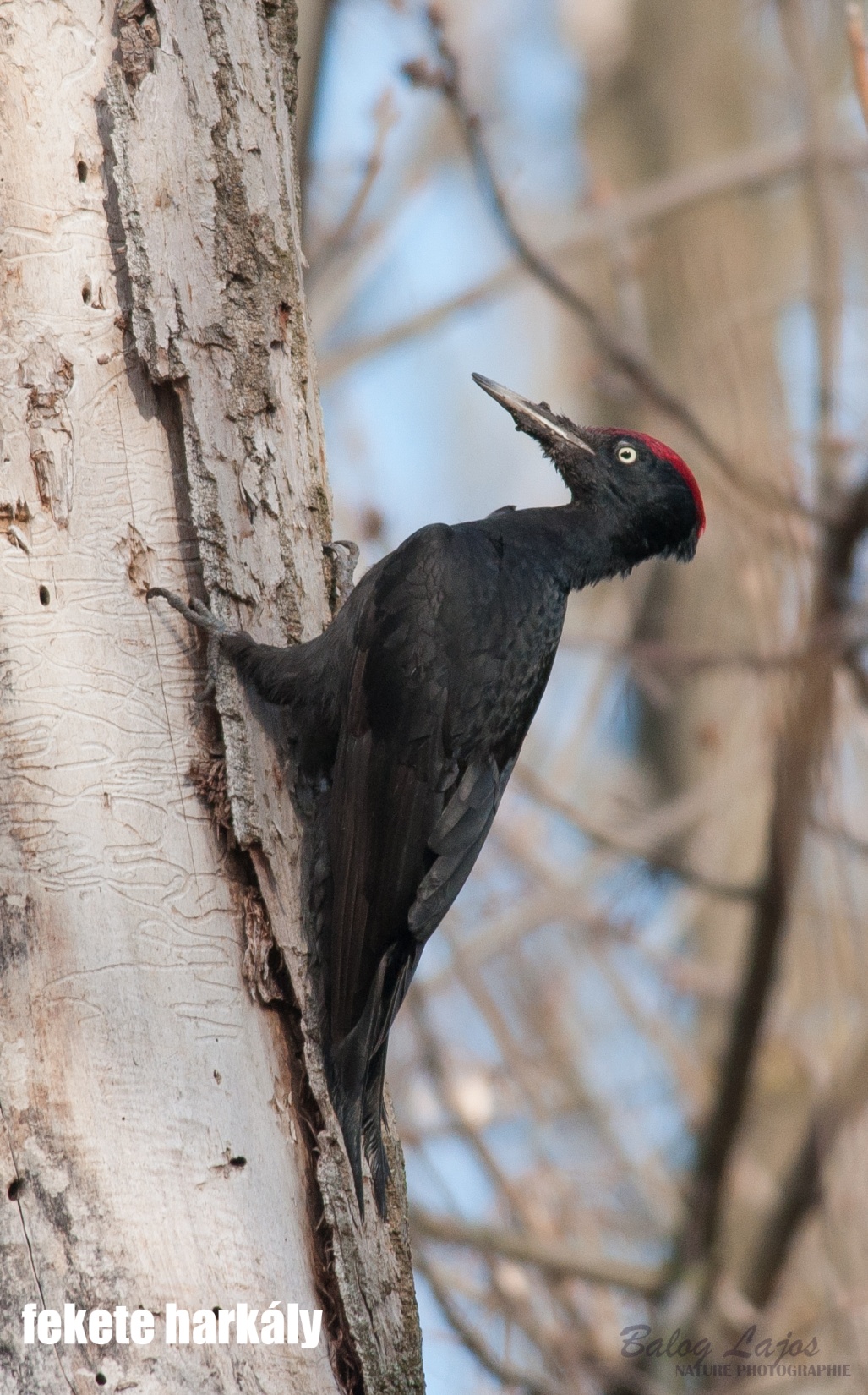 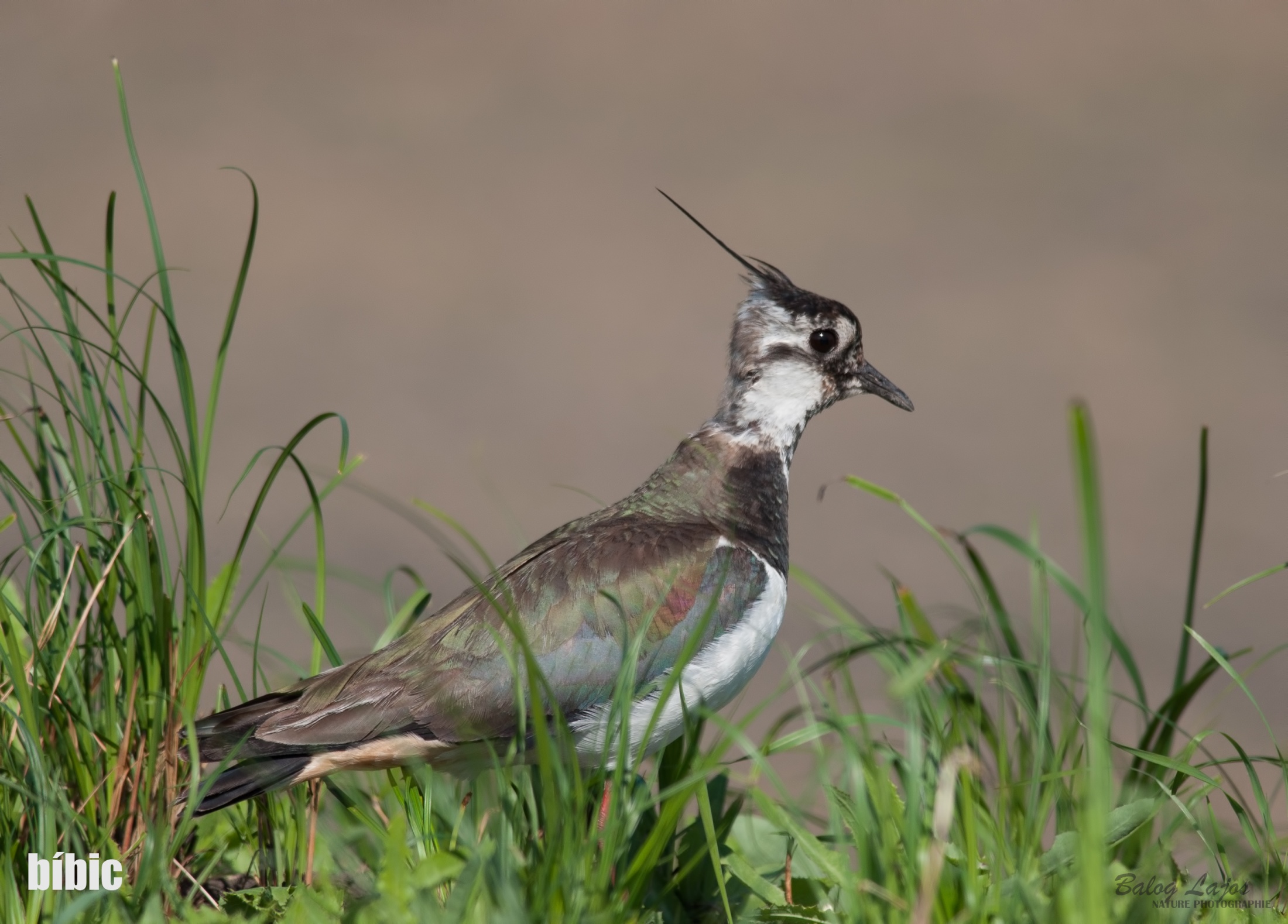 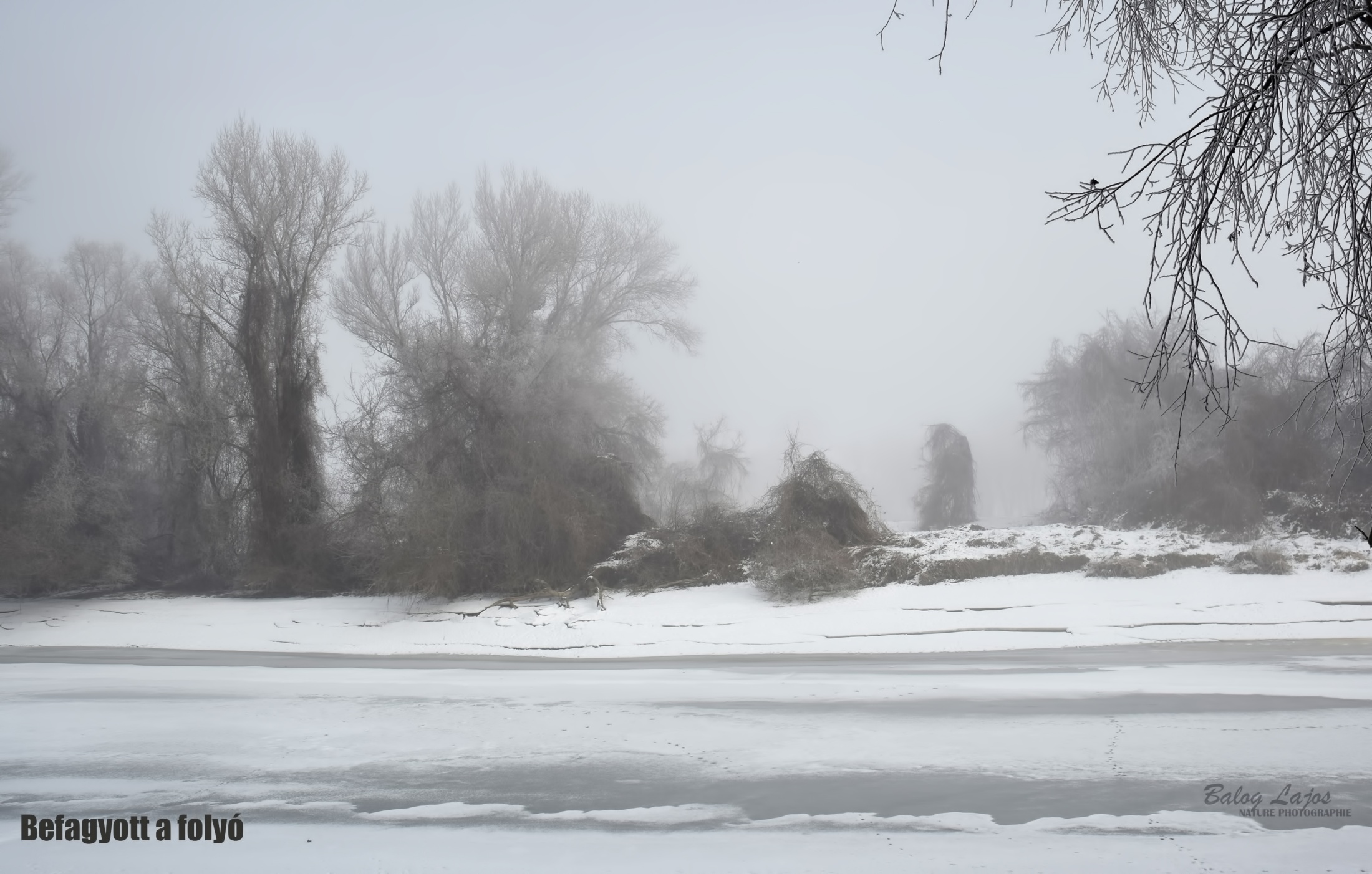 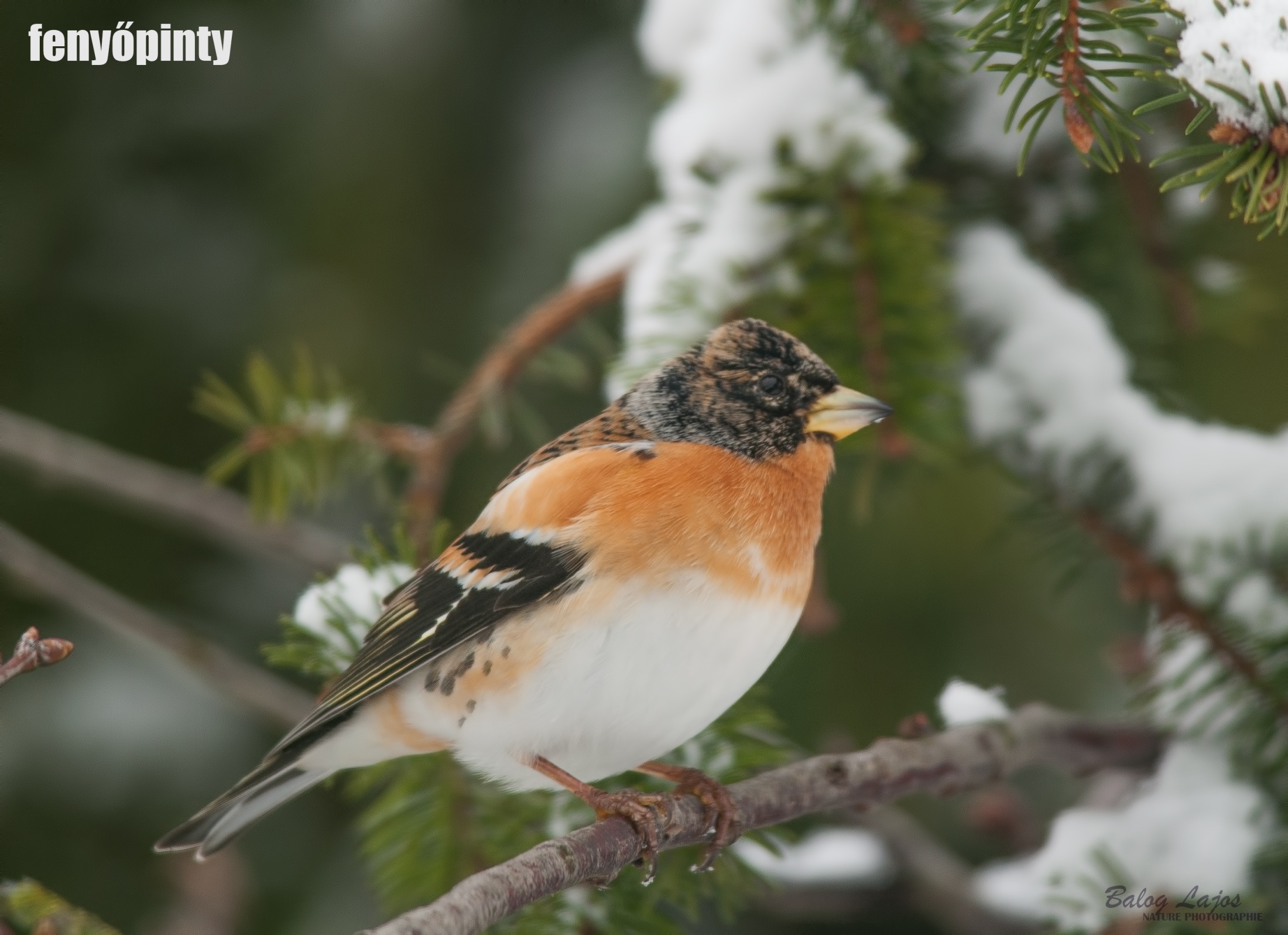 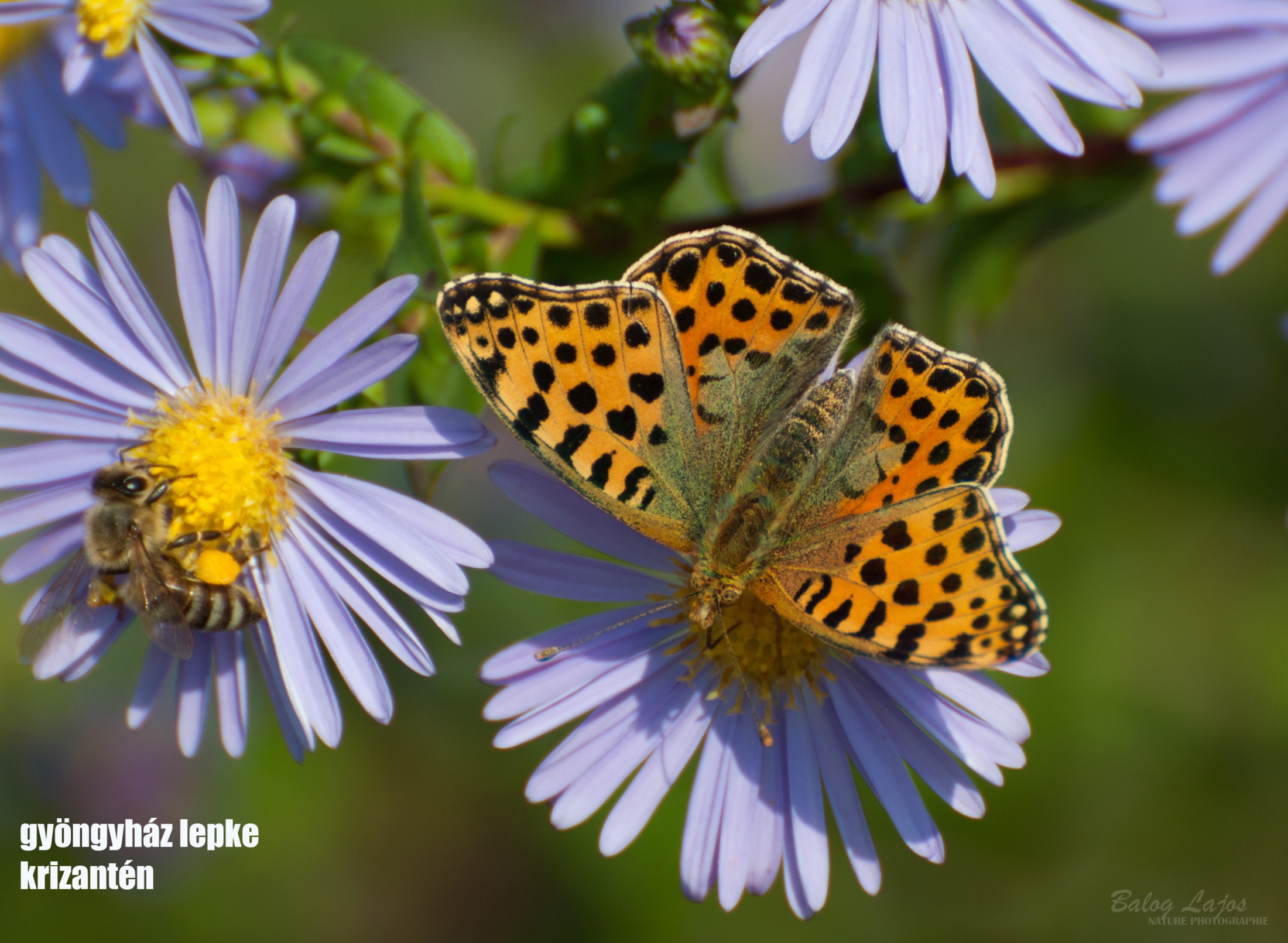 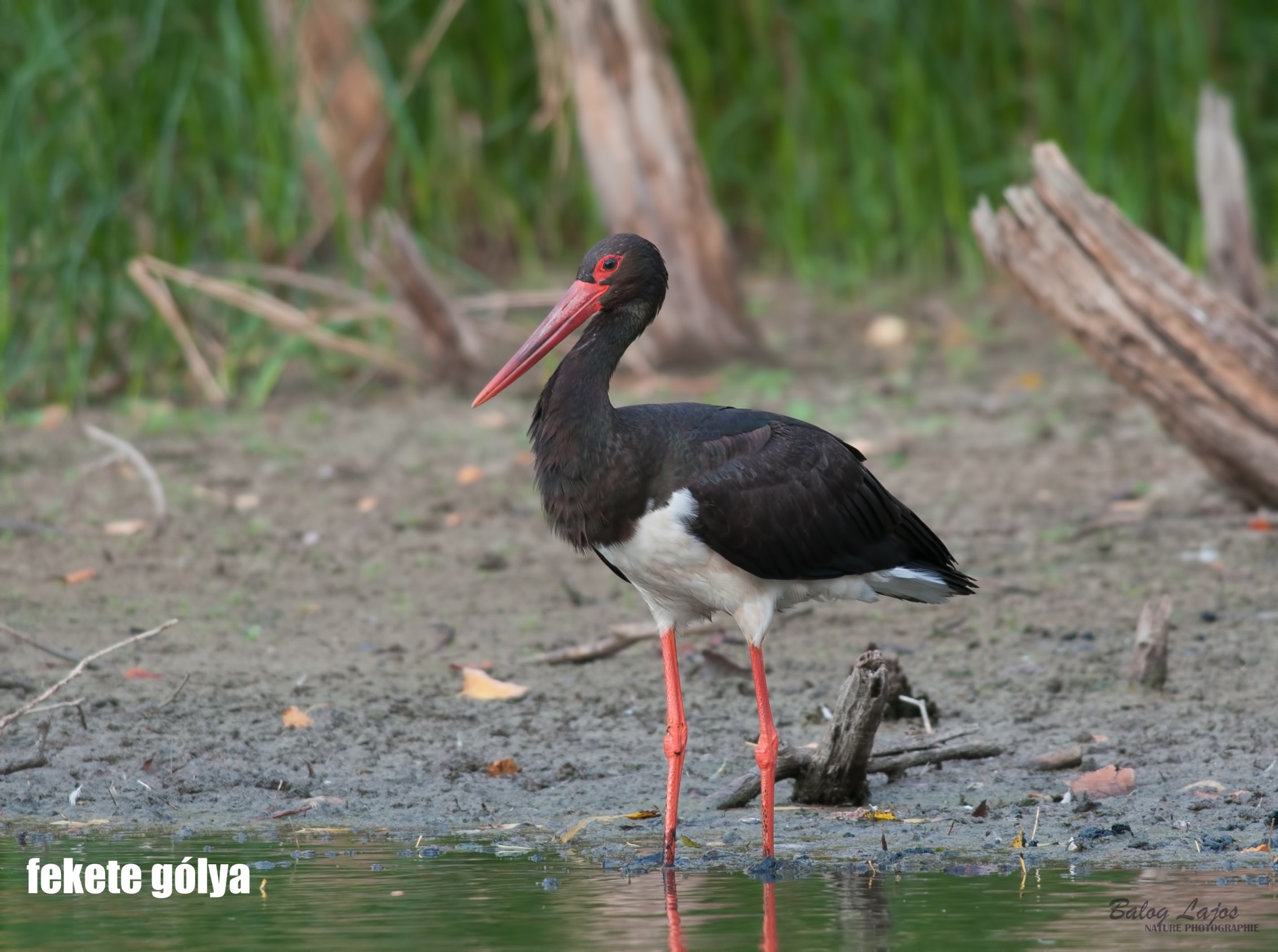 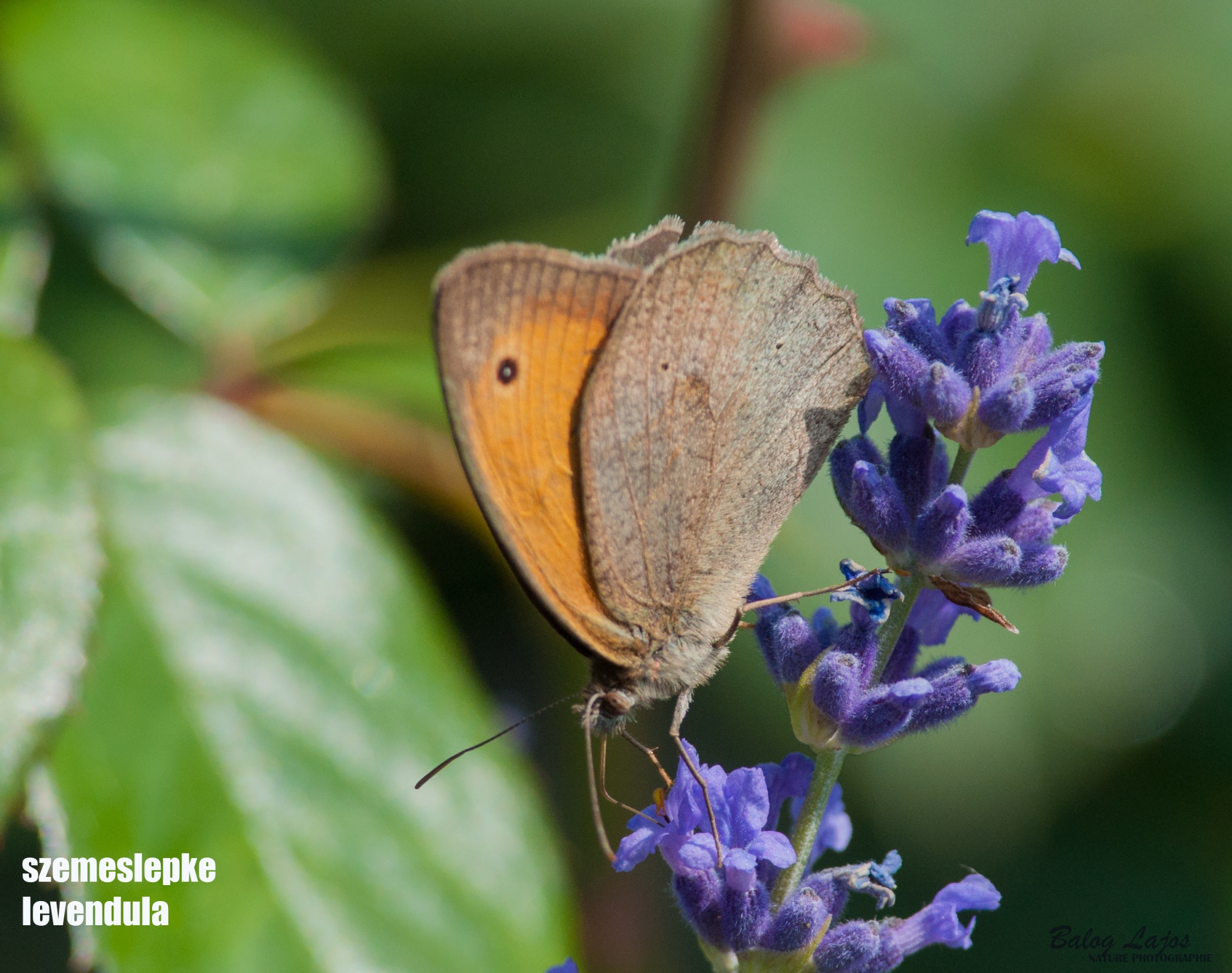 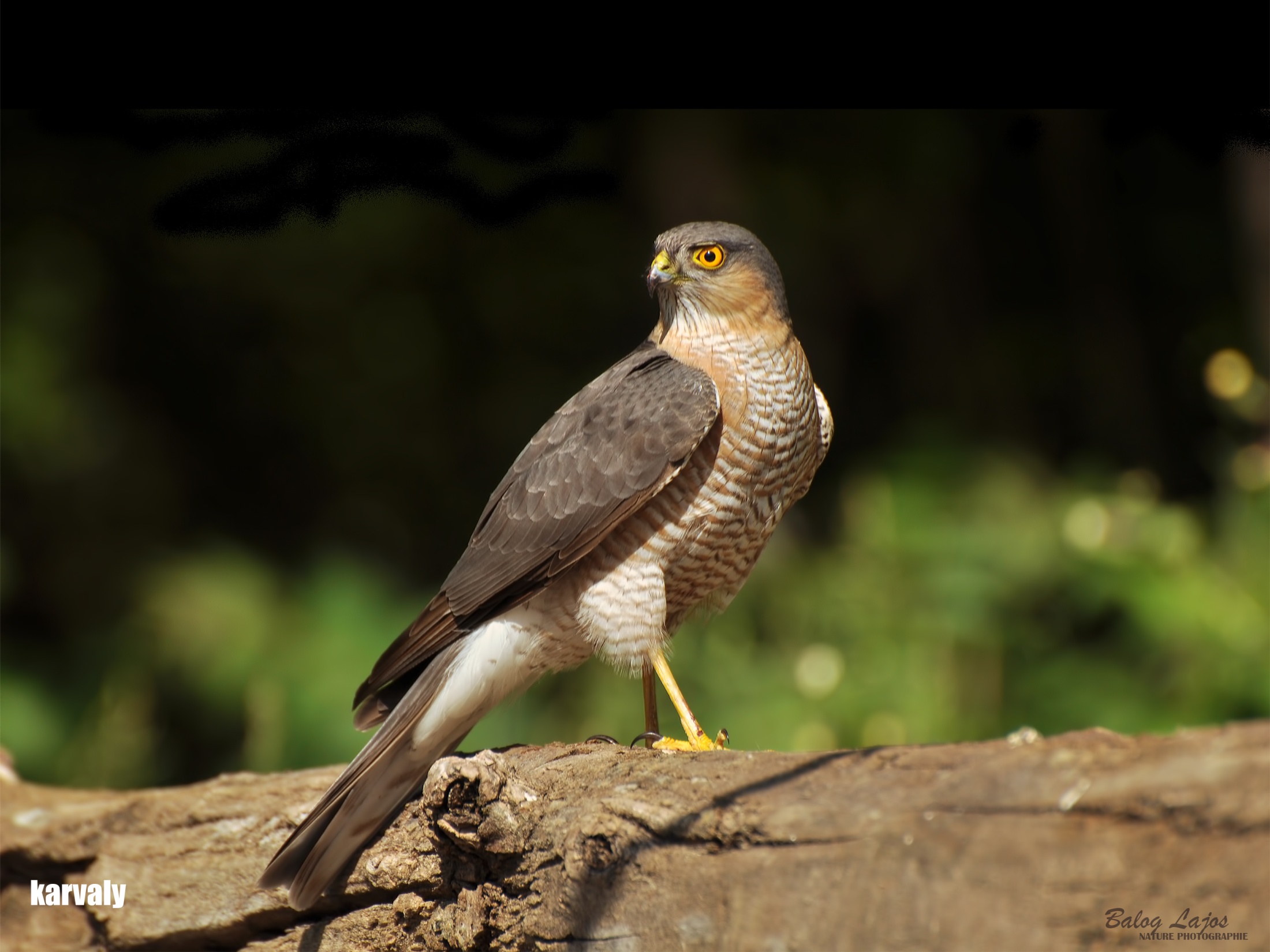 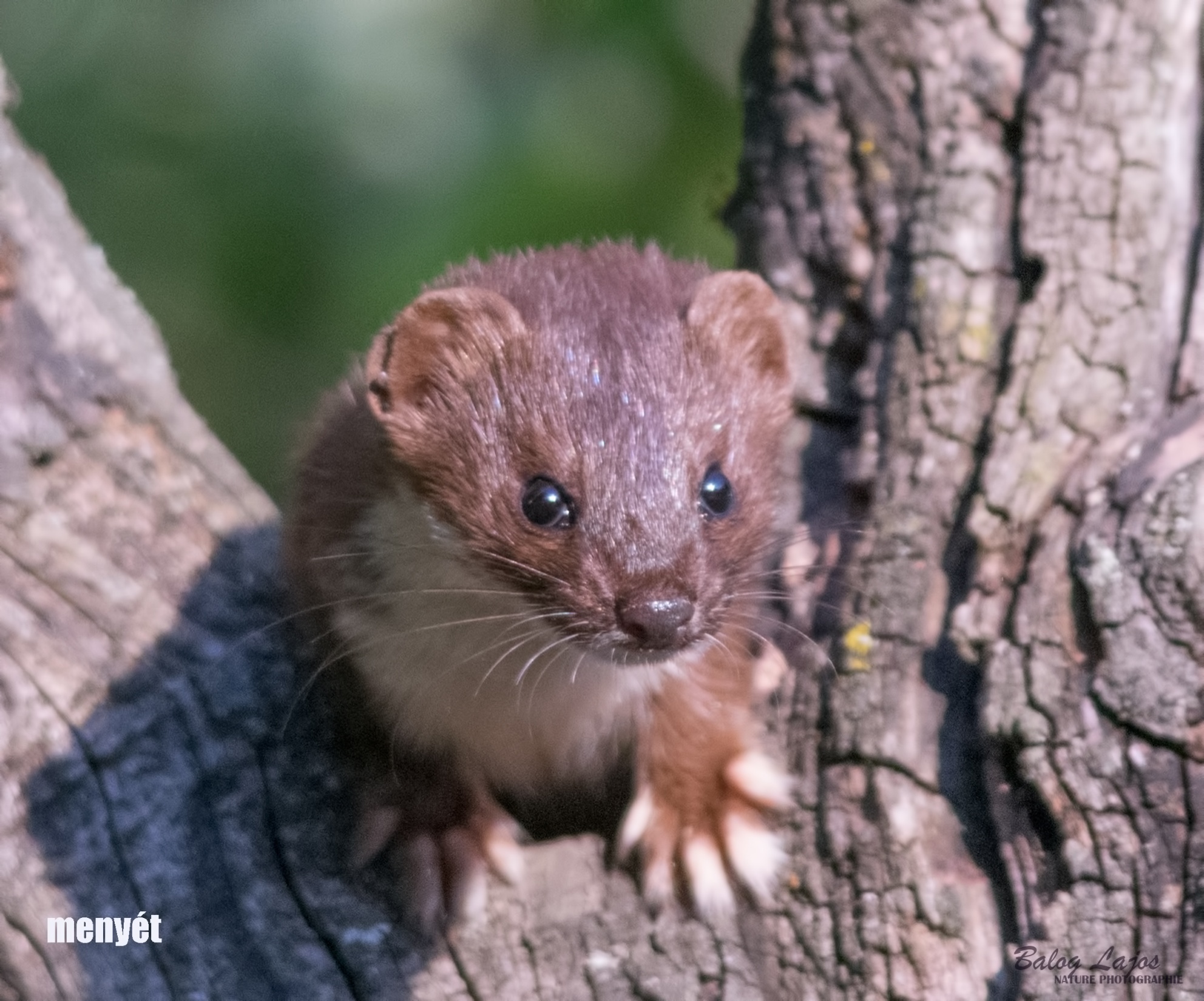 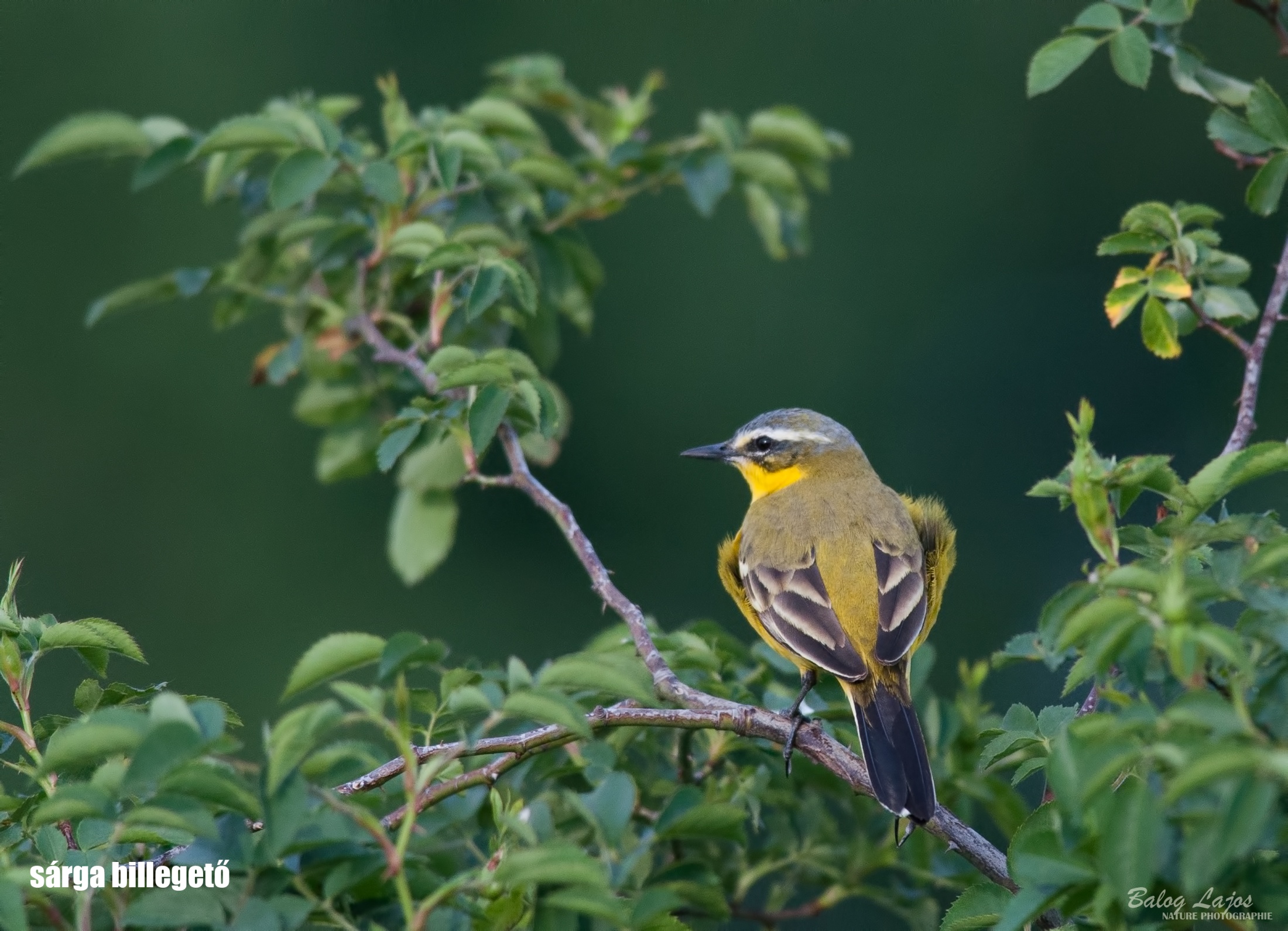 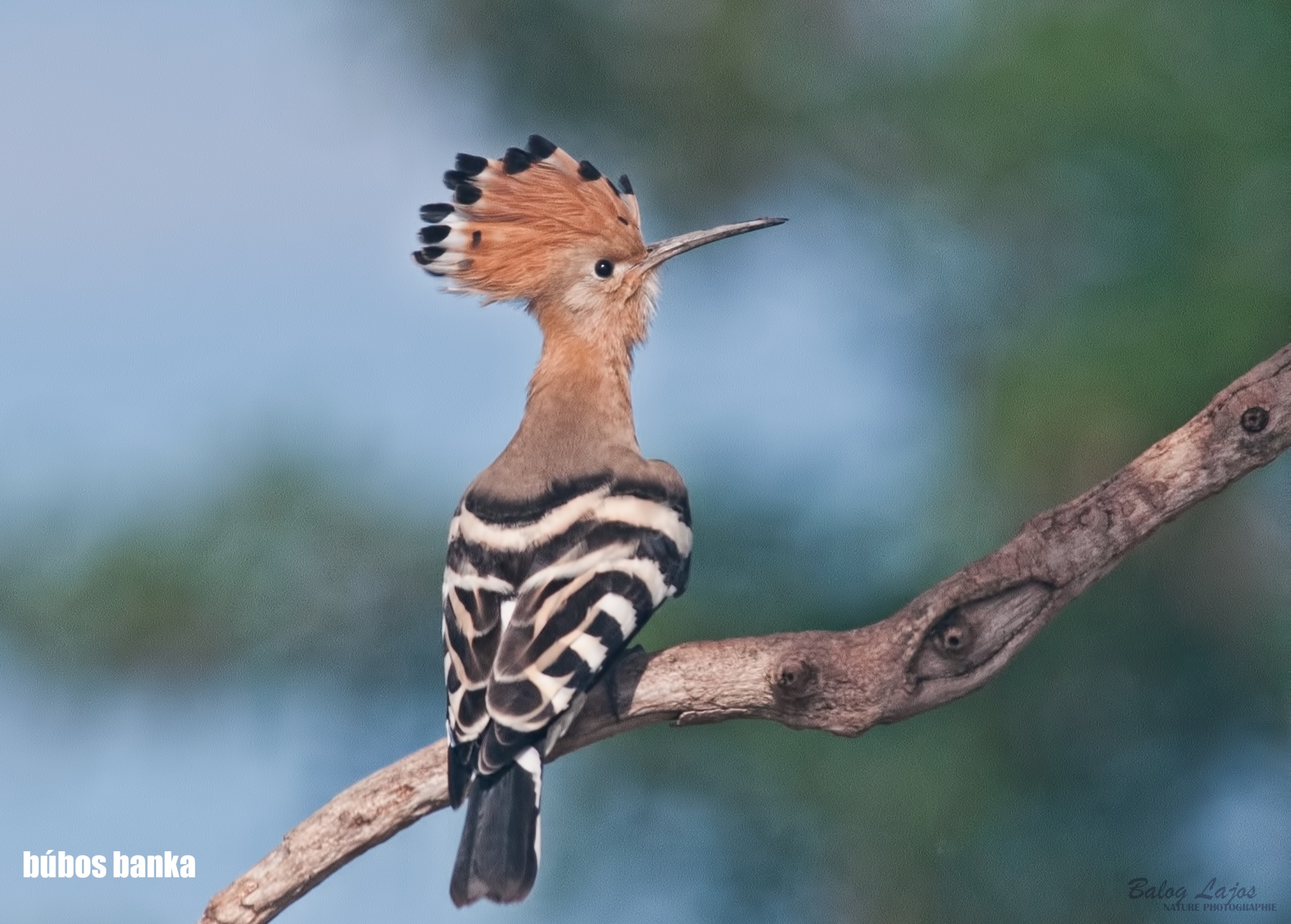 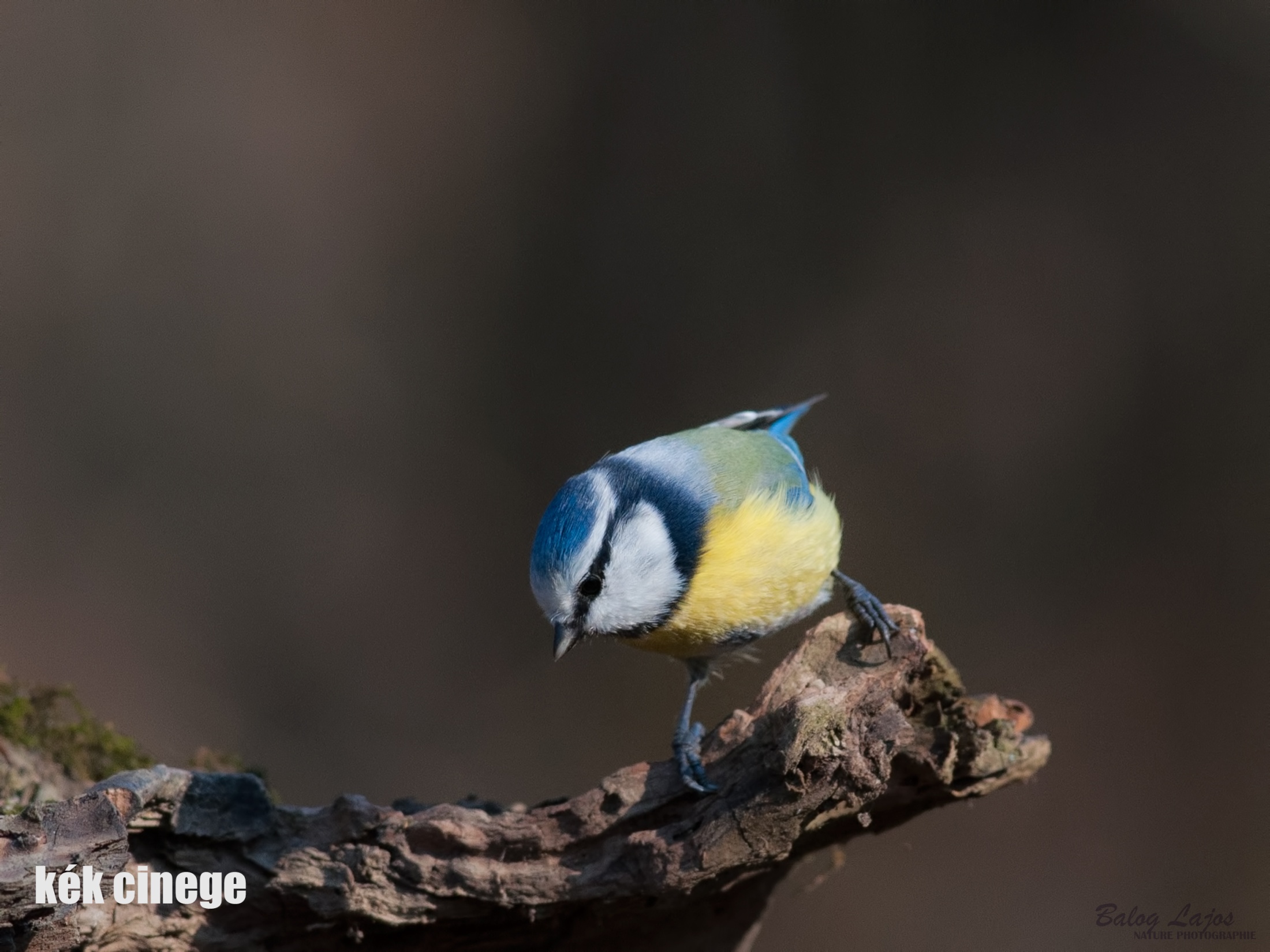 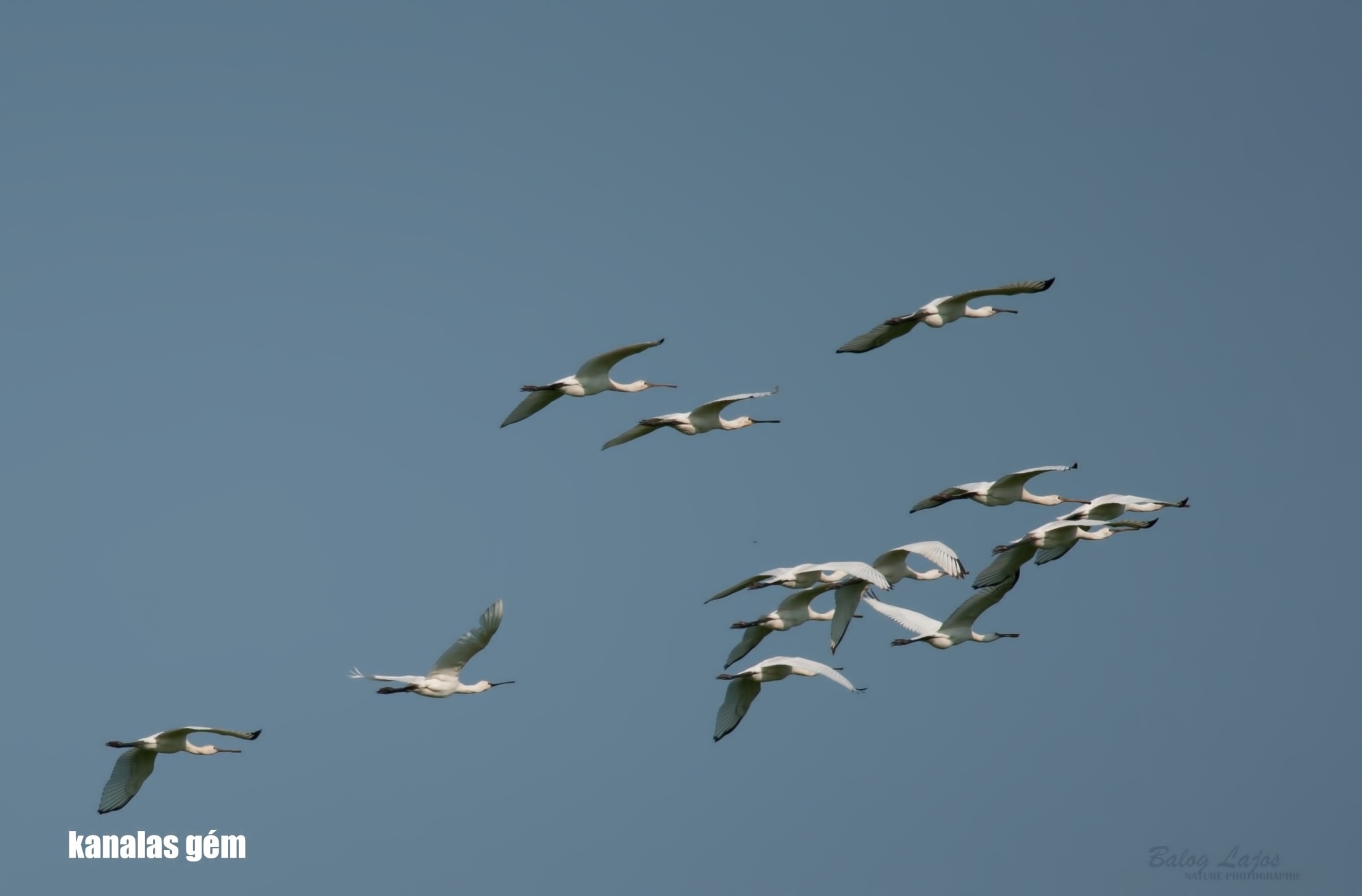 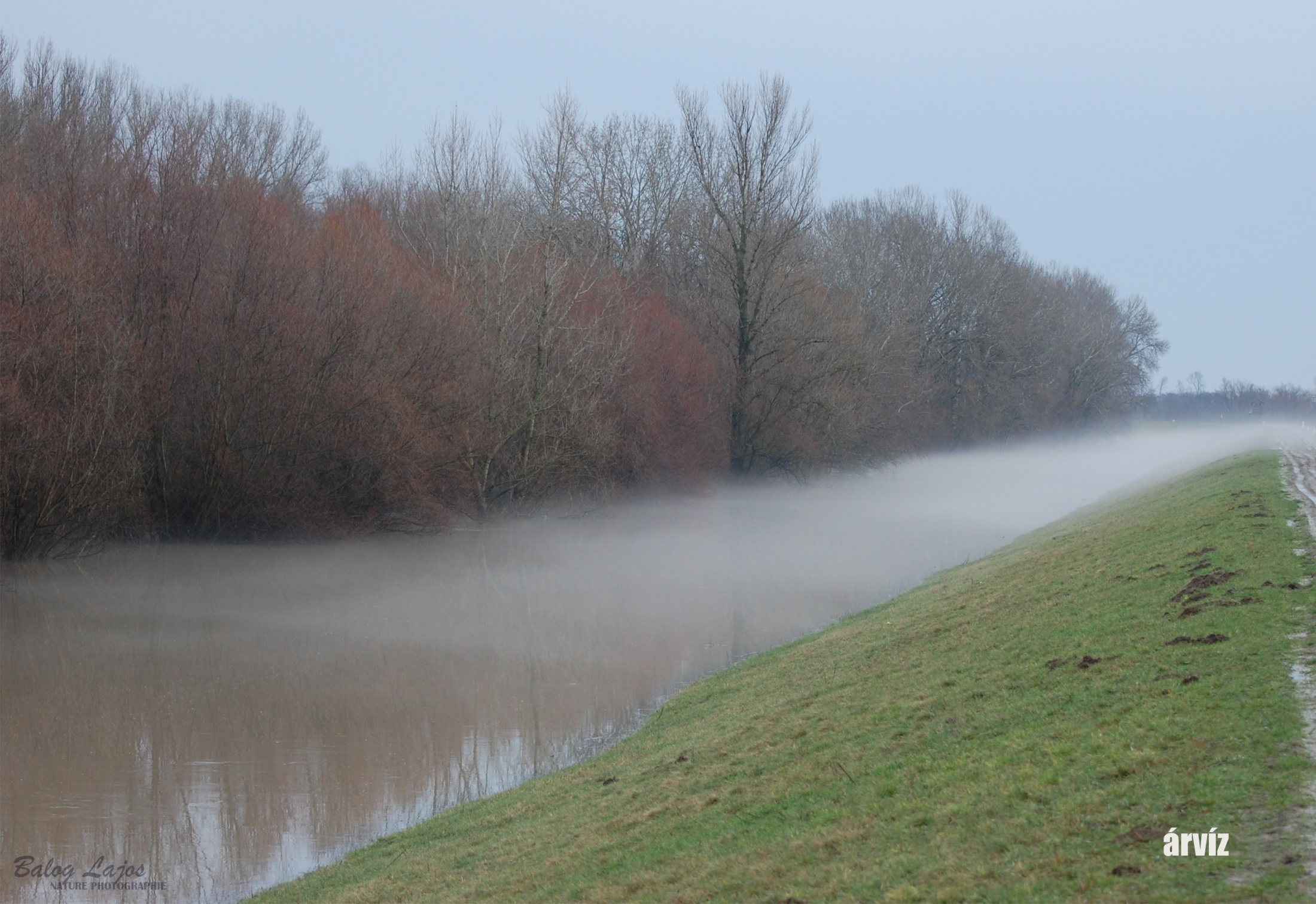 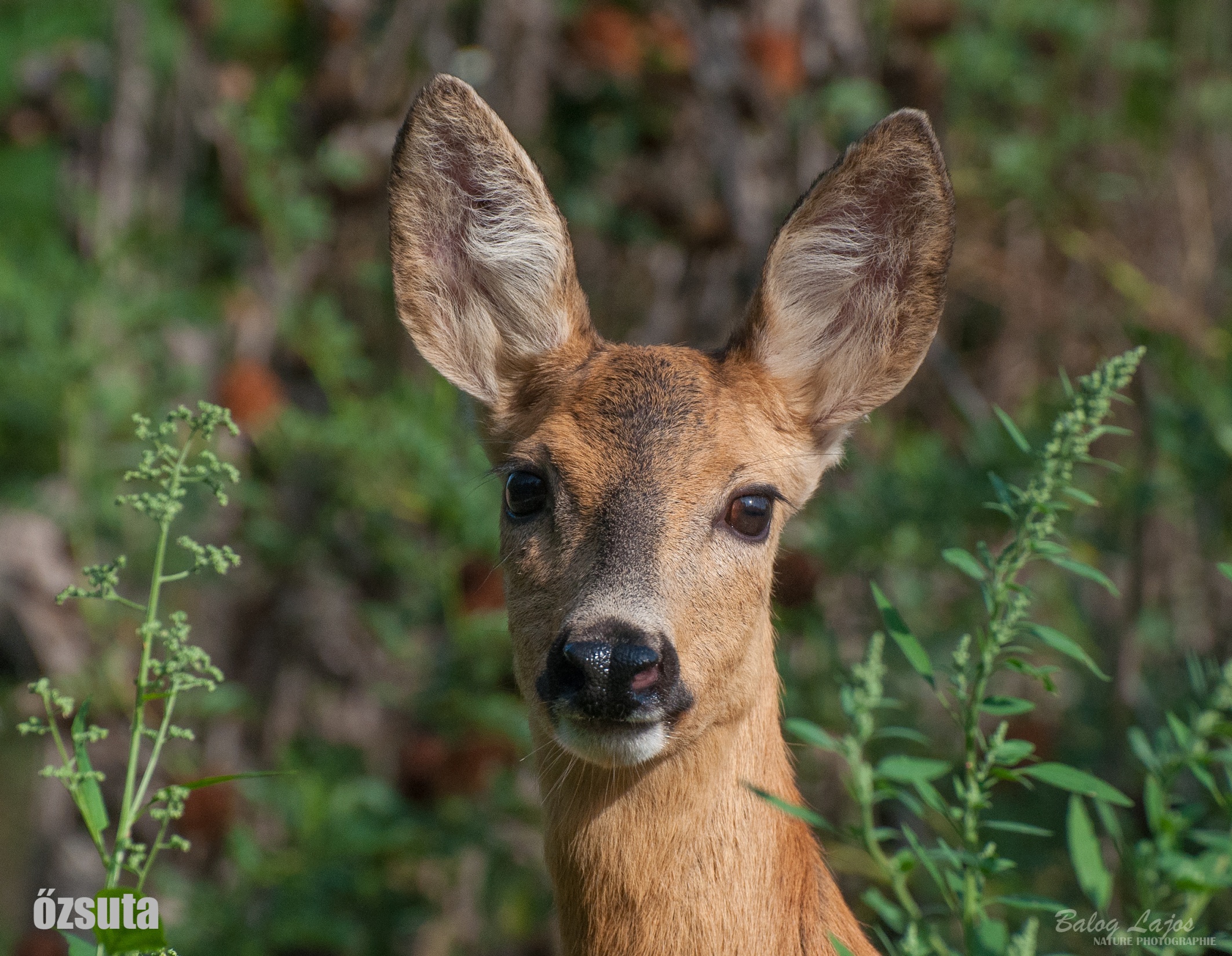 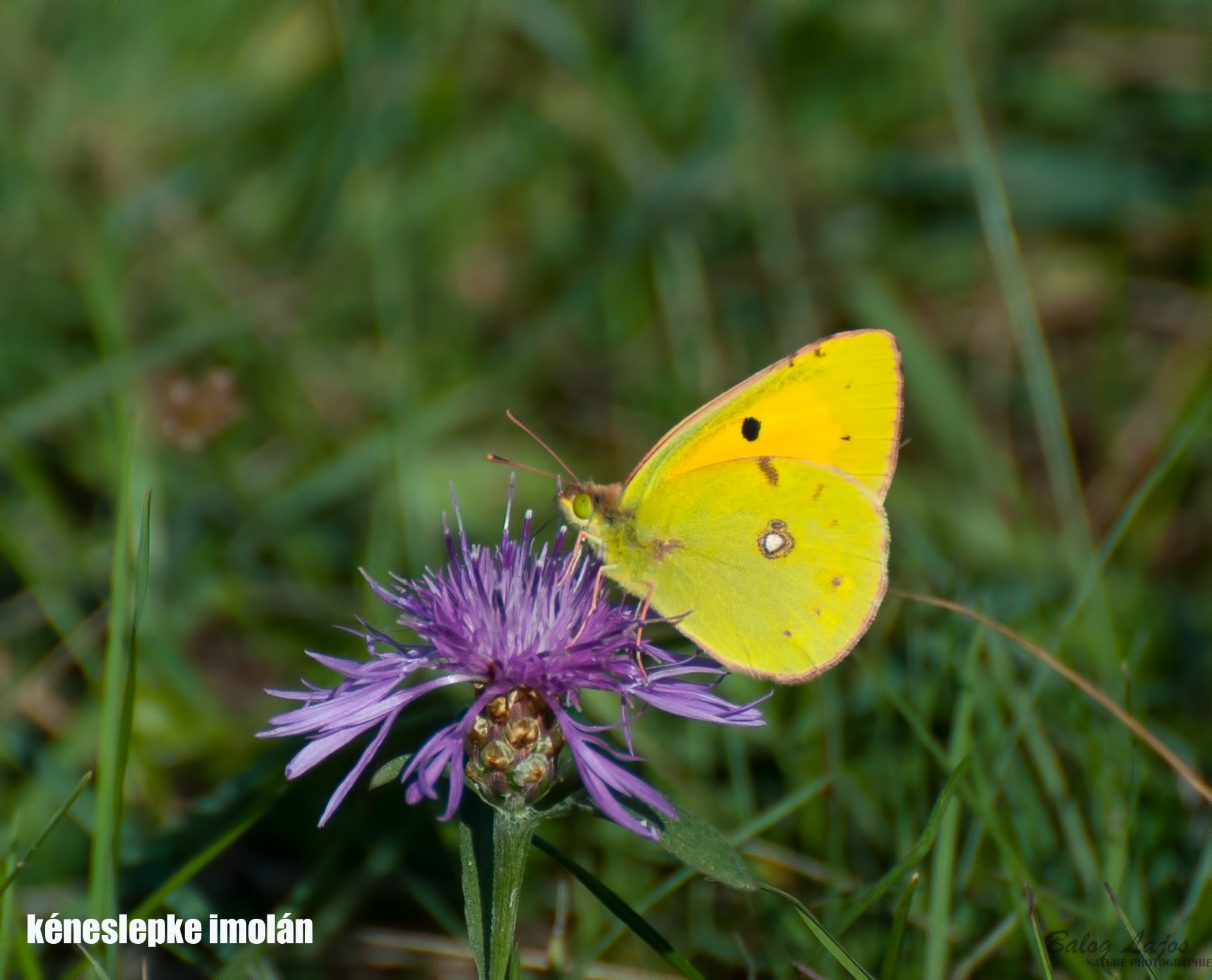 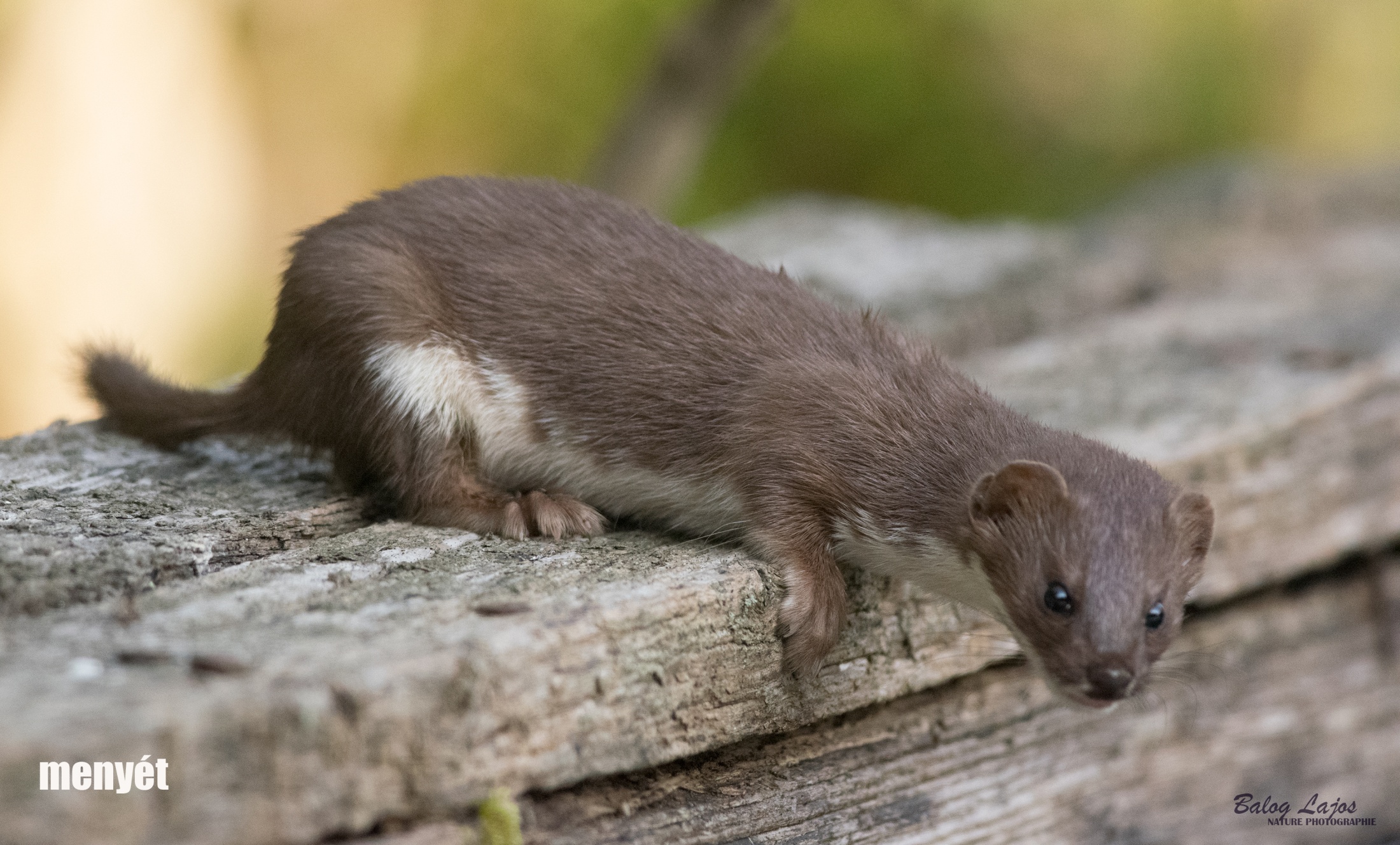 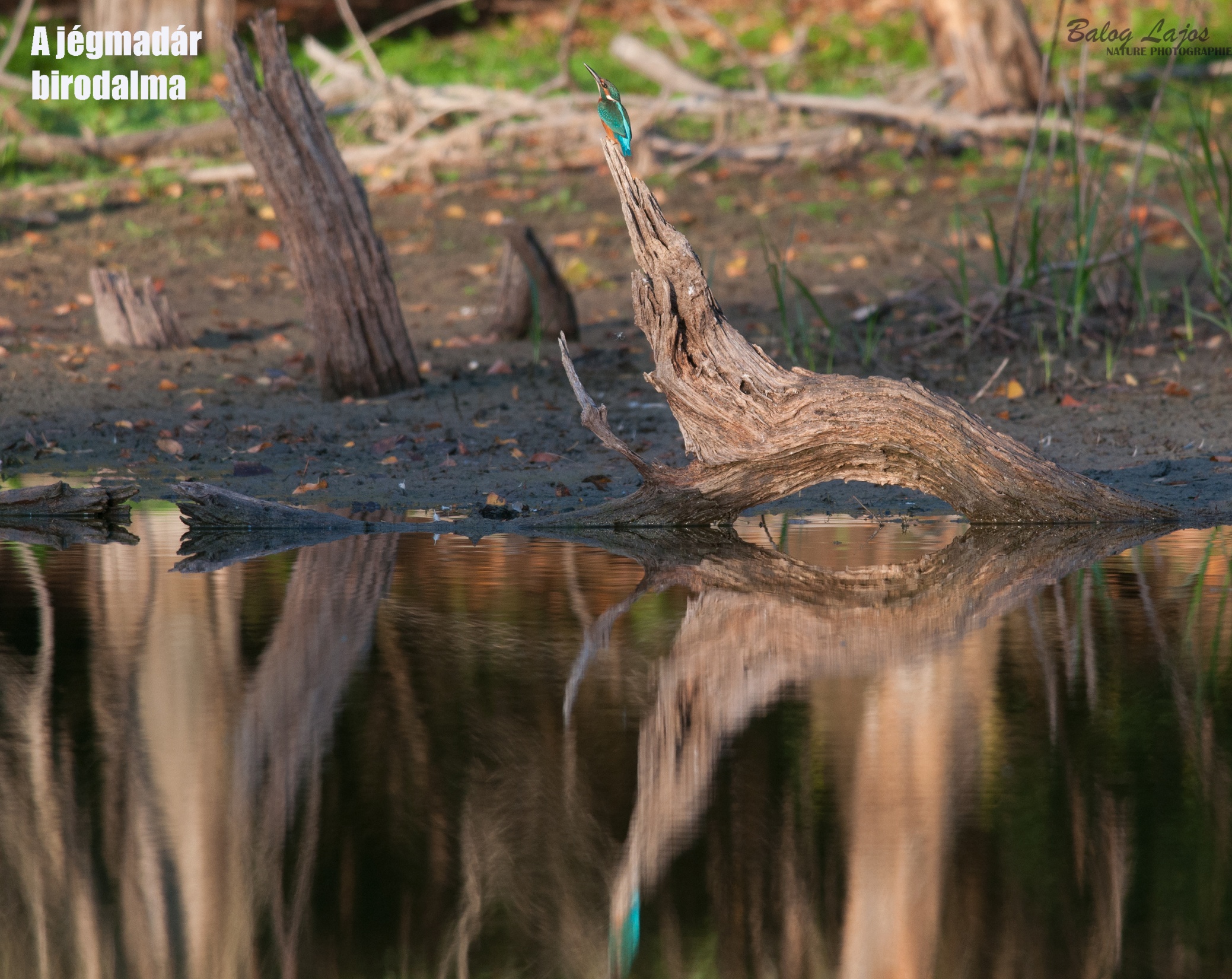